On the Definition of Precipitation Efficiency
Professor  :   Ming-Jen Yang
   Student  :    Yi-Chuan Chung
         Date  :   2013/11/15
Sui, C.-H., X. Li, and M.-J. Yang, 2007: On the definition of precipitation efficiency. J. Atmos. Sci., 64, 4506–4513.
Introduction
Precipitation is directly produced by cloud microphysics processes at convective temporal and spatial scales. But the occurrence of precipitation is associated with environmental dynamics and thermodynamics of weather and climate events.

So precipitation can be simply assumed to be proportional to the condensation rate (microphysical view) or the moisture flux in the convective systems (large-scale view).

Due to reevaporation of rain and local atmospheric moistening, not all condensation or moisture fluxes are used to produce precipitation. Therefore, precipitation efficiency is defined to evaluate how efficiently the convective system produces precipitation.
Introduction
CMPE (Cloud Microphysics Precipitation Efficiency):
       The ratio of the surface rain rate to the sum of vapor condensation 
            and deposition rates.



 LSPE (Large-Scale Precipitation Efficiency):
       The ratio of the surface rain rate to the sum of vapor convergence and 
            surface evaporation rates.
Introduction
Precipitation efficiency remains to be defined properly and  
      to be calculated accurately.

Both LSPE and CMPE could be greater than 100%
LSPE could be negative
What causes these physically unreasonable precipitation efficiencies?
How should precipitation efficiency be defined and calculated properly?
[Speaker Notes: We shall demonstrate that despite different aspects, LSPE and CMPE are fundamentally the same based on physical considerations.]
Model setup
The two-dimensional cloud-resolving model simulation data during the Tropical Ocean Global Atmosphere Coupled Ocean– Atmosphere Response Experiment (TOGA COARE).

The horizontal boundary is periodic. 

The horizontal domain is 768 km 
       with a grid resolution of 1.5 km. 

The vertical grid resolution ranges 
       from about 200 m near the surface 
       to about 1 km near 100 mb.
Z
100 mb
X
768 km
Model setup
The model is integrated from 0400 local standard time (LST) 18 December 1992 to 1000 LST 9 January 1993 (21.25 days total).
The time step is 12 s.
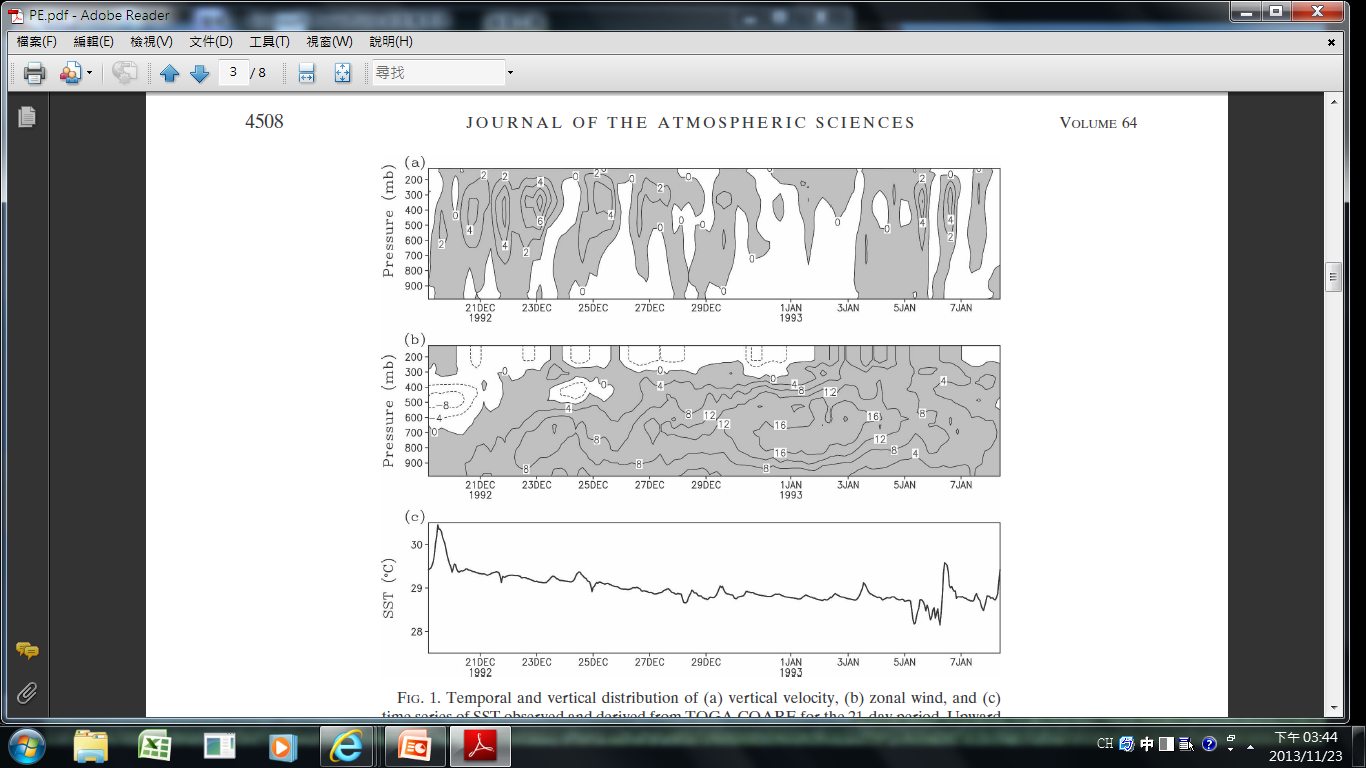 Time evolution of the 

vertical distribution of  the large-scale vertical velocity and zonal wind.
The time series of the SST.

      which are imposed in the
      model during the integrations.
Hourly 96-km-mean simulation data are used in the following analysis .
Method
a.   [  ]   :  Denotes a vertically integrated quantity
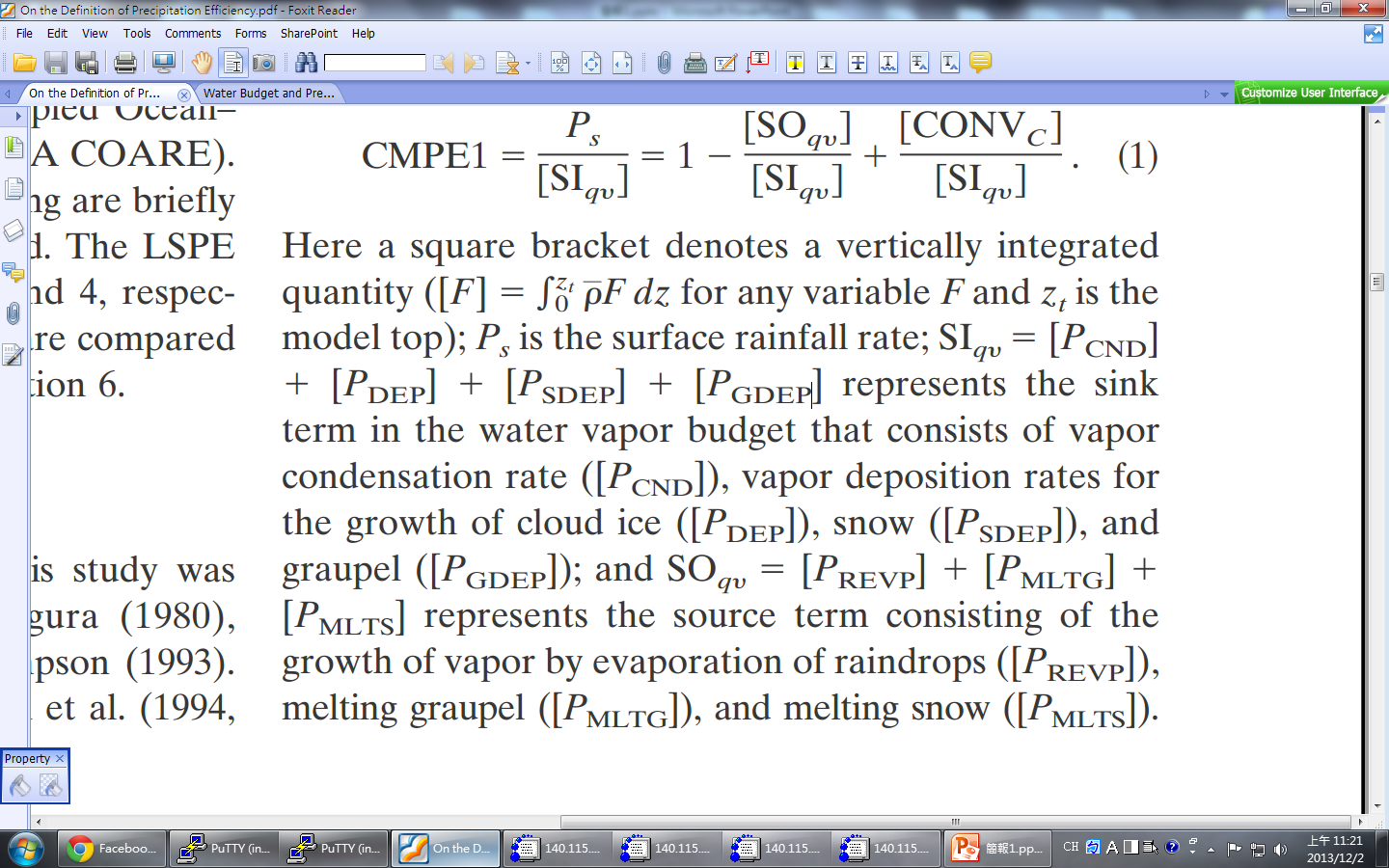 b.   sgn(  )
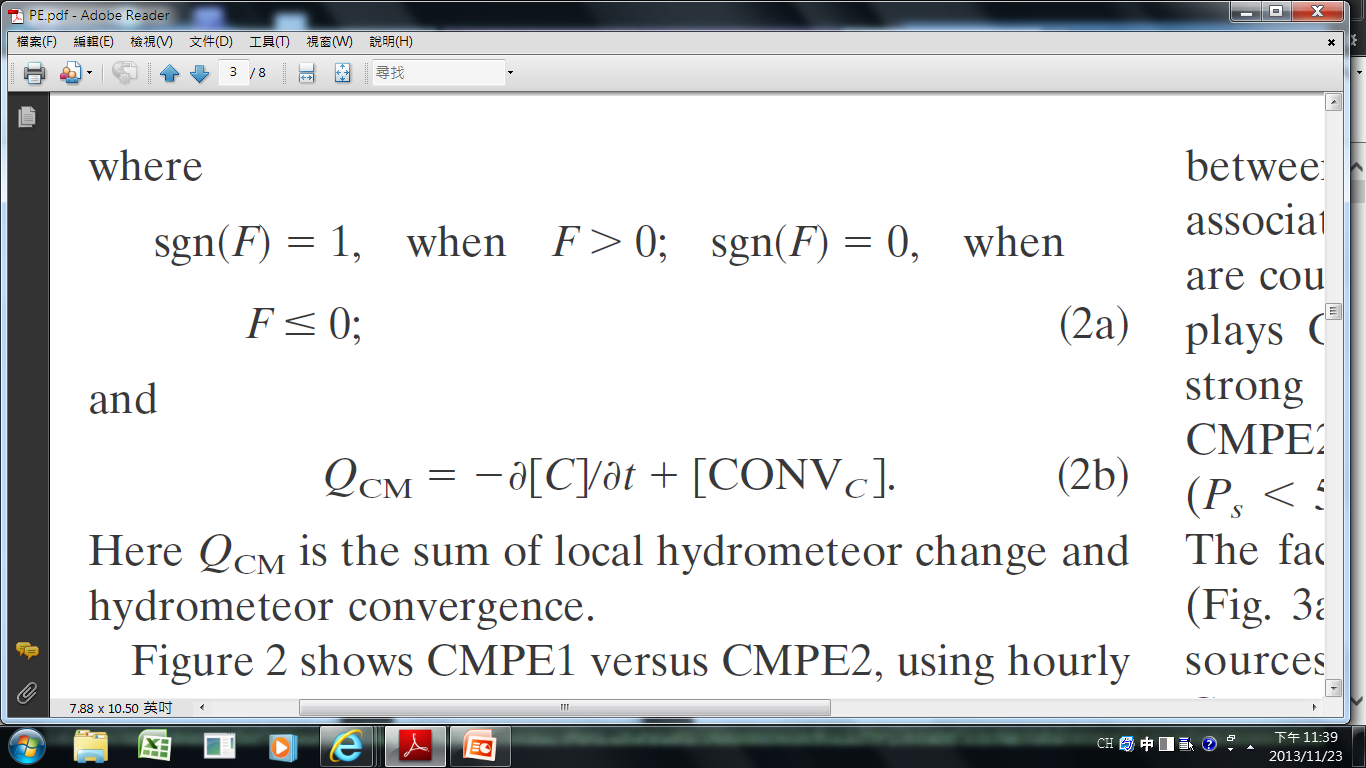 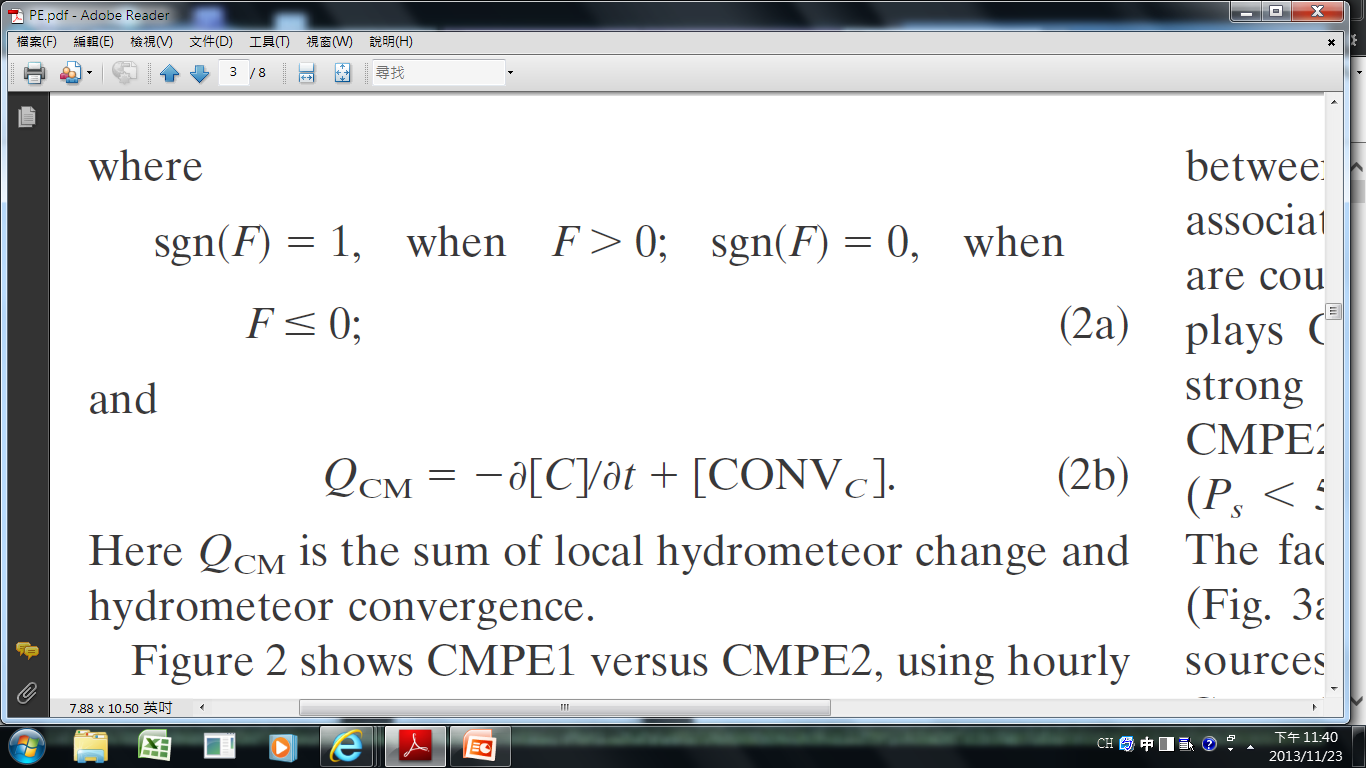 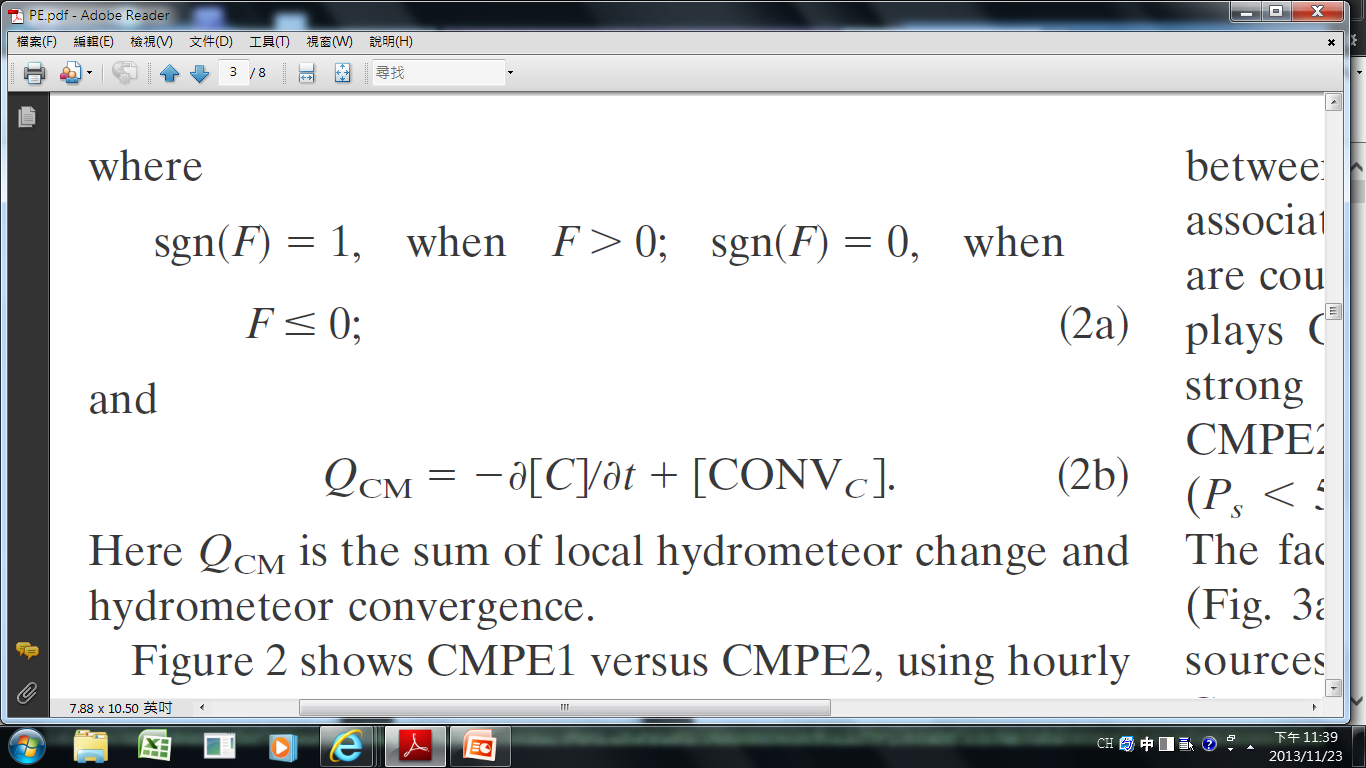 CMPE
Hydrometeor budget equation
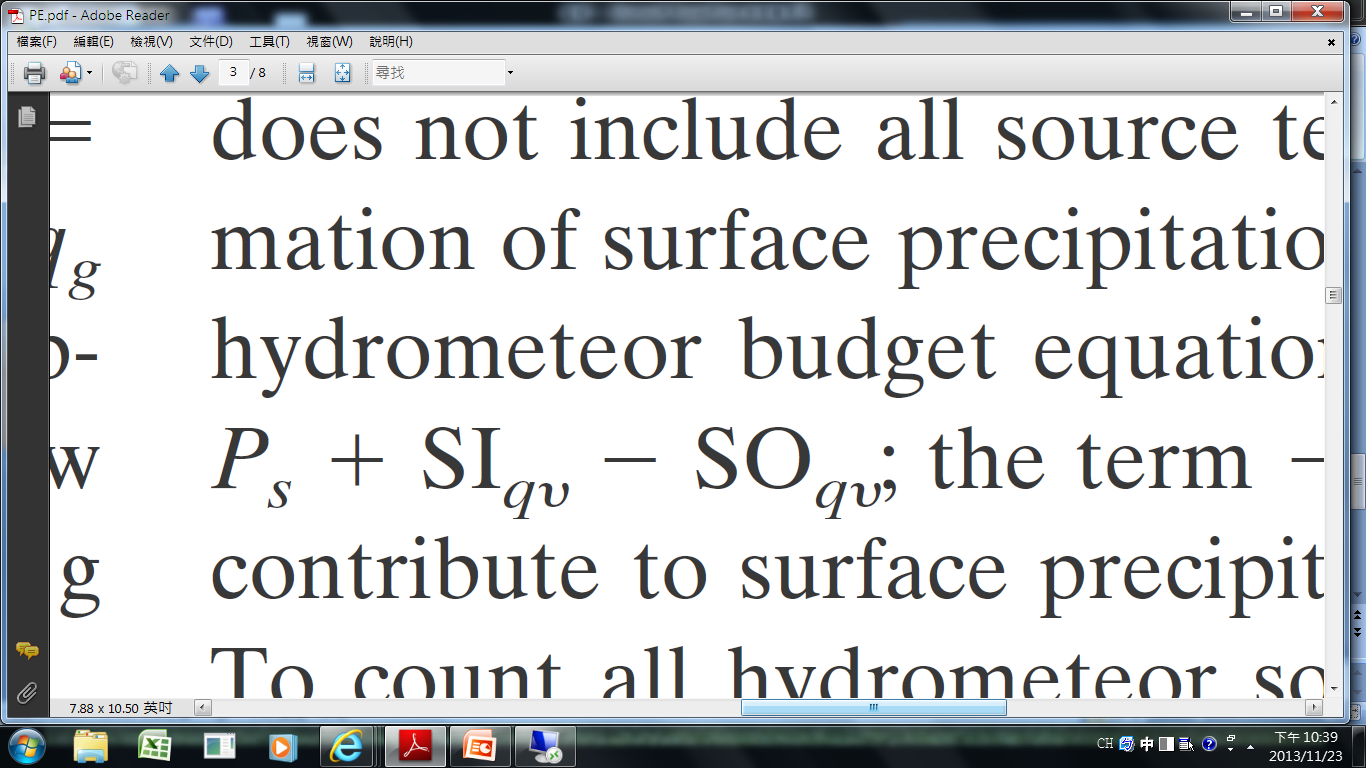 C = qc + qr + qi + qs + qg
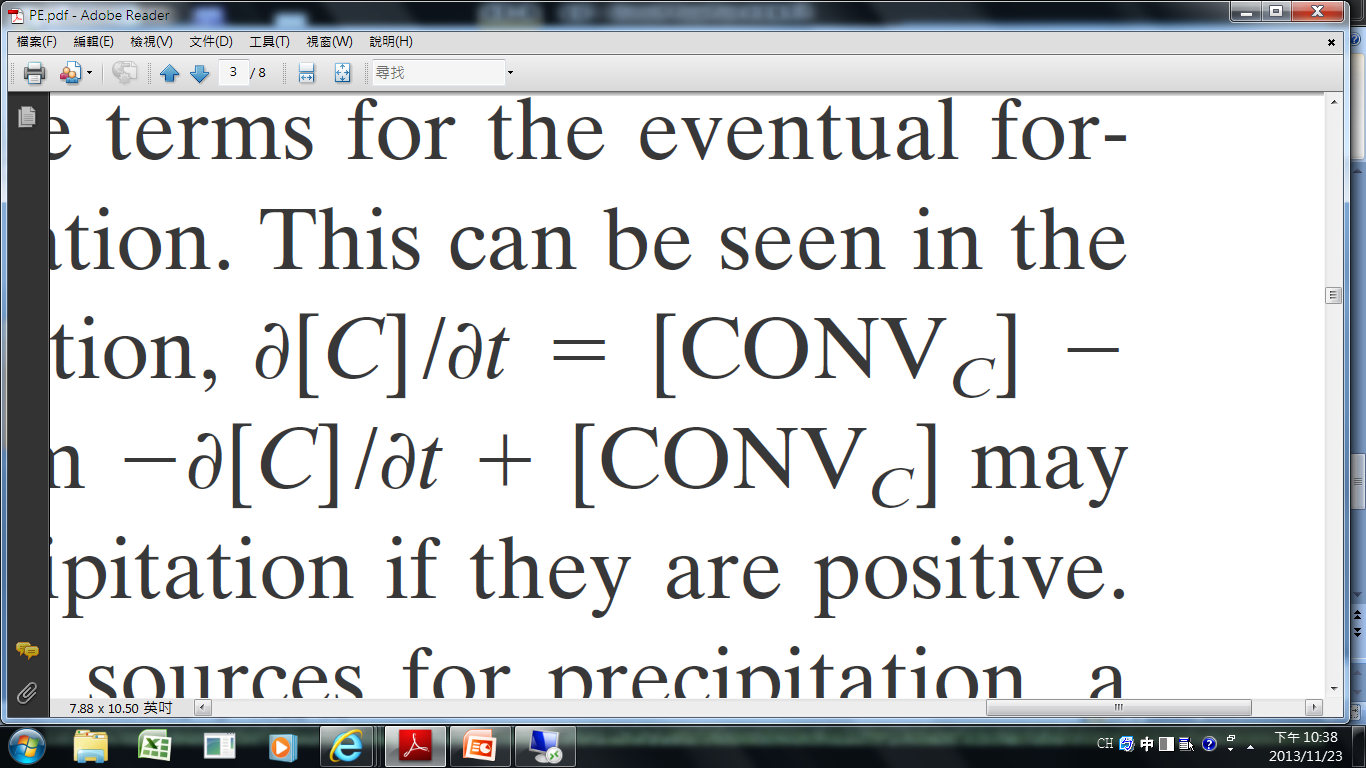 :  Local hydrometeor change
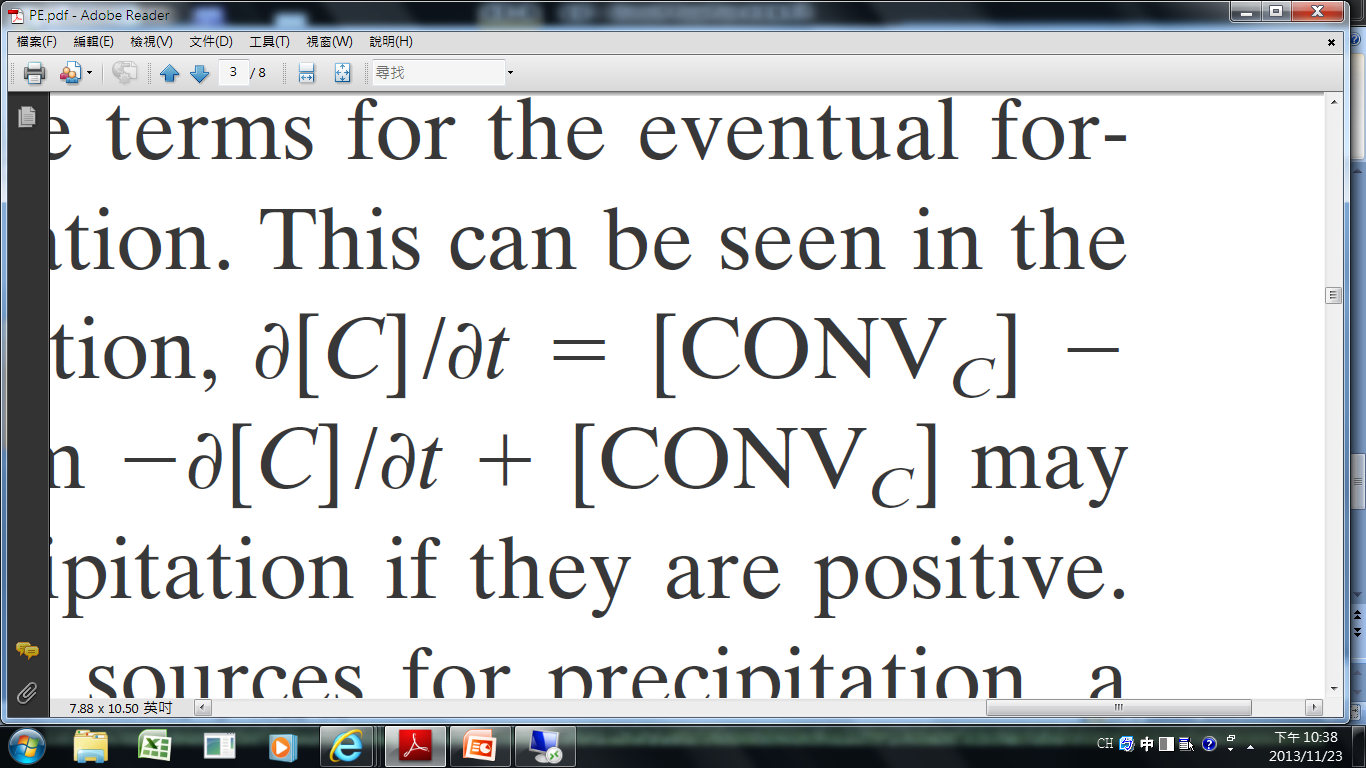 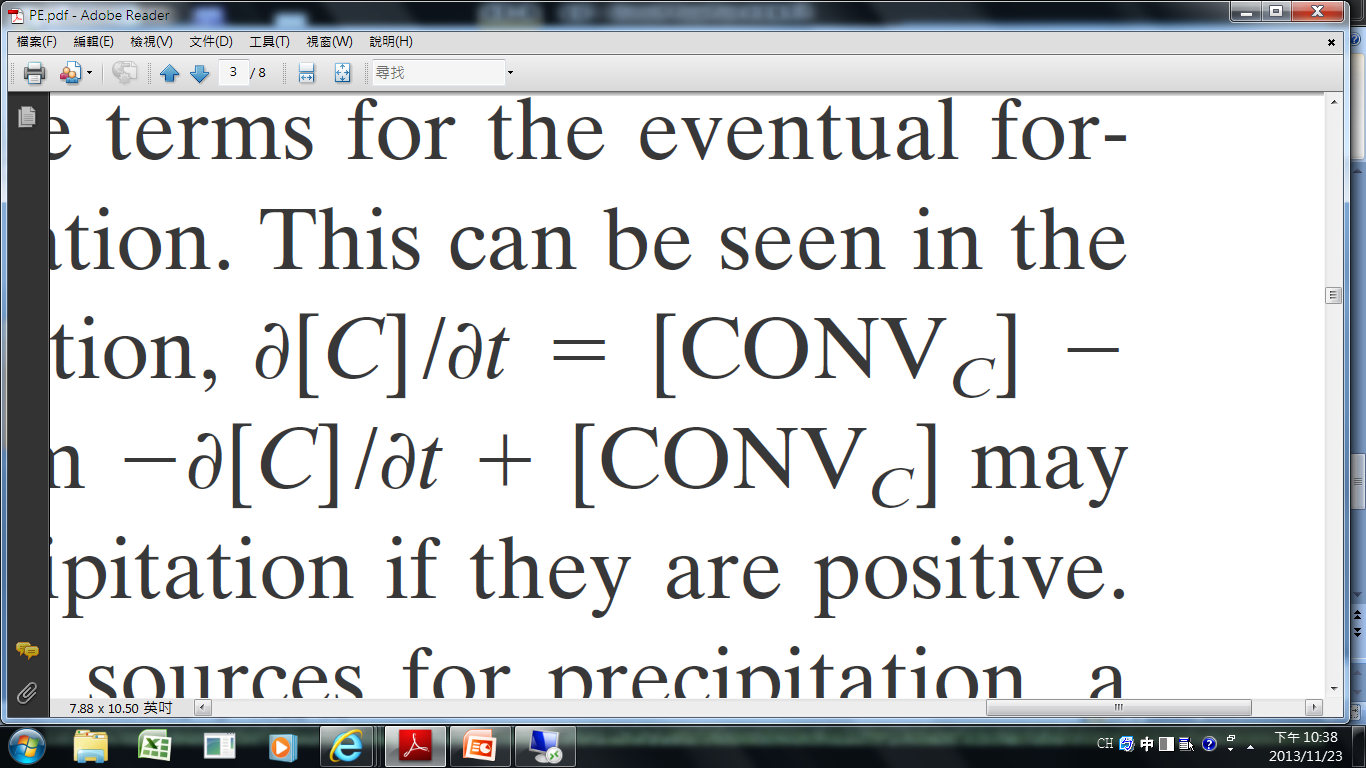 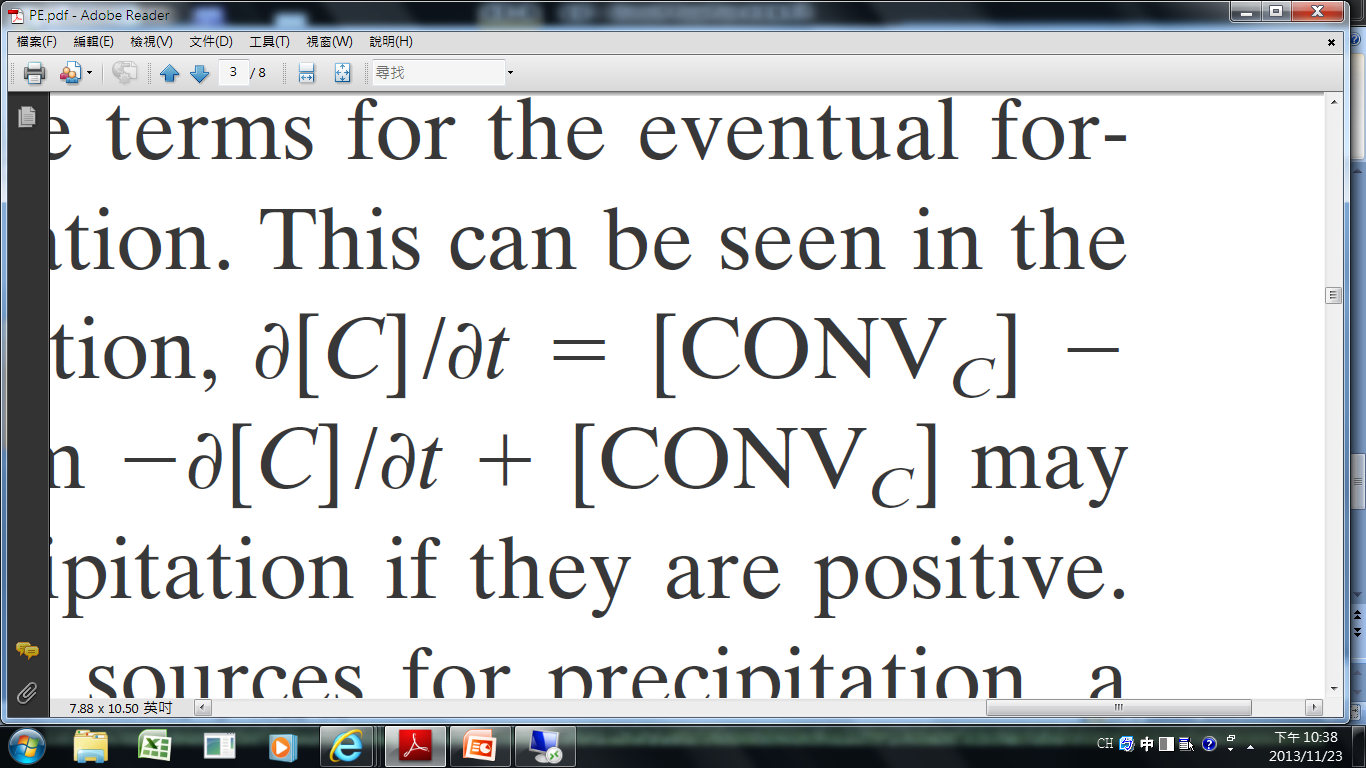 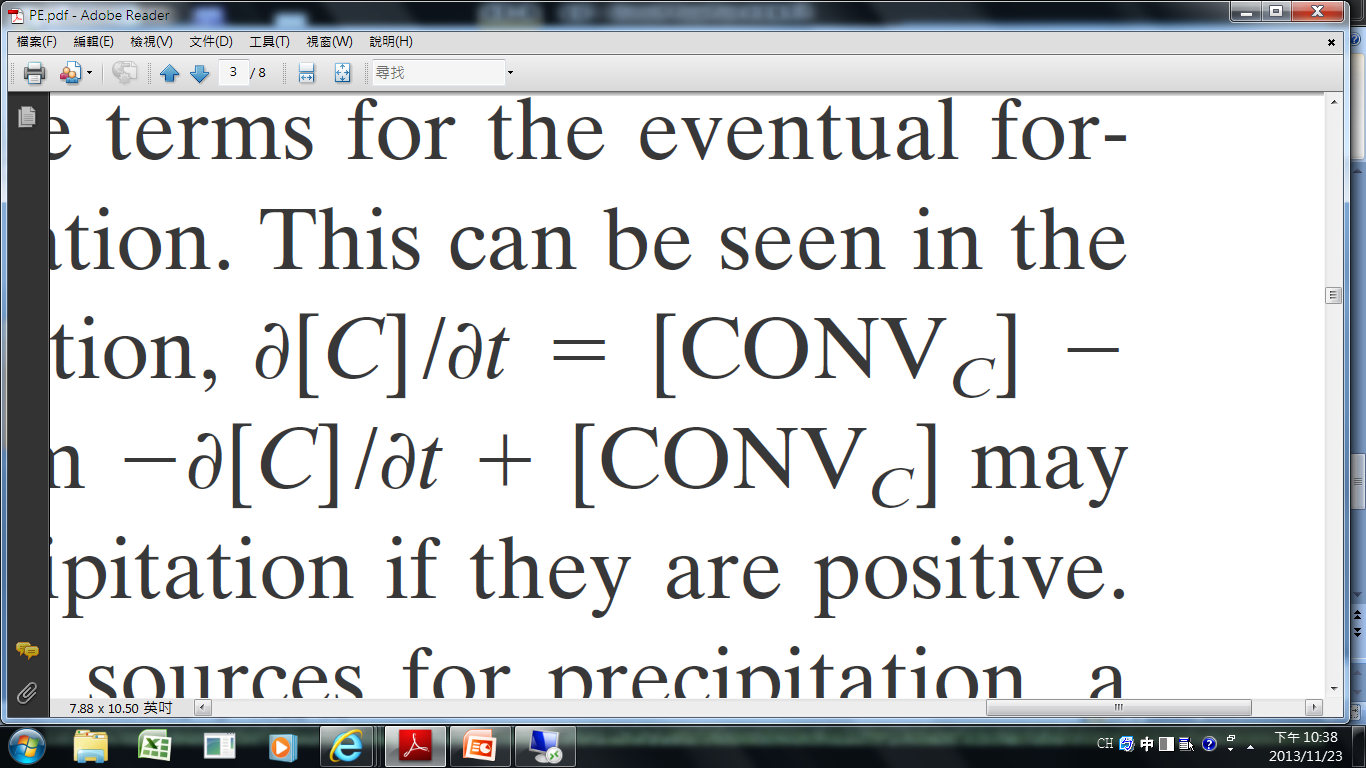 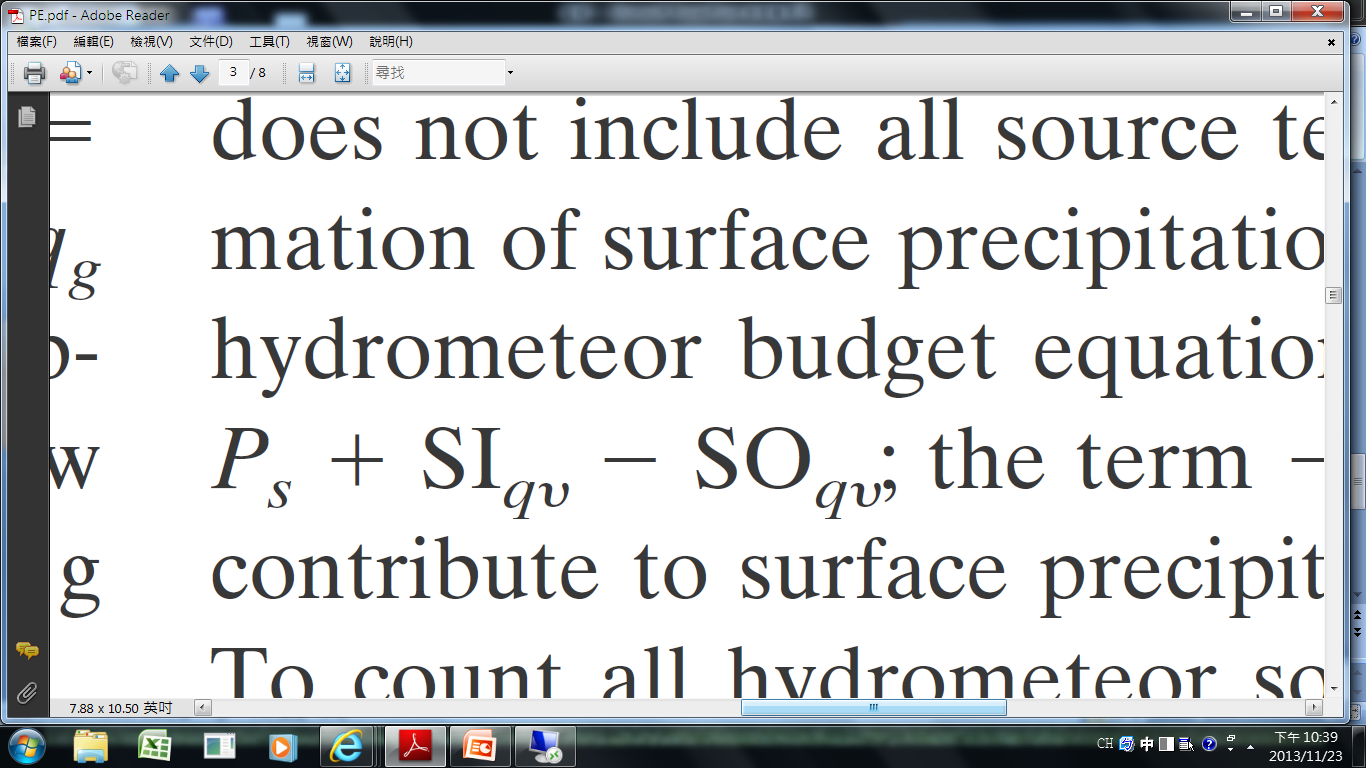 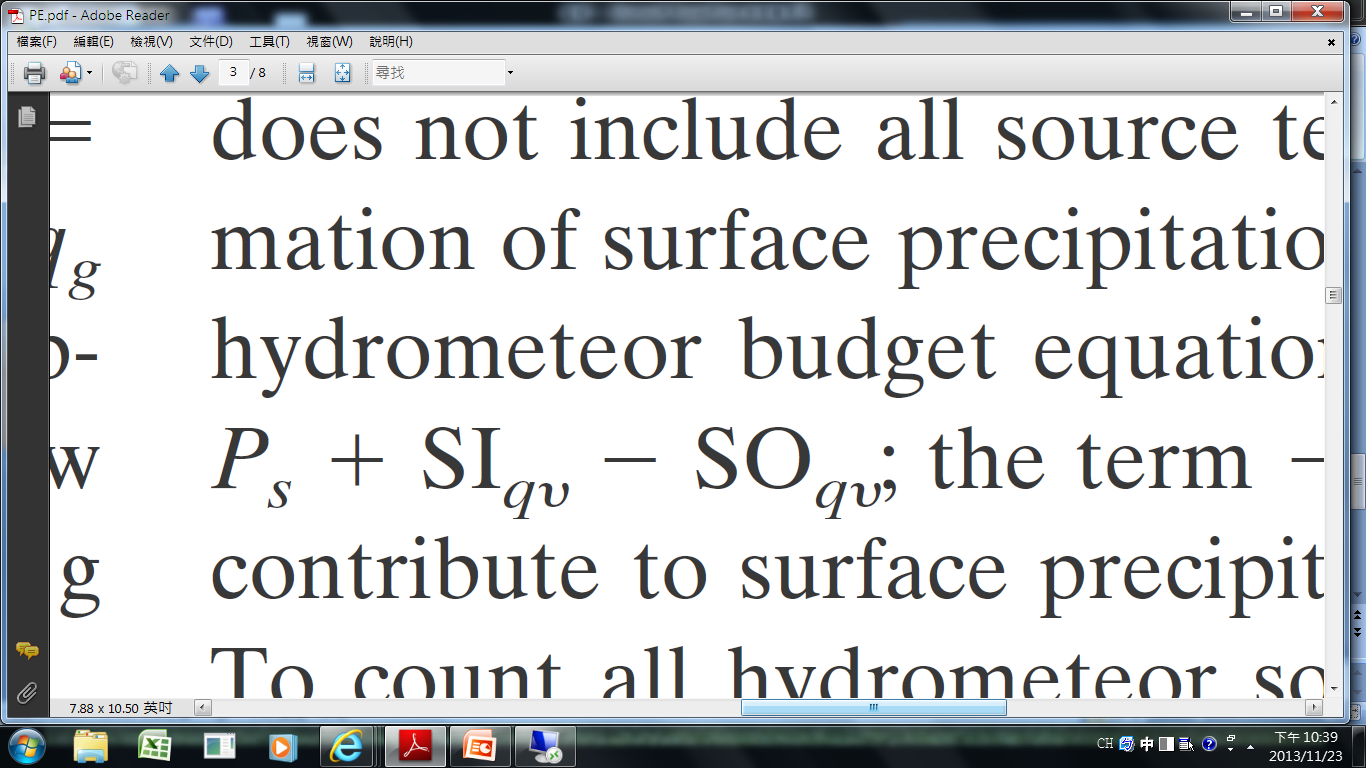 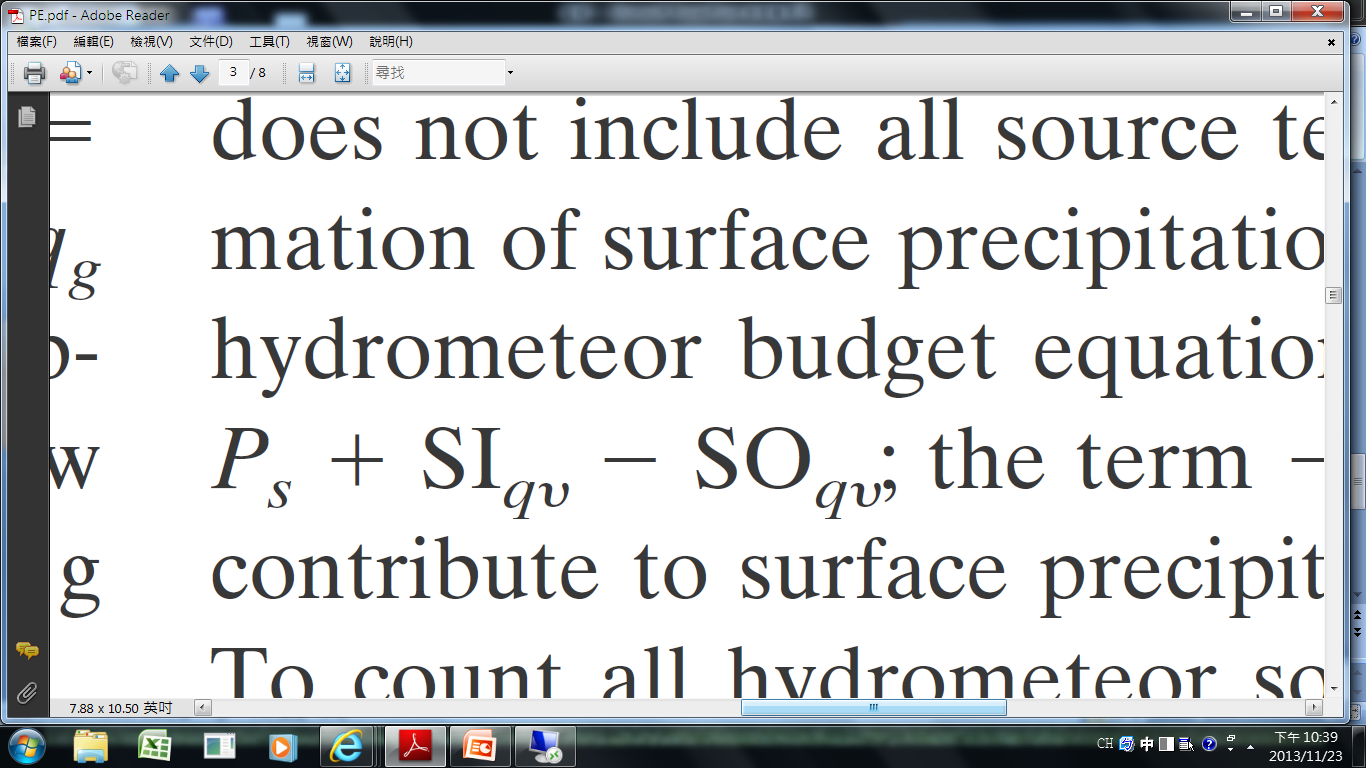 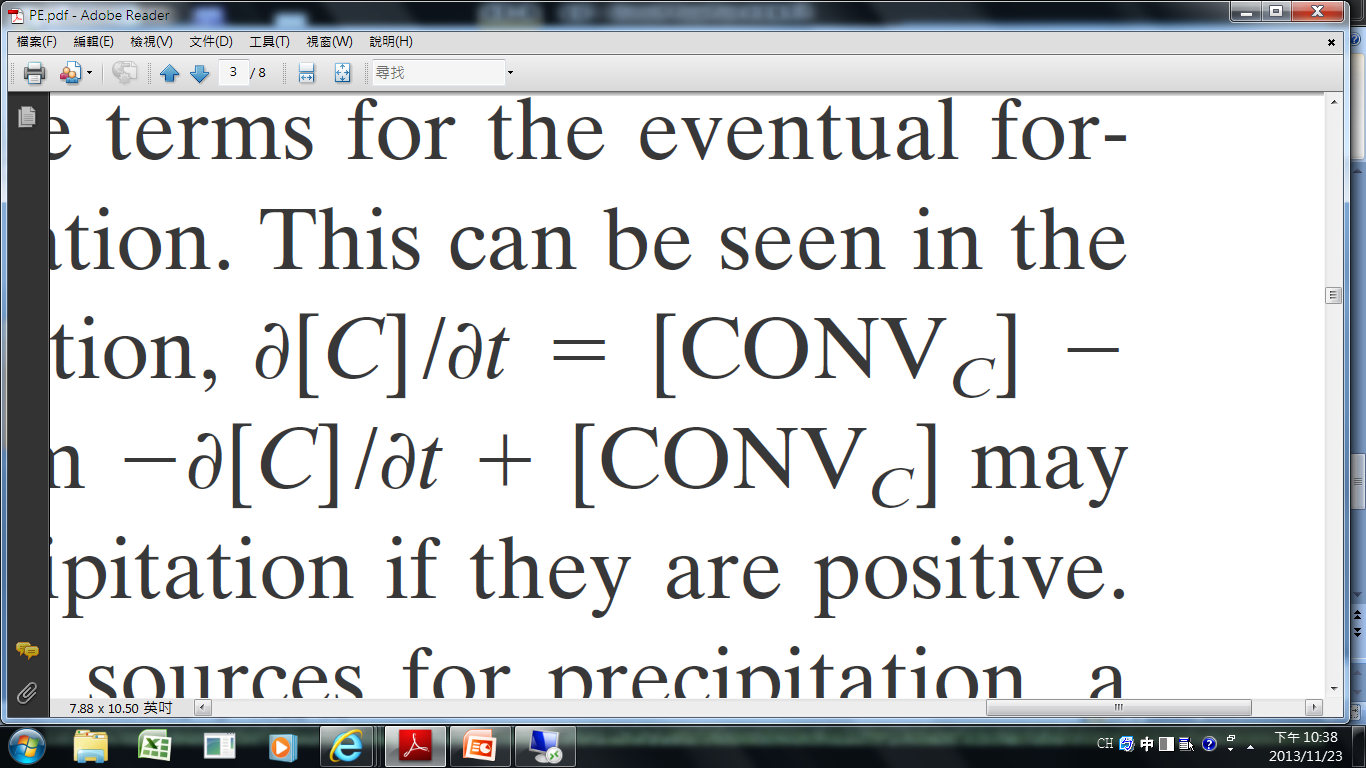 :  Hydrometeor convergence
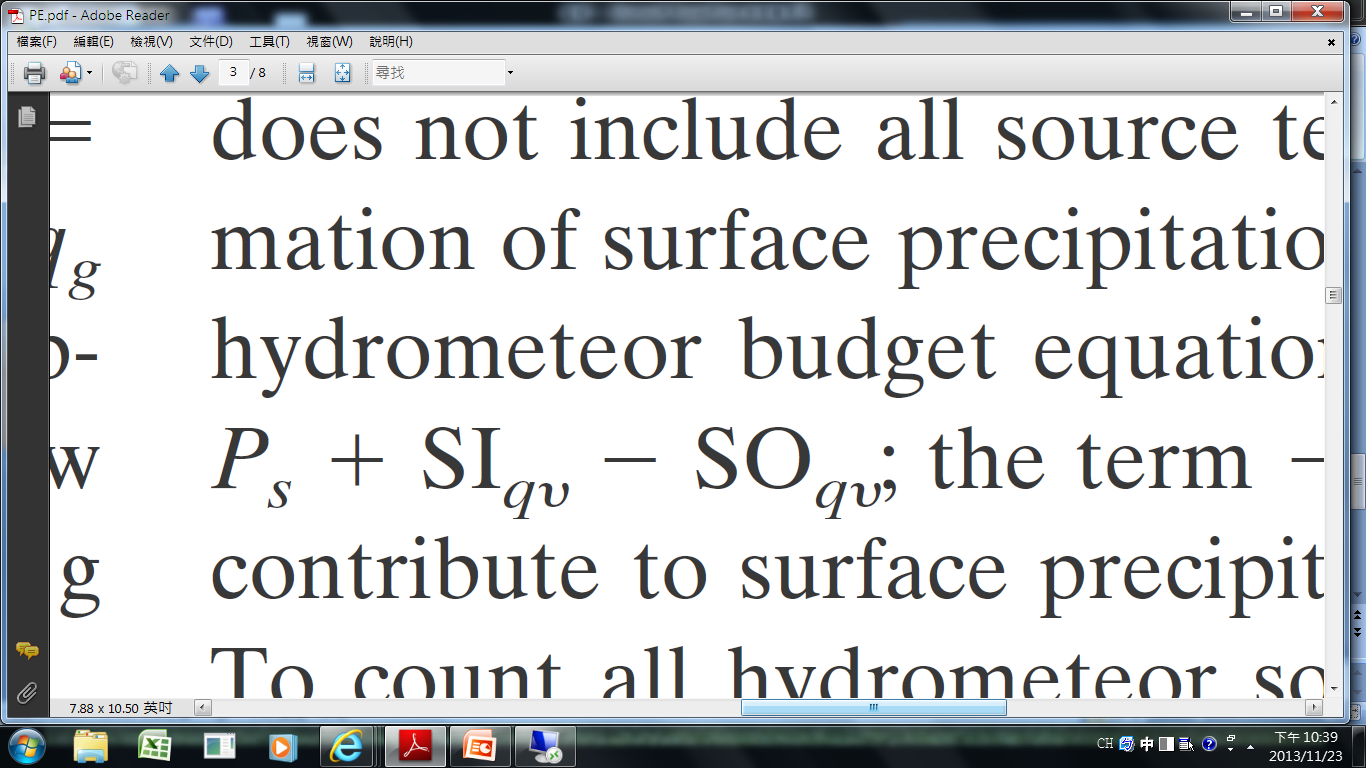 :  Surface precipitation
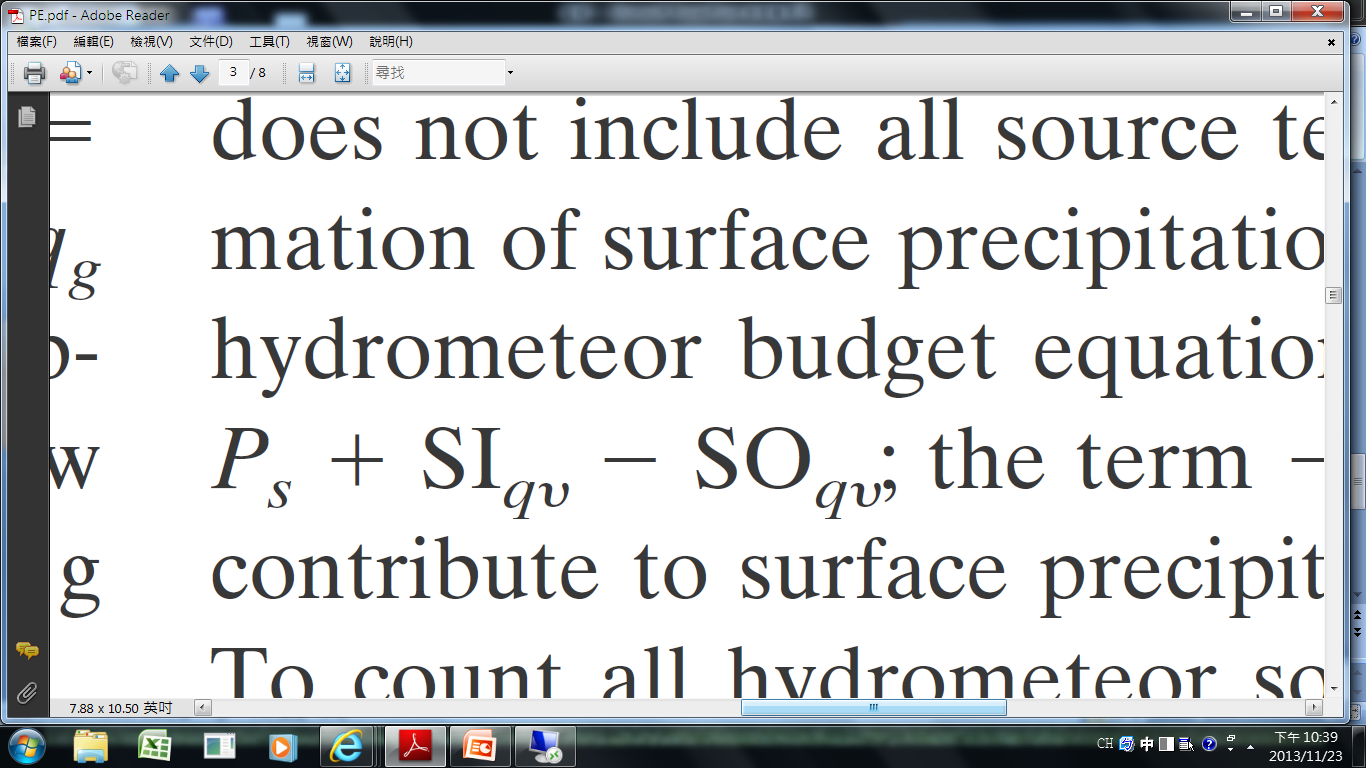 :  Sink term in the water vapor budget
= [PCND] +[PDEP] + [PSDEP] + [PGDEP]
Cloud water
Snow
Cloud ice
Graupel
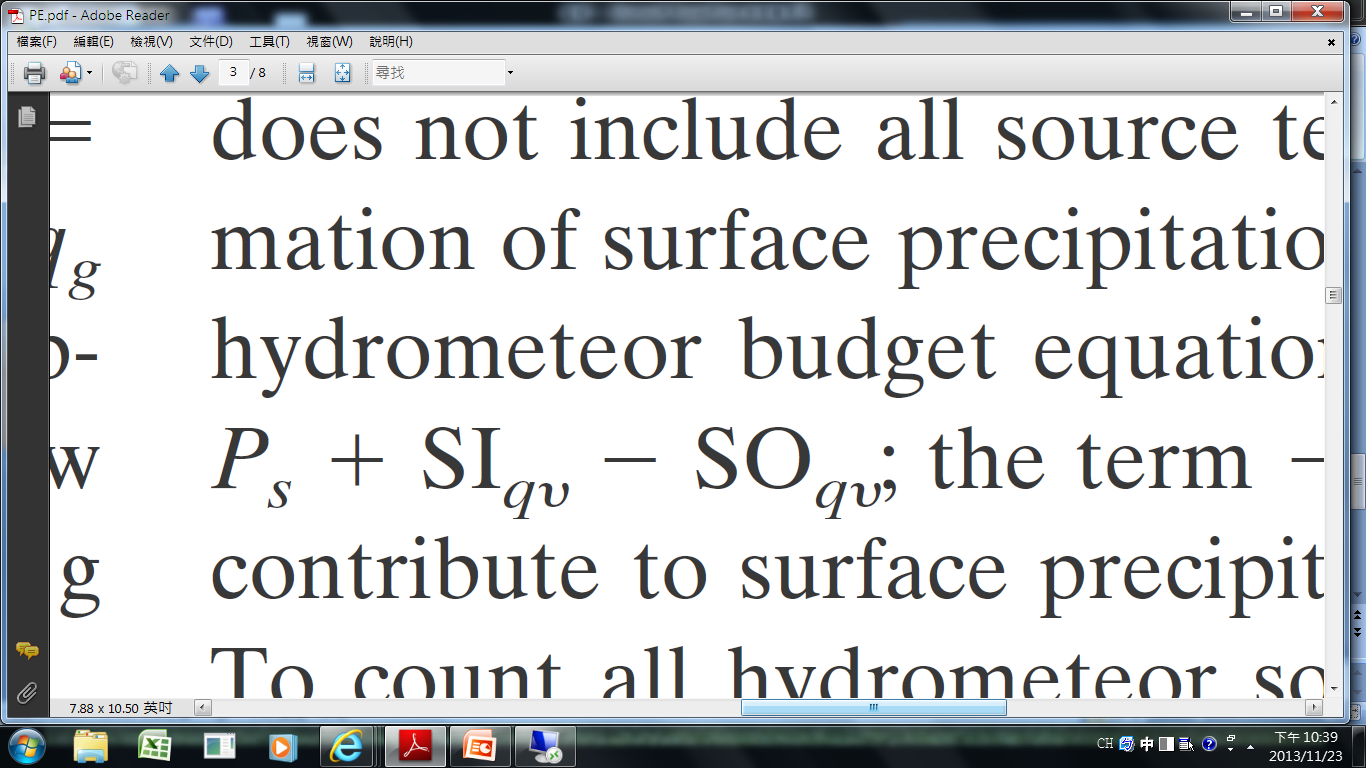 :  Source term in the water vapor budget
= [REVP] +[MLTG] + [MLTS]
Graupel
Rain
Snow
CMPE
Cloud microphysics precipitation efficiency
Sui et al. (2005)
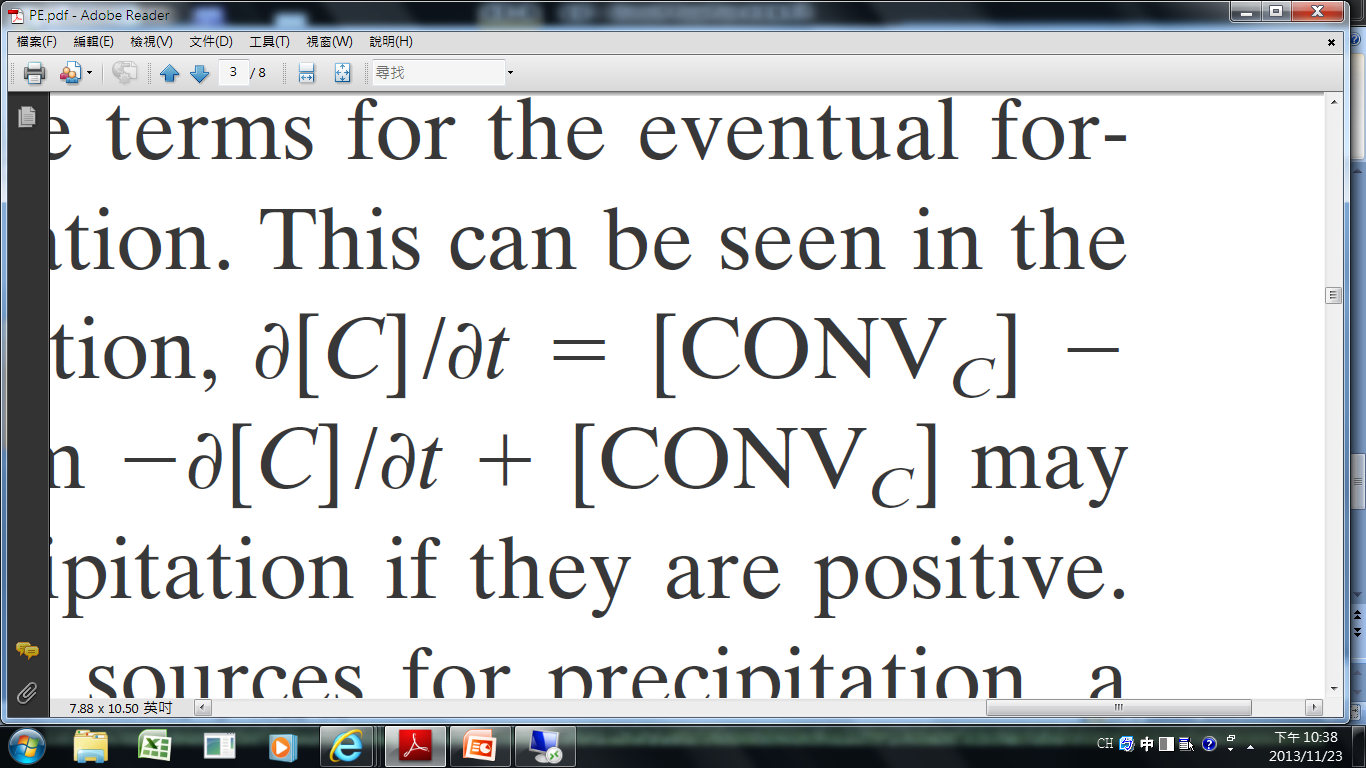 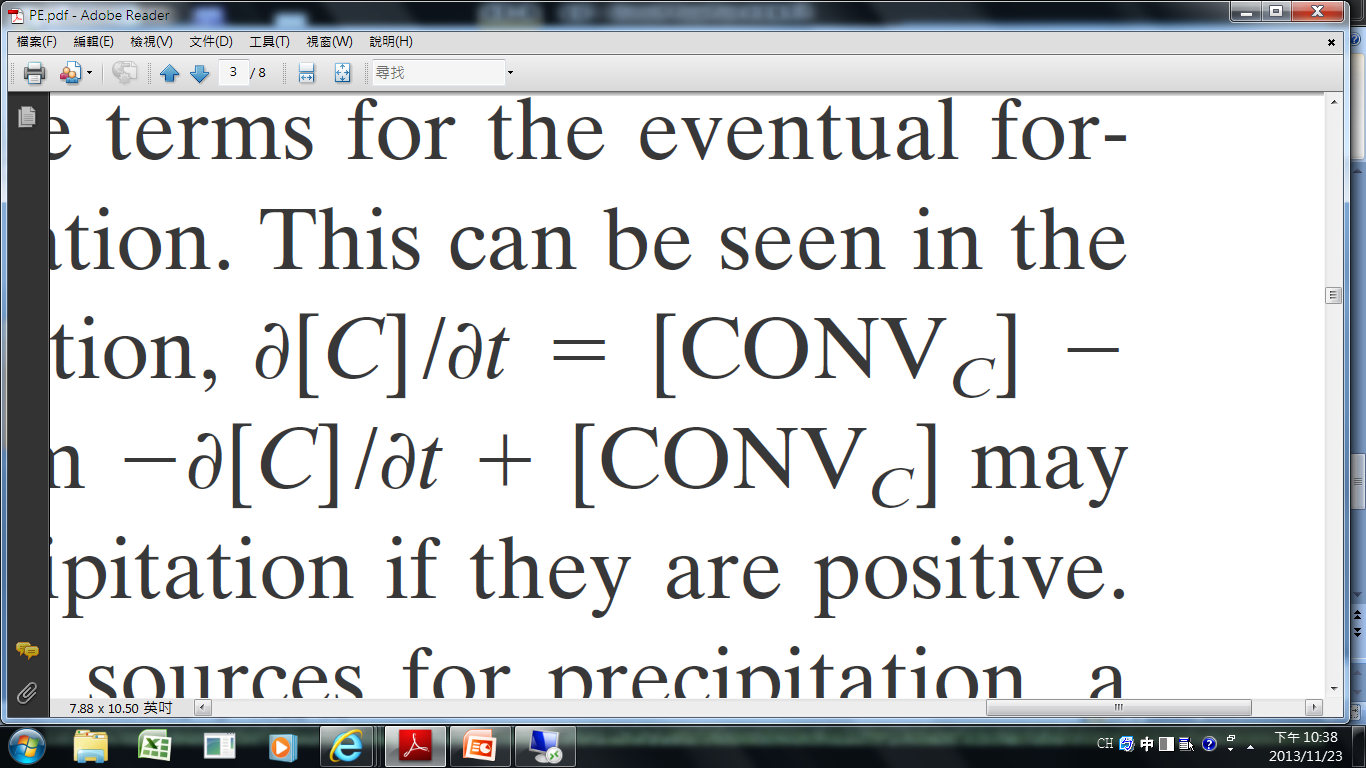 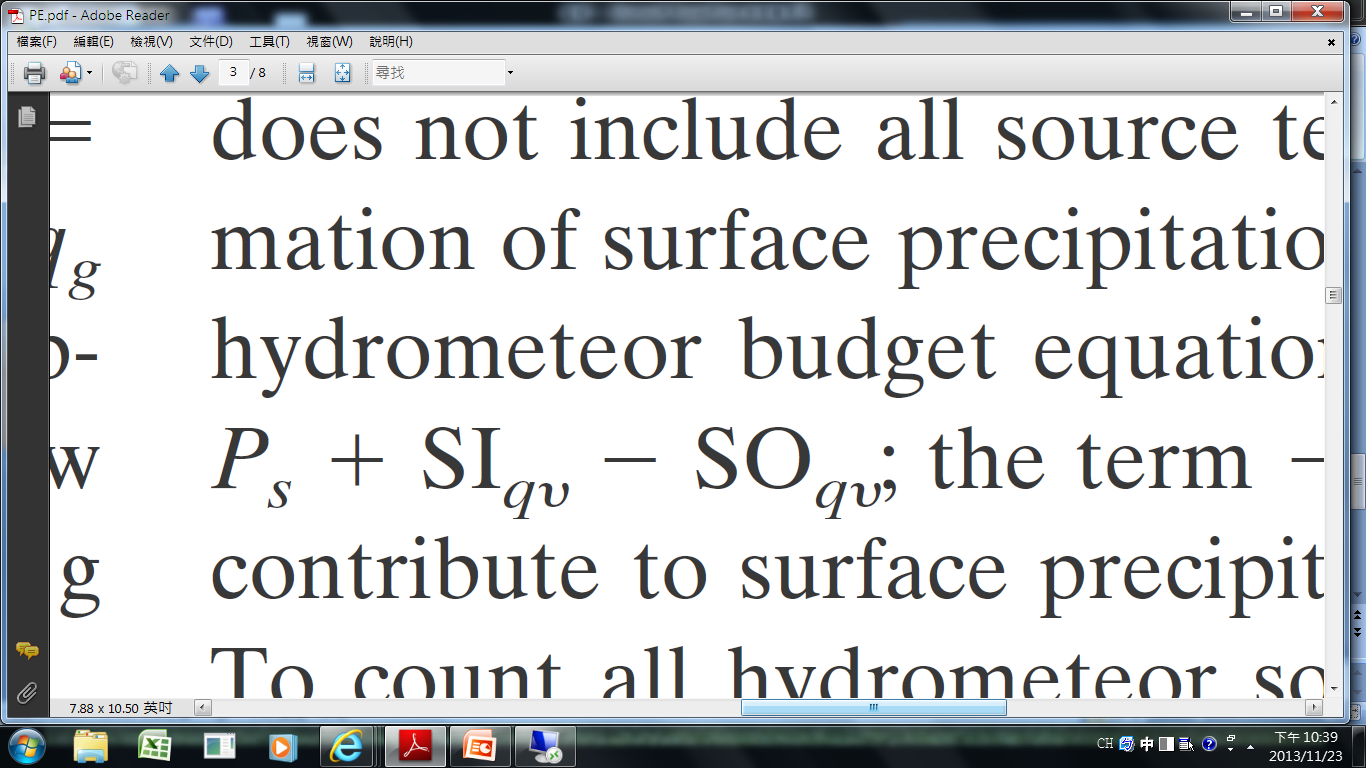 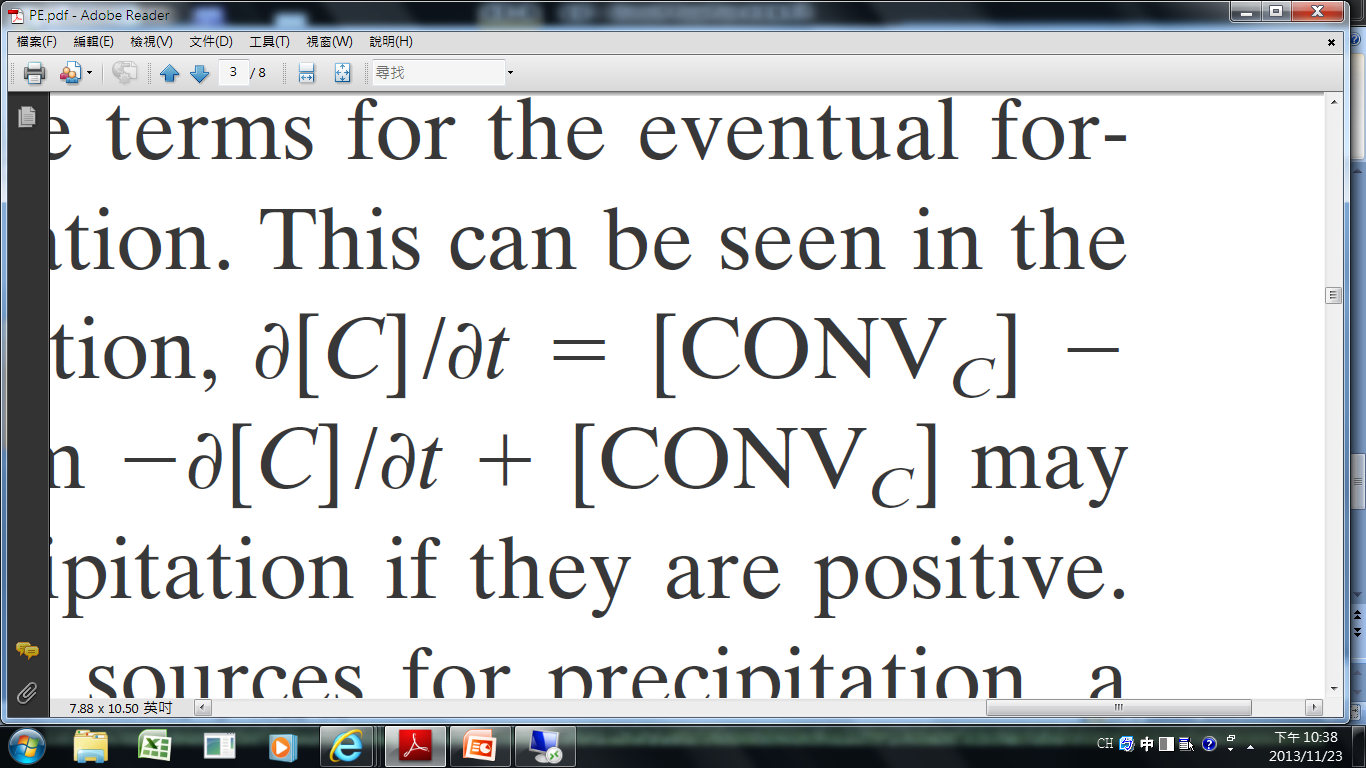 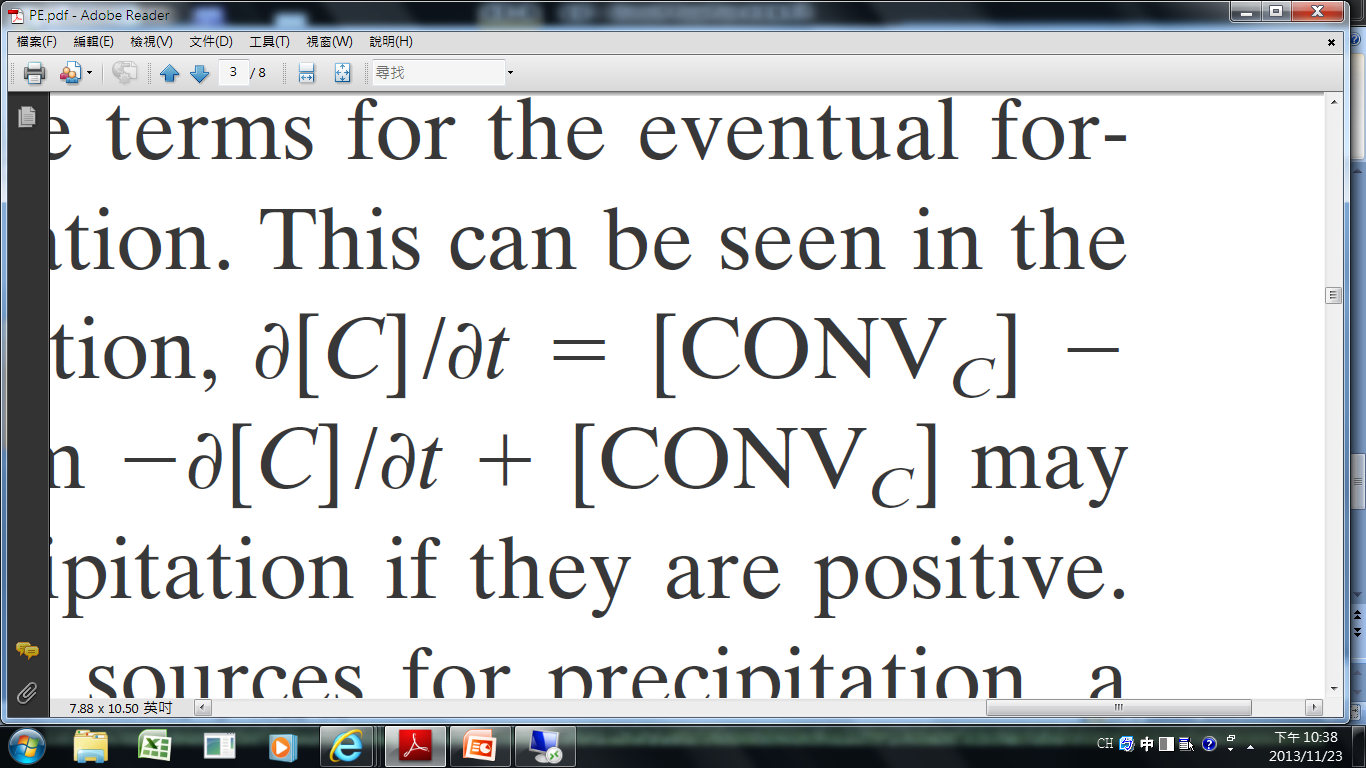 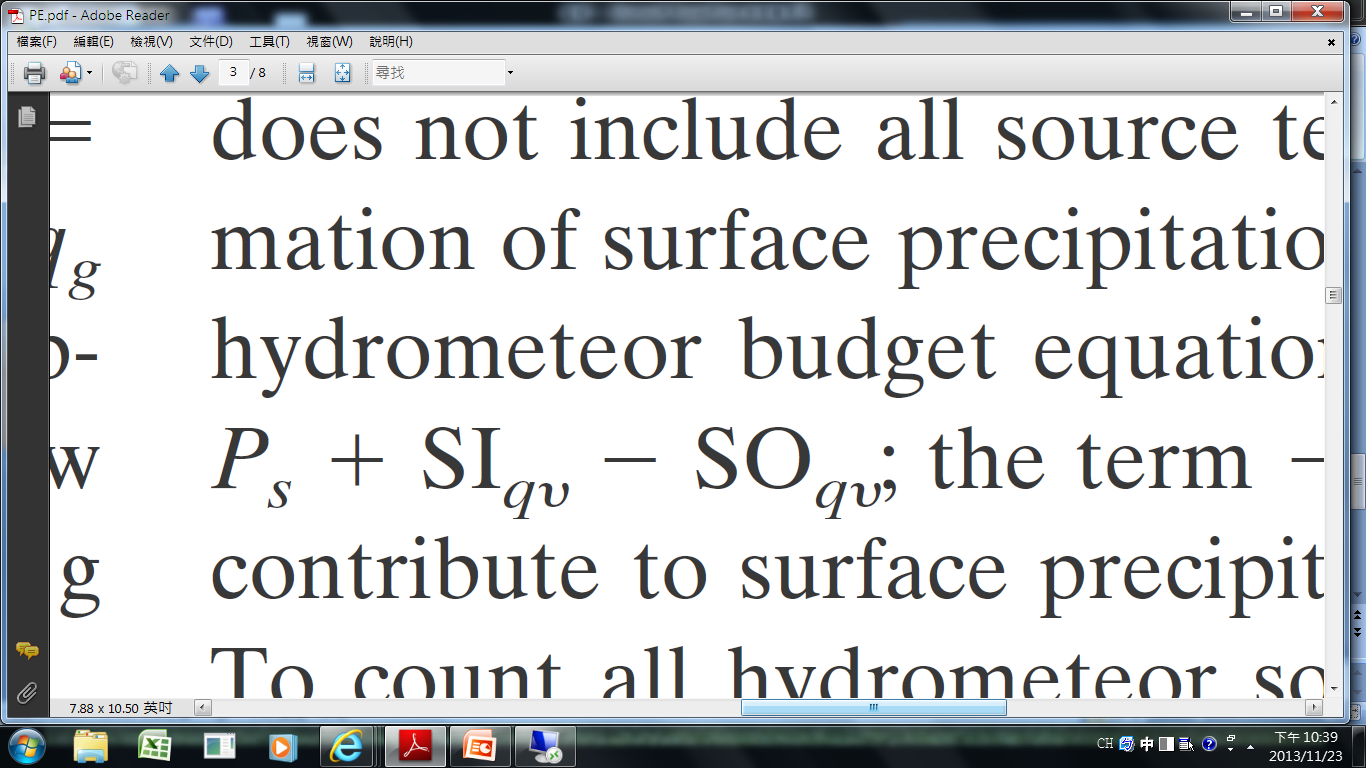 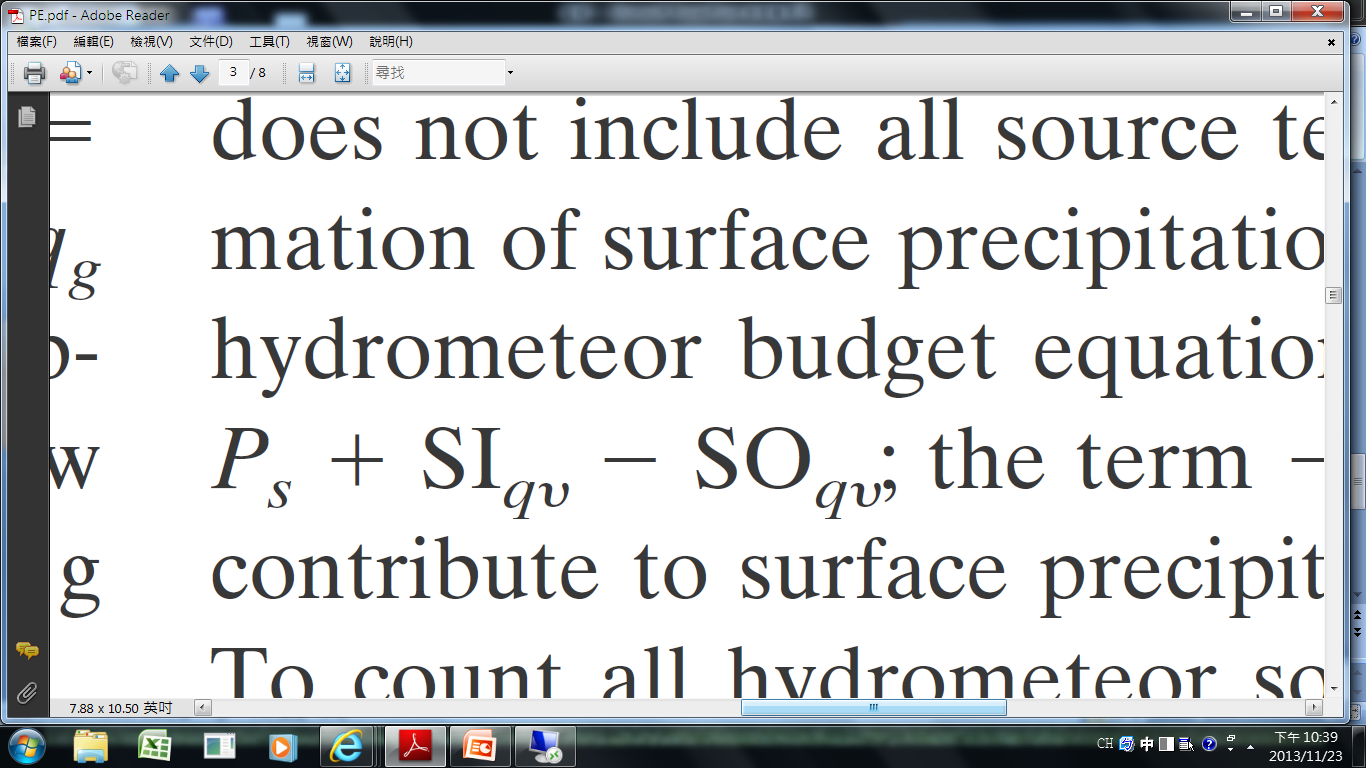 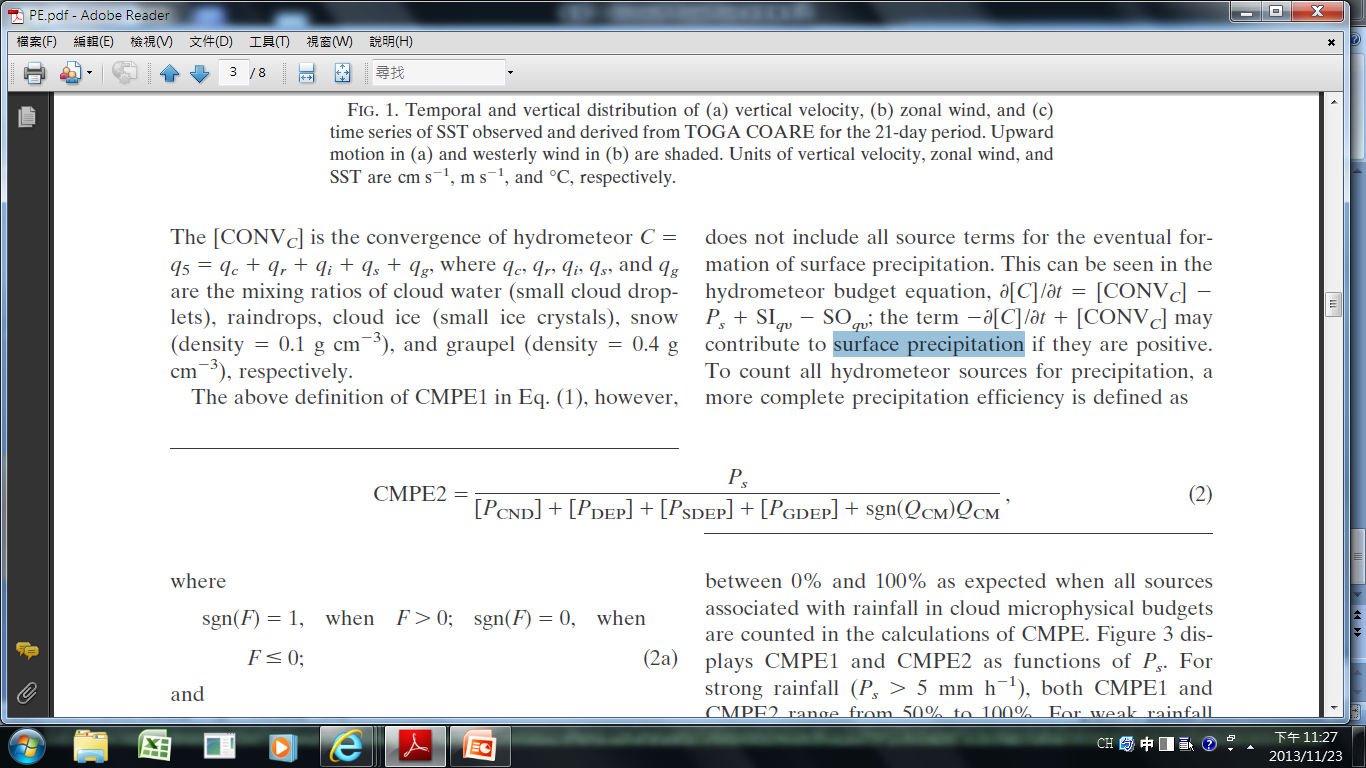 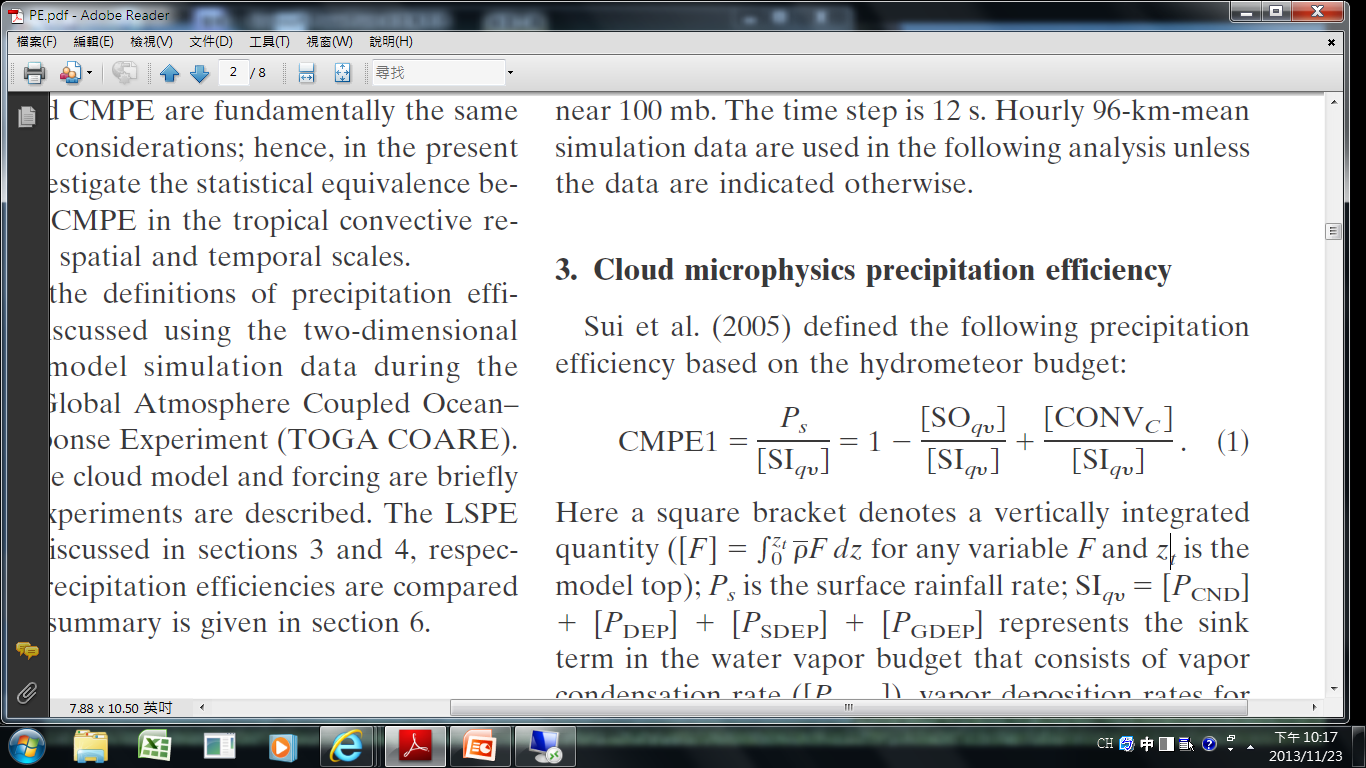 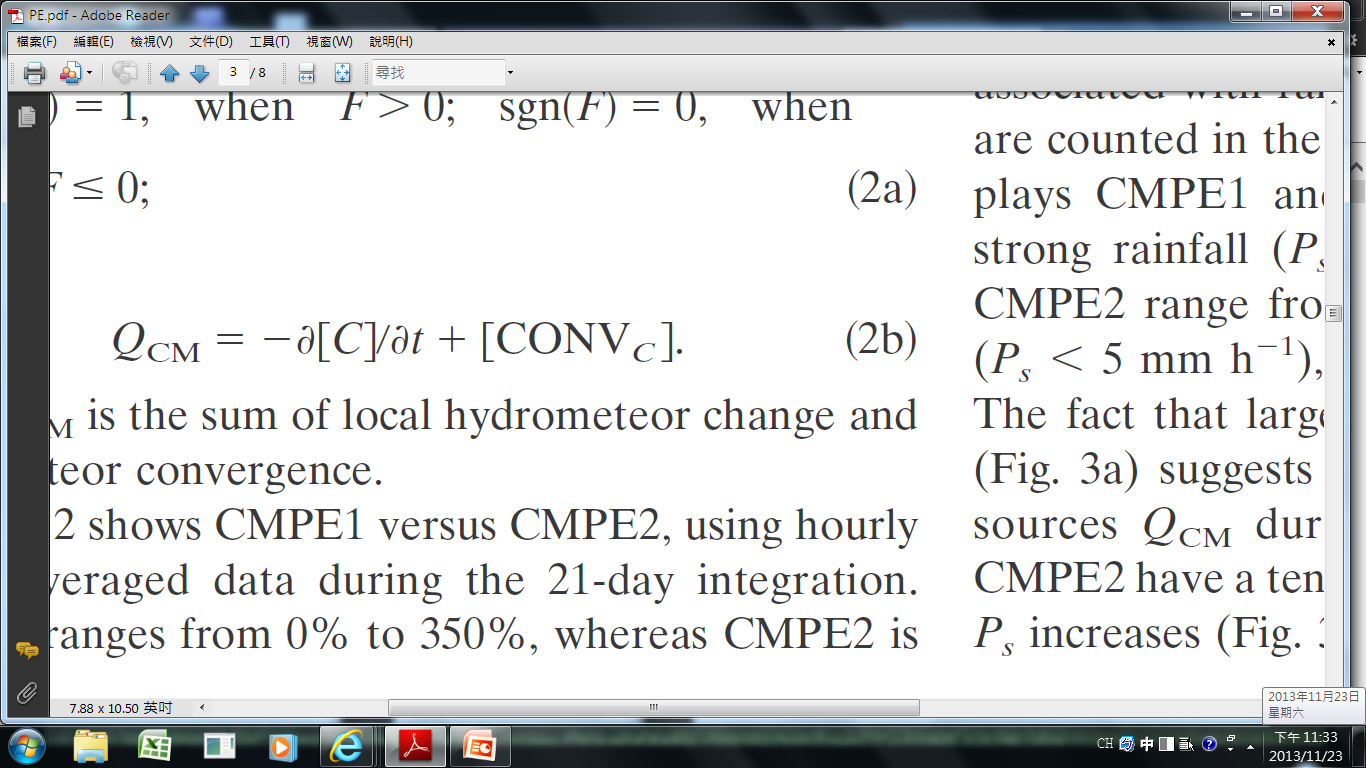 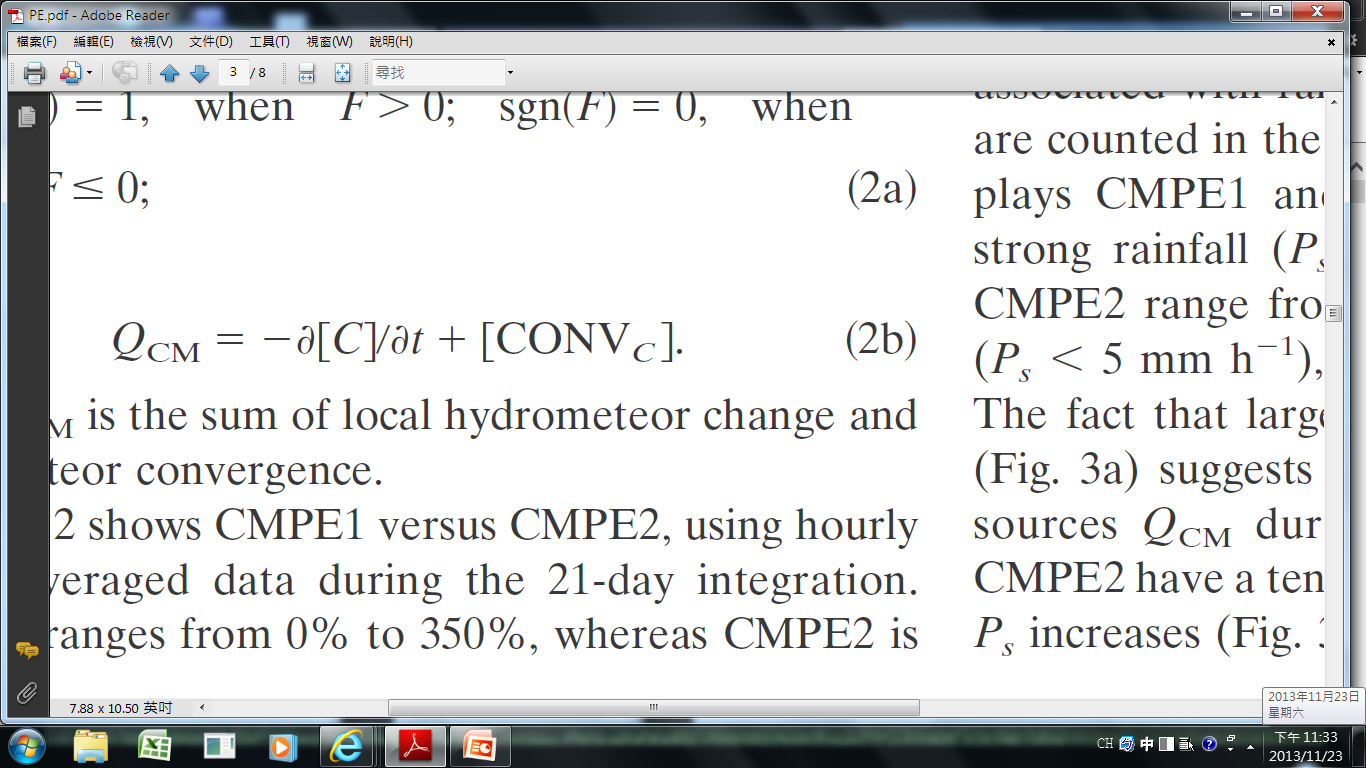 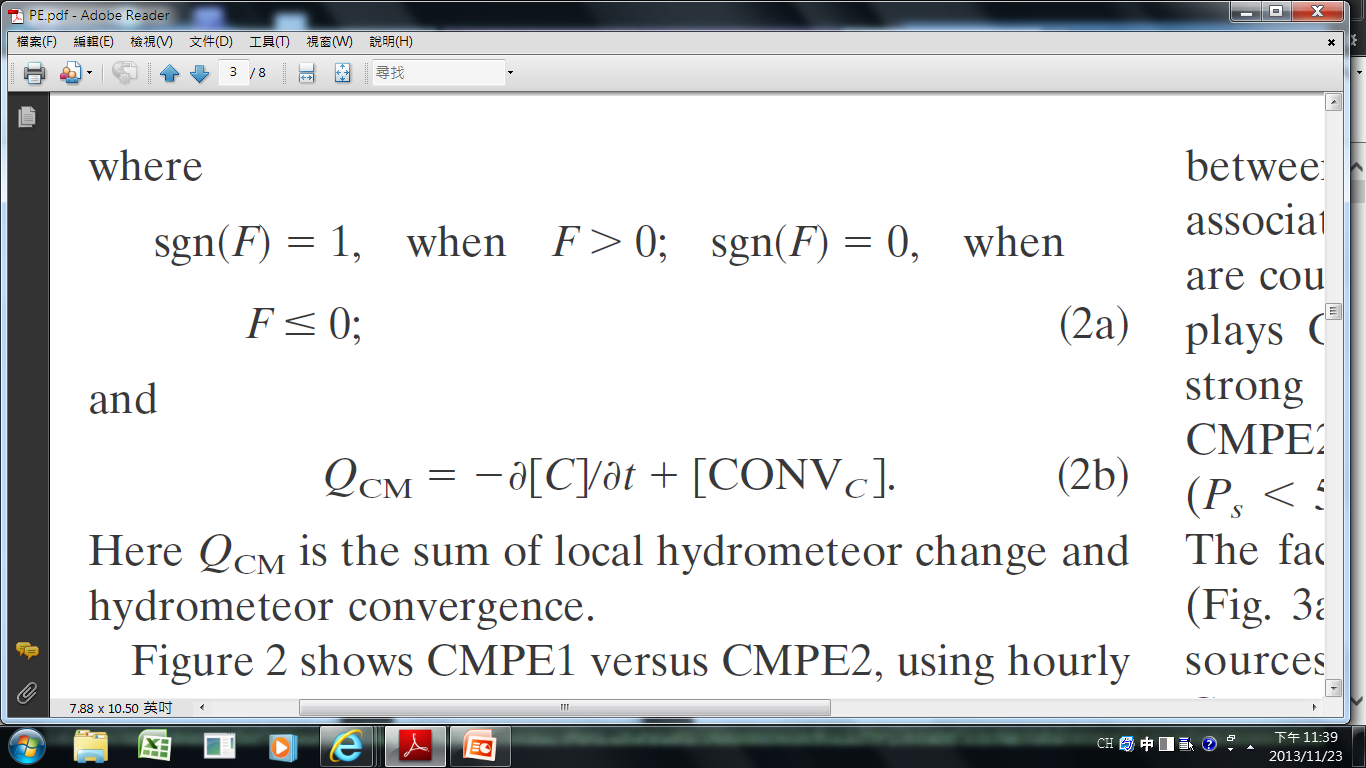 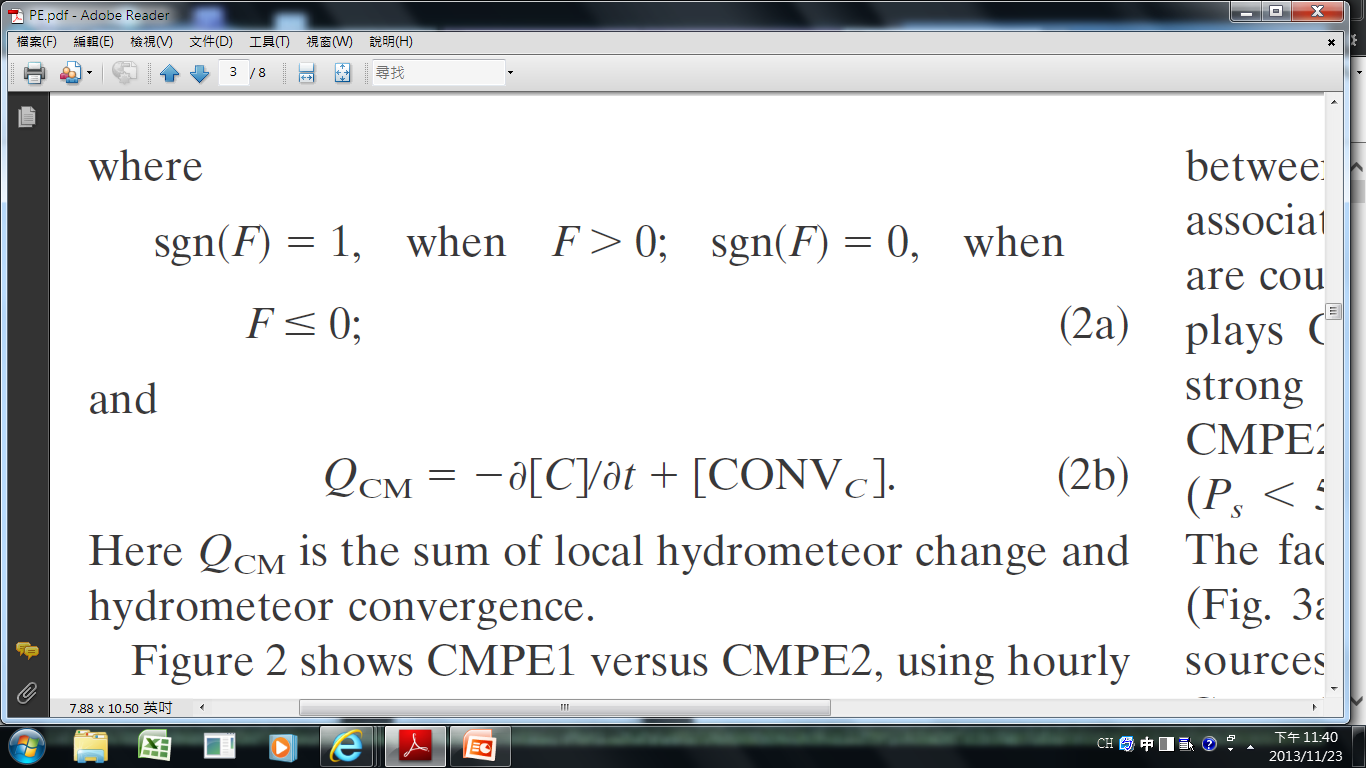 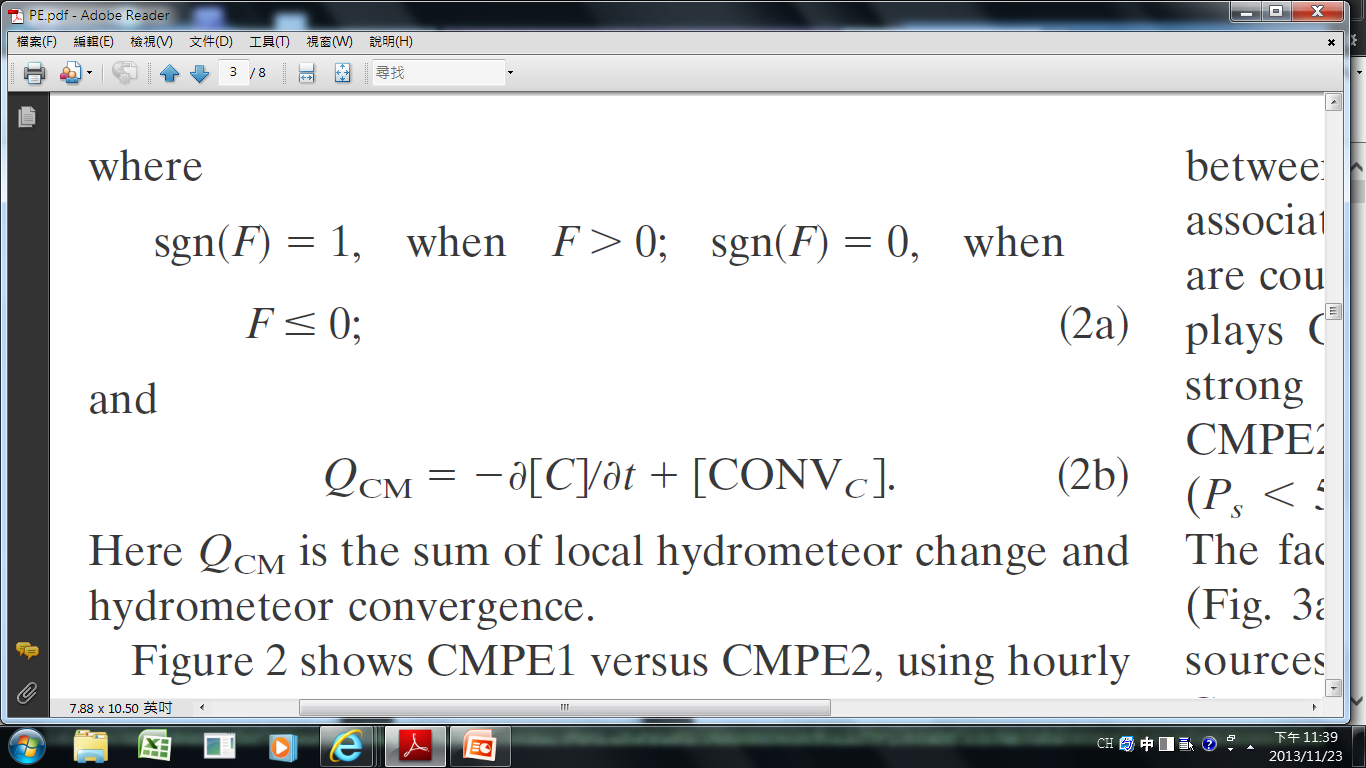 CMPE
CMPE1 (%) vs CMPE2 (%) 
     using hourly 96-km averaged data during the 21-day integration.
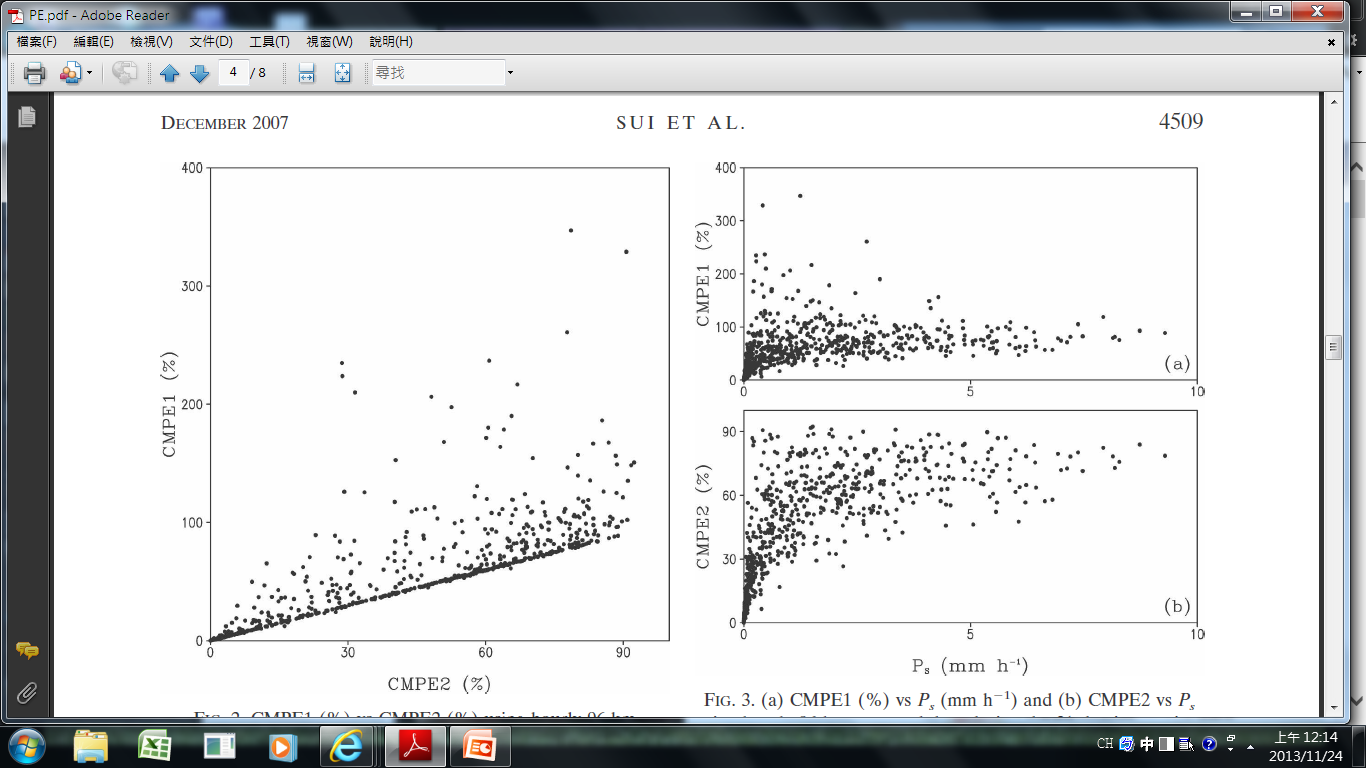 CMPE1 ranges from 0% to 350%

CMPE2 is between 0% and 100%
CMPE
CMPE1 and CMPE2 vs Ps
Both CMPE1 and CMPE2 have  
    a tendency to converge to a 
    finite value as Ps increases
For strong rainfall (Ps＞5 mm/ hr) 
 Both CMPE1 and CMPE2 range 
        from 50% to 100%.
For weak rainfall (Ps ＜ 5 mm/ hr) 
 CMPE1 ranges from 0% to 350%.
CMPE1 is sensitive to rainfall
    sources QCM during light rains.
LSPE
water vapor budget
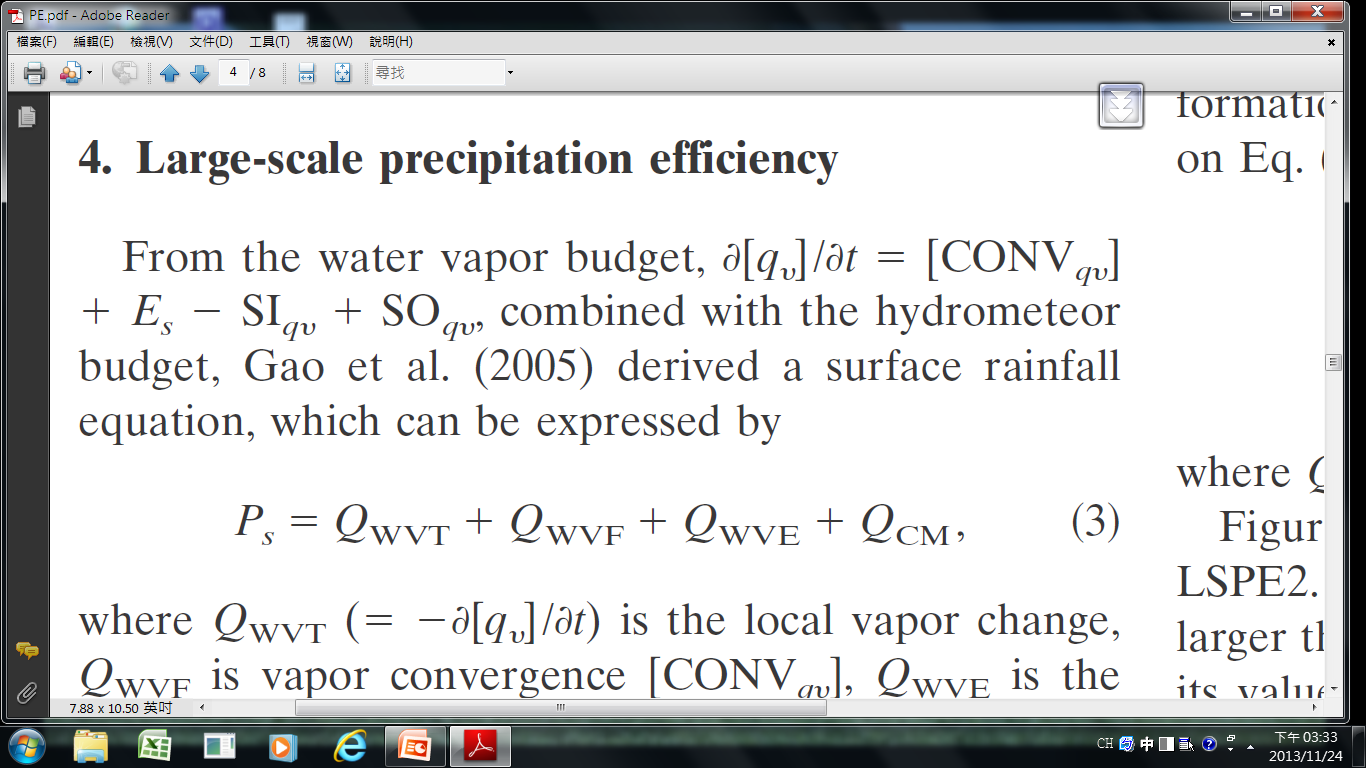 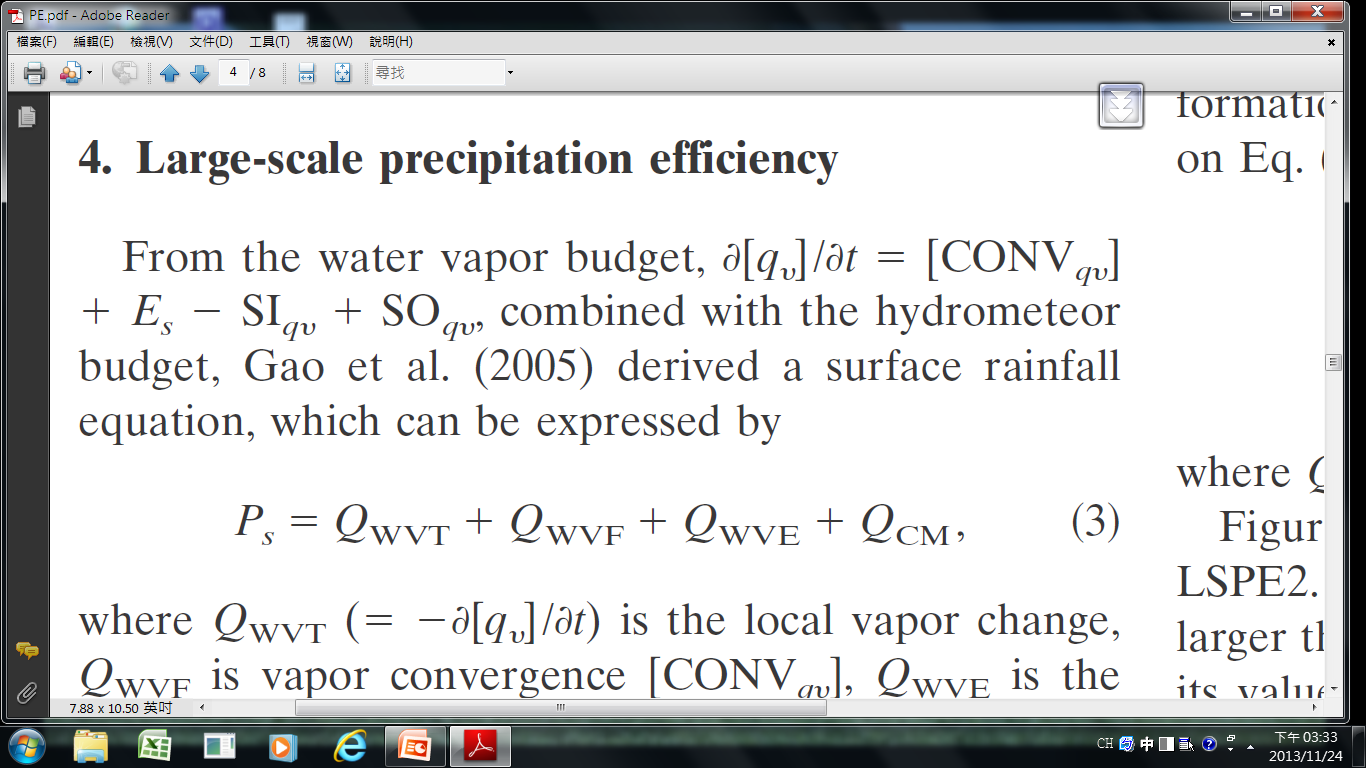 : Local vapor change
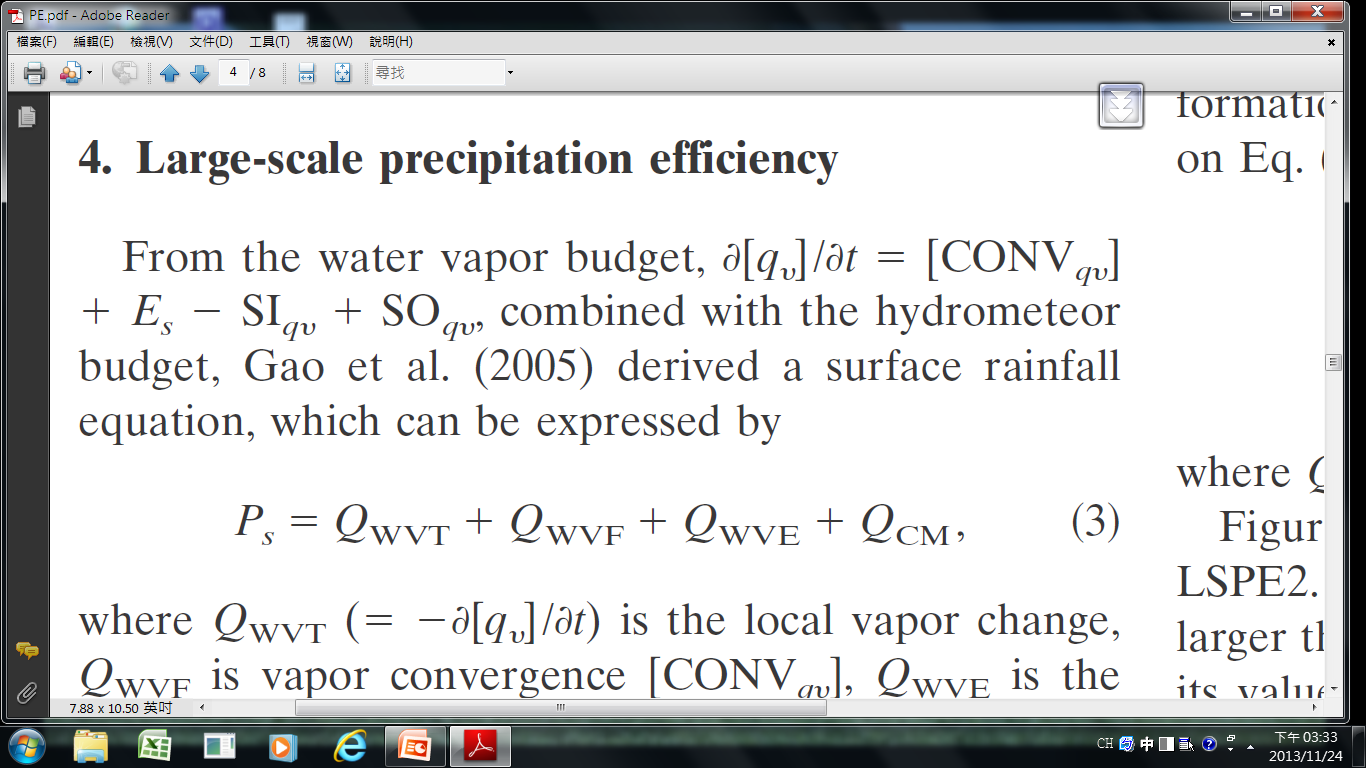 :  Vapor convergence
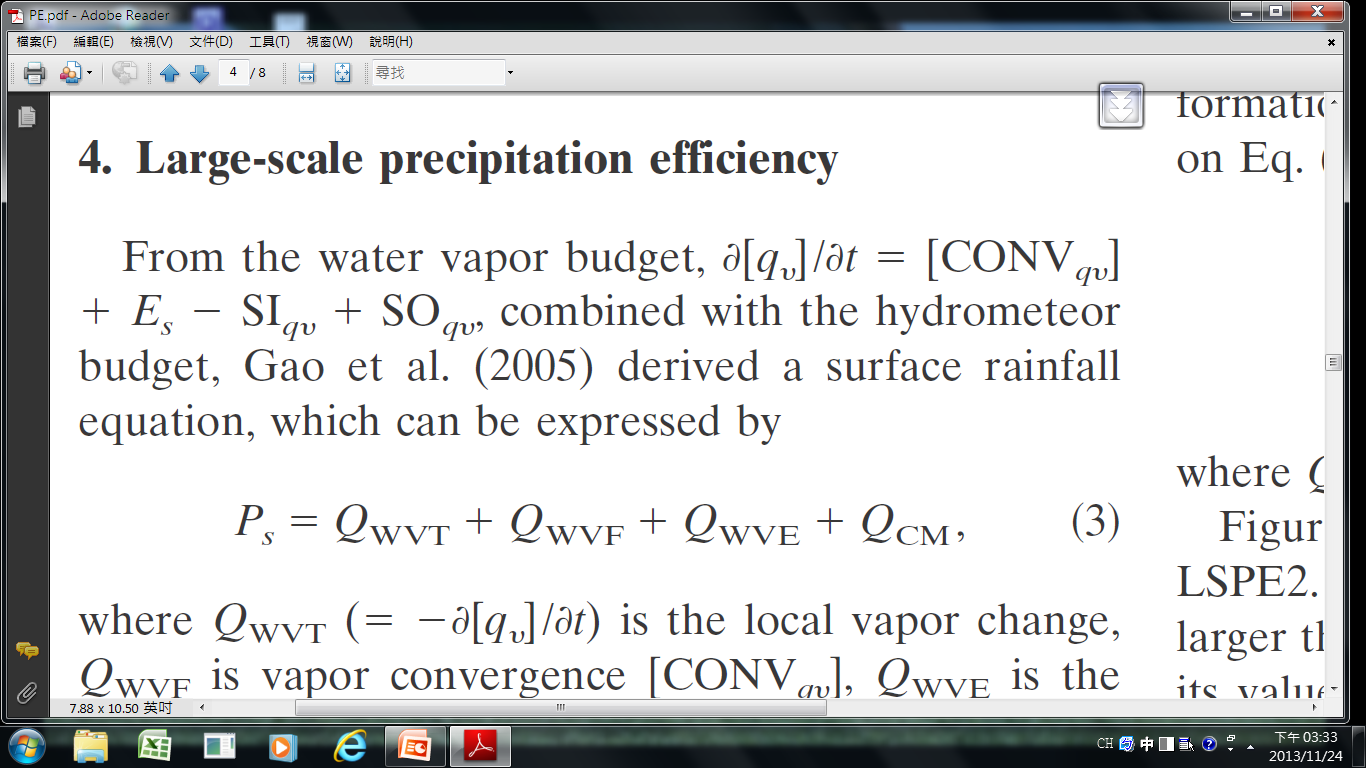 :  Surface evaporation rate
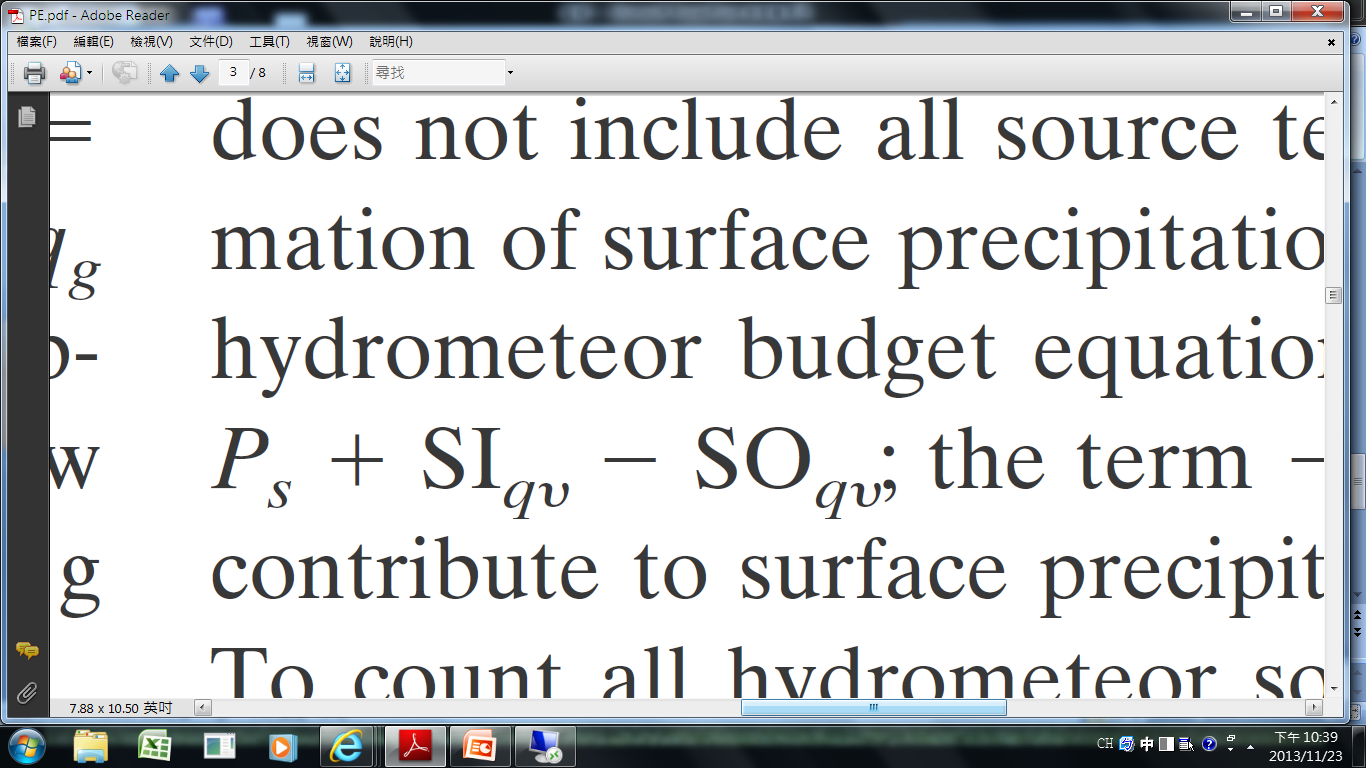 :  Sink term in the water vapor budget
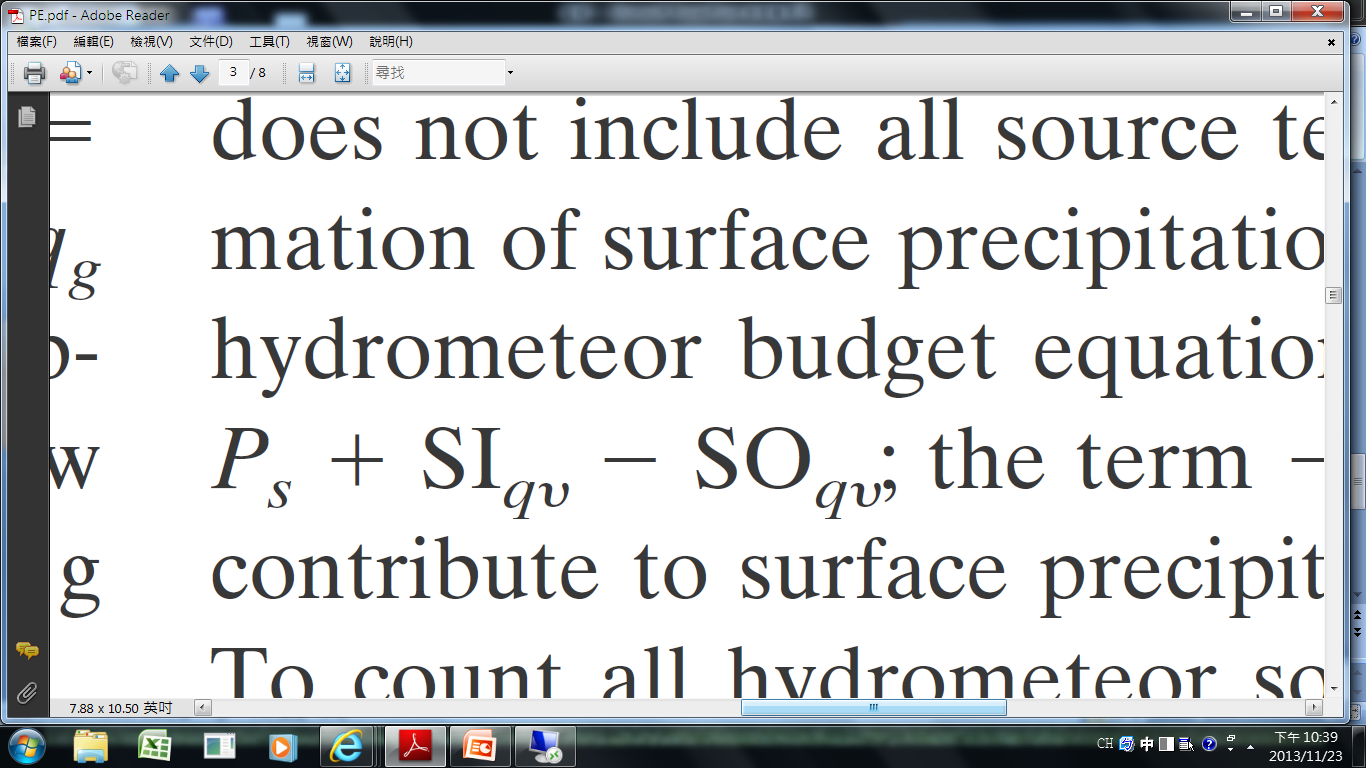 :  Source term in the water vapor budget
LSPE
water vapor budget
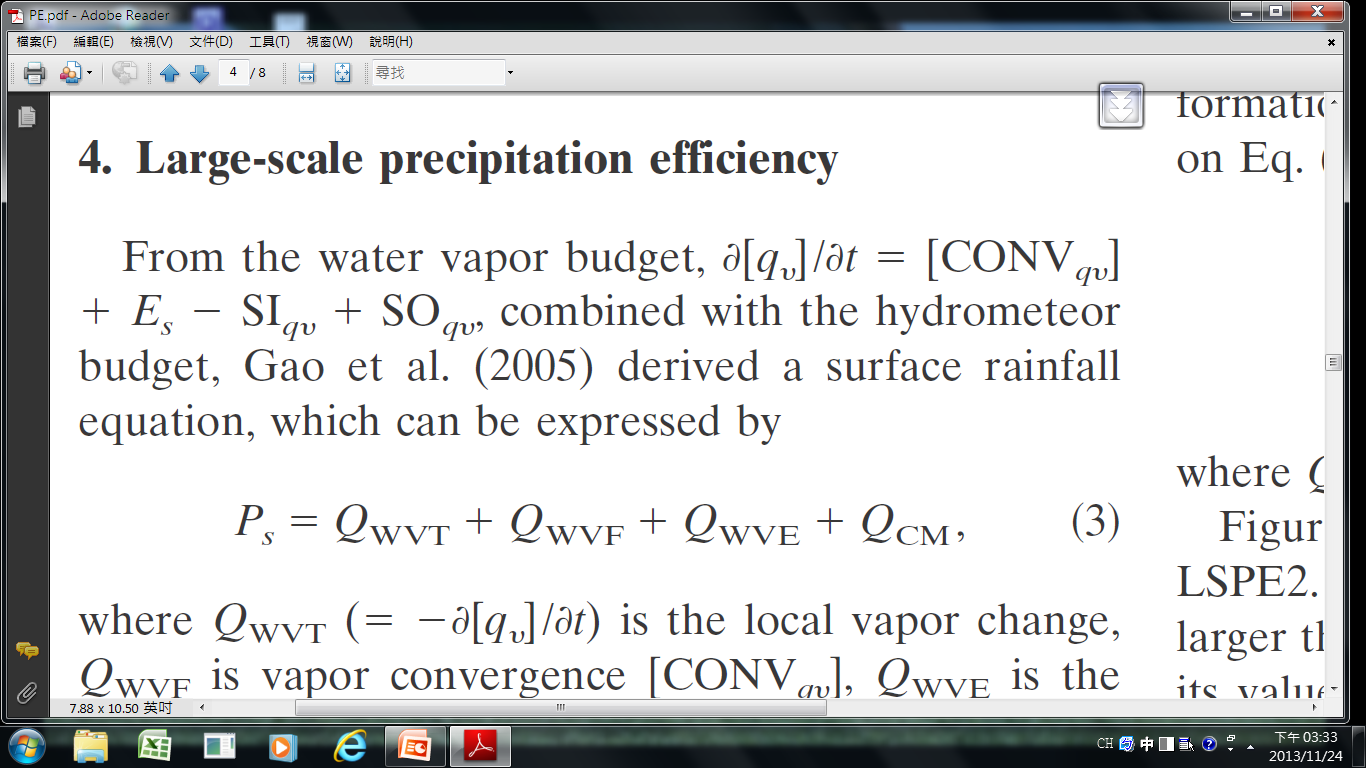 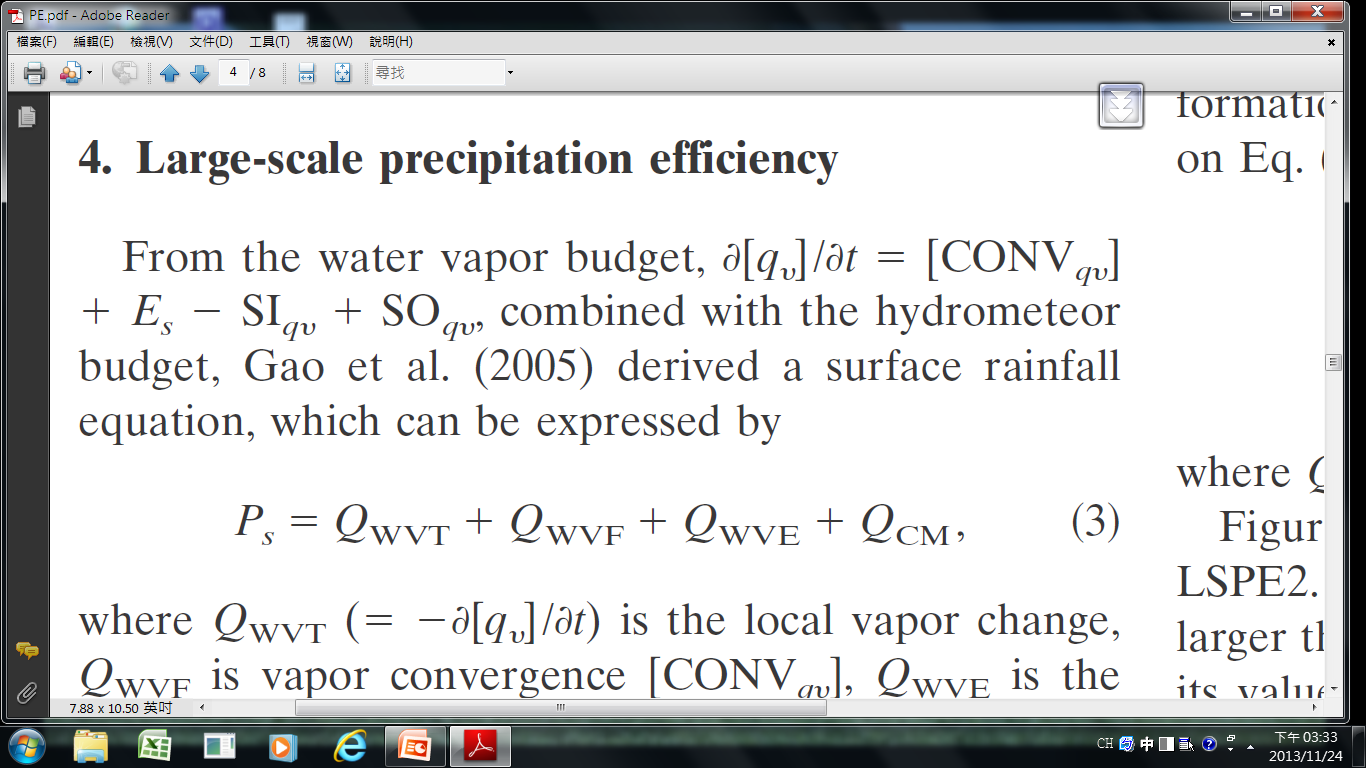 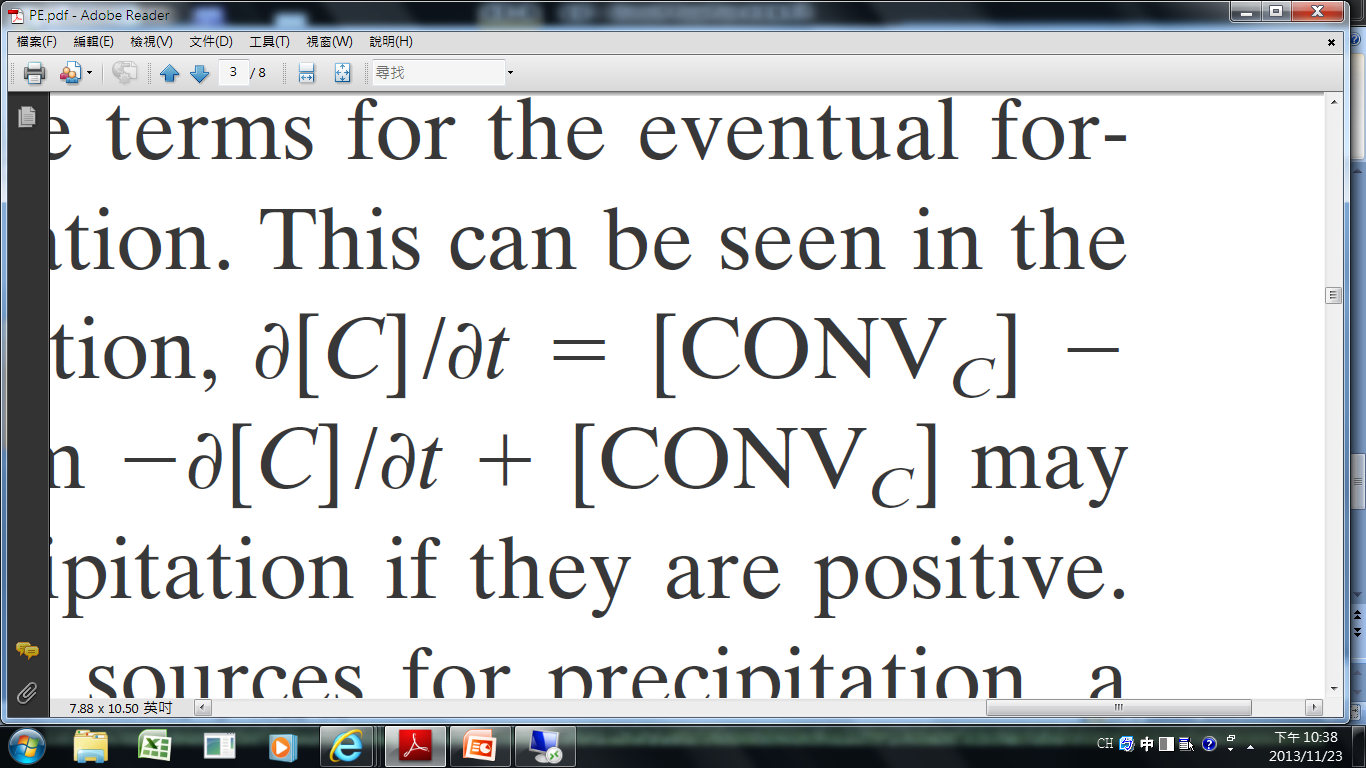 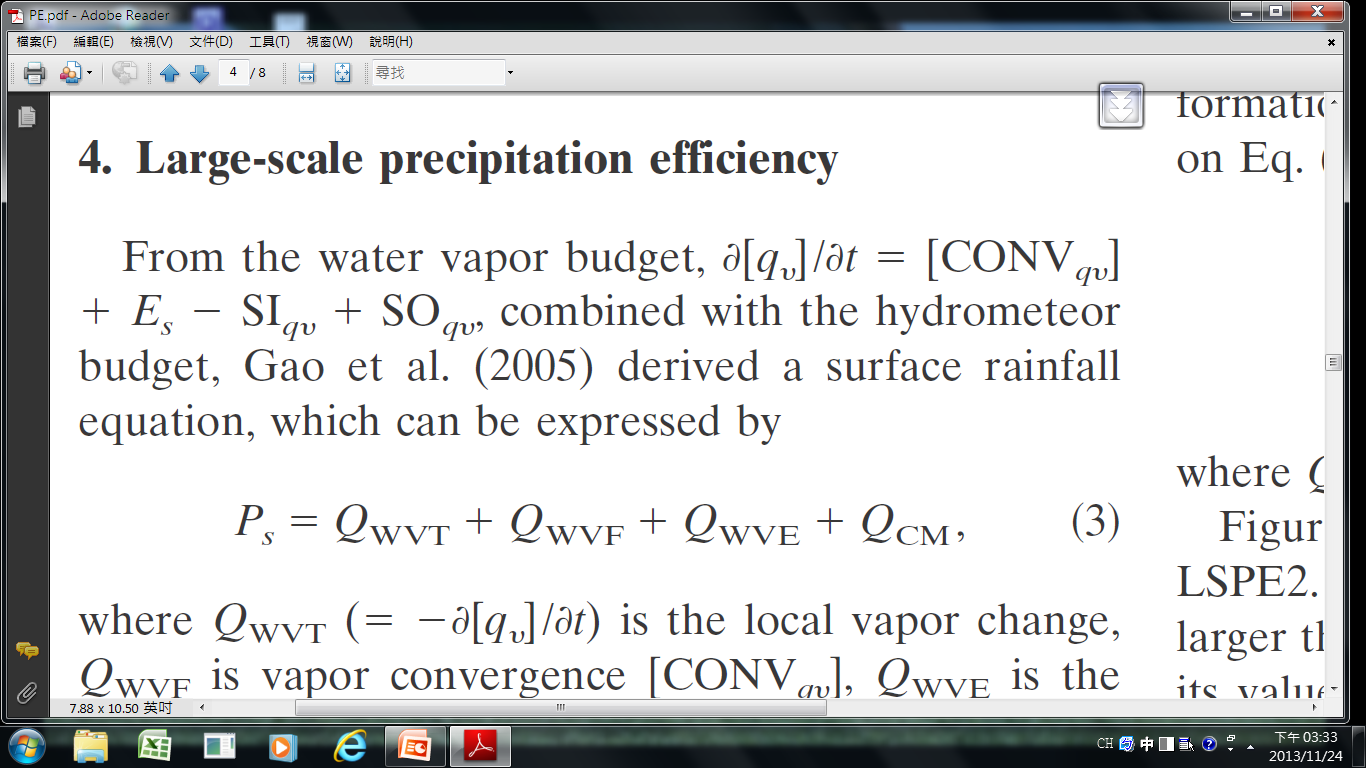 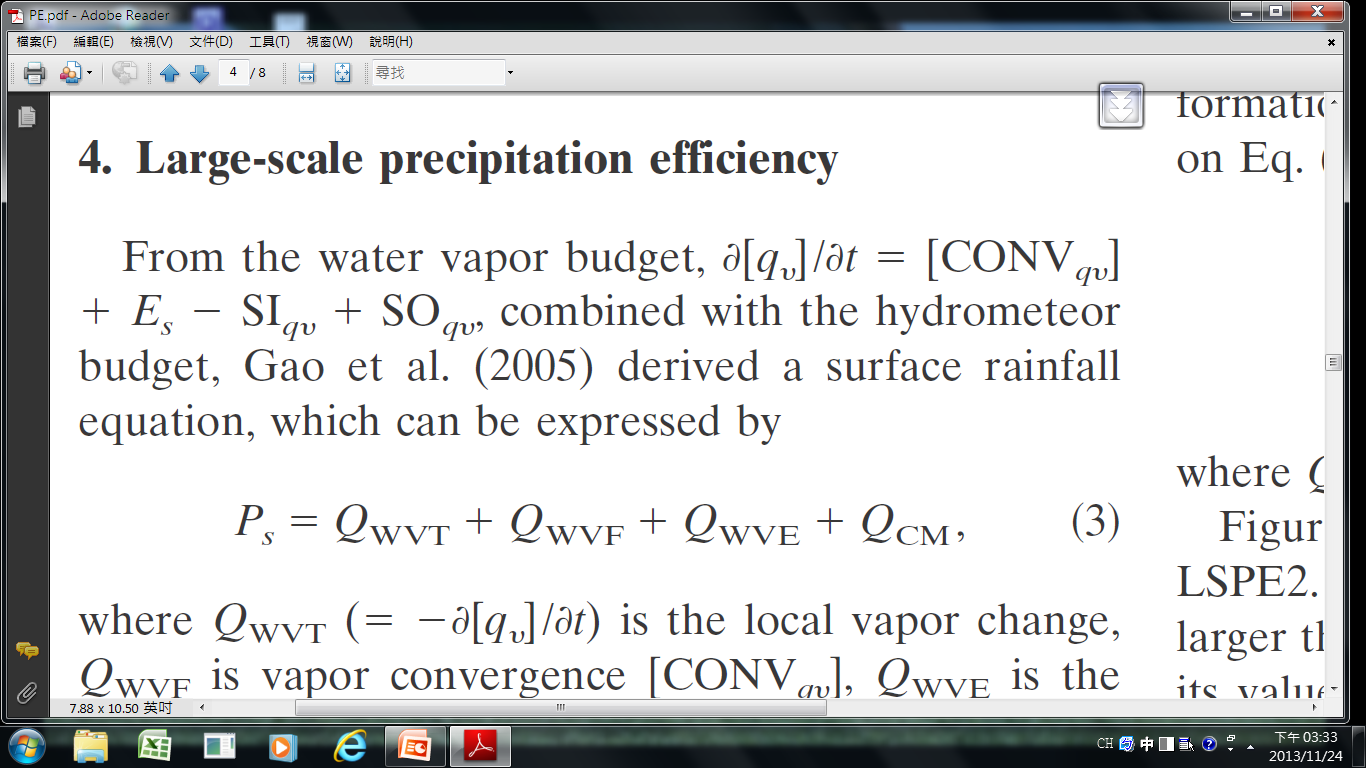 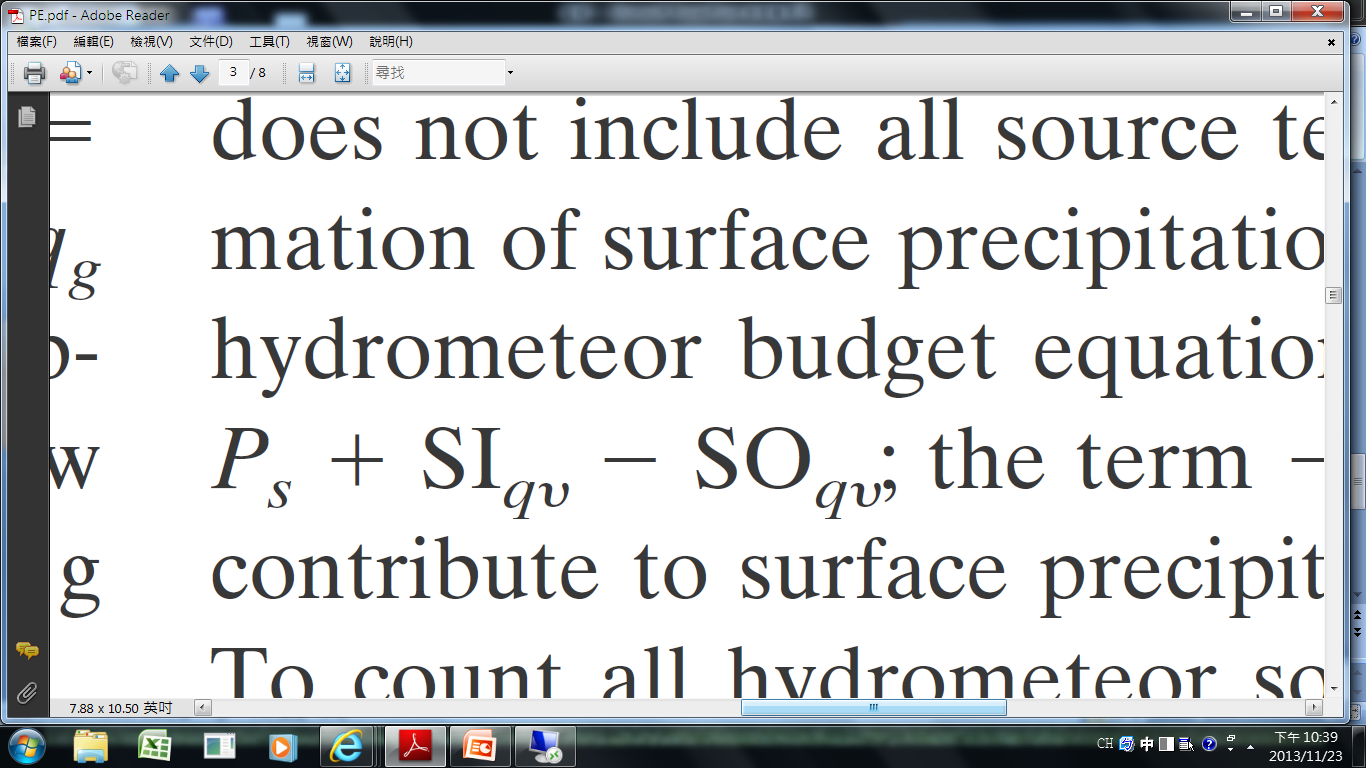 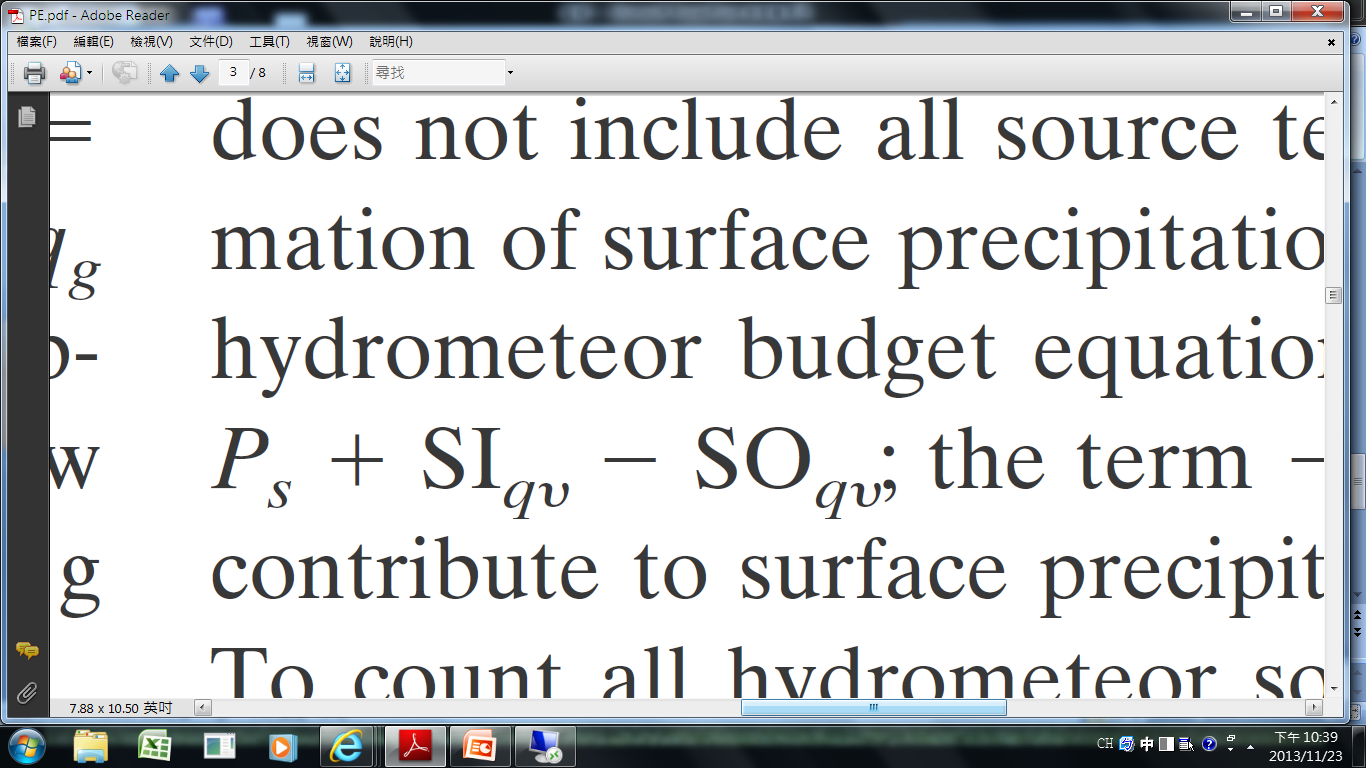 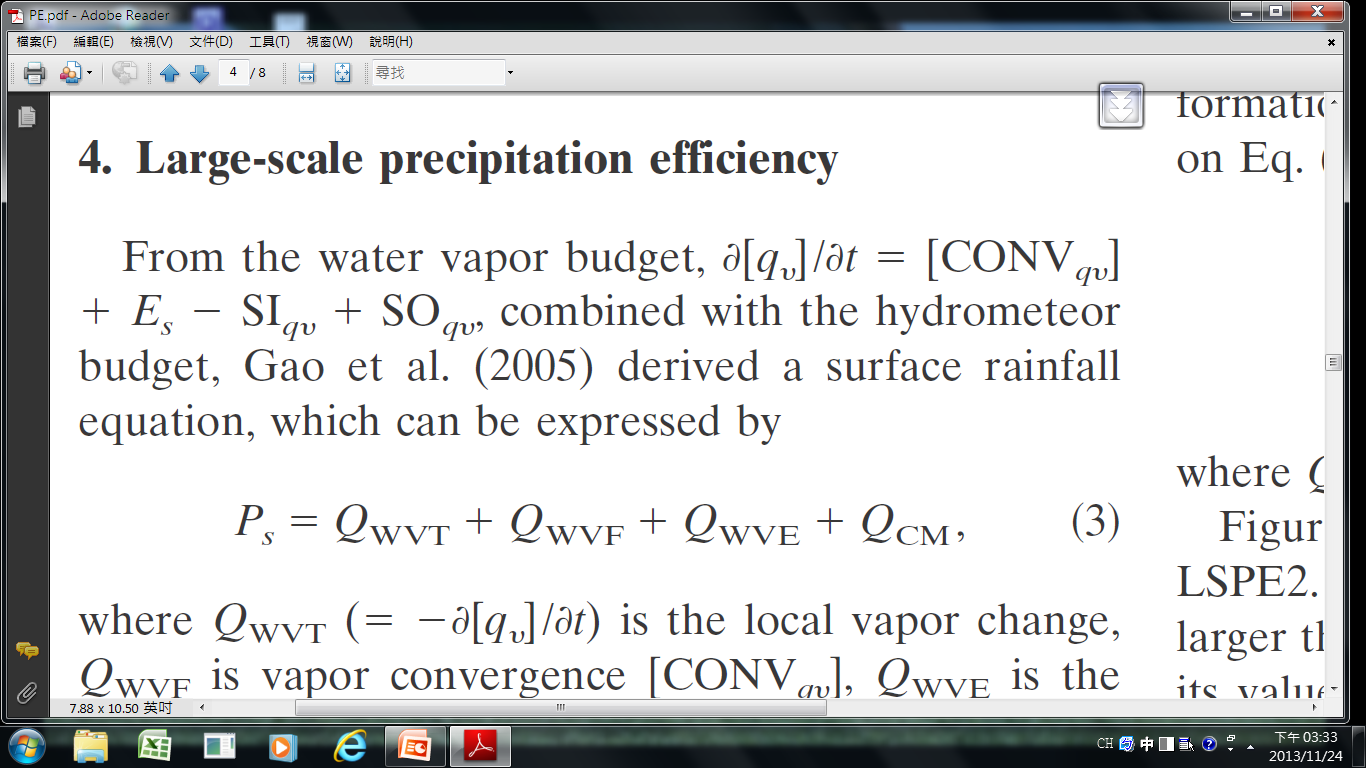 Hydrometeor budget equation
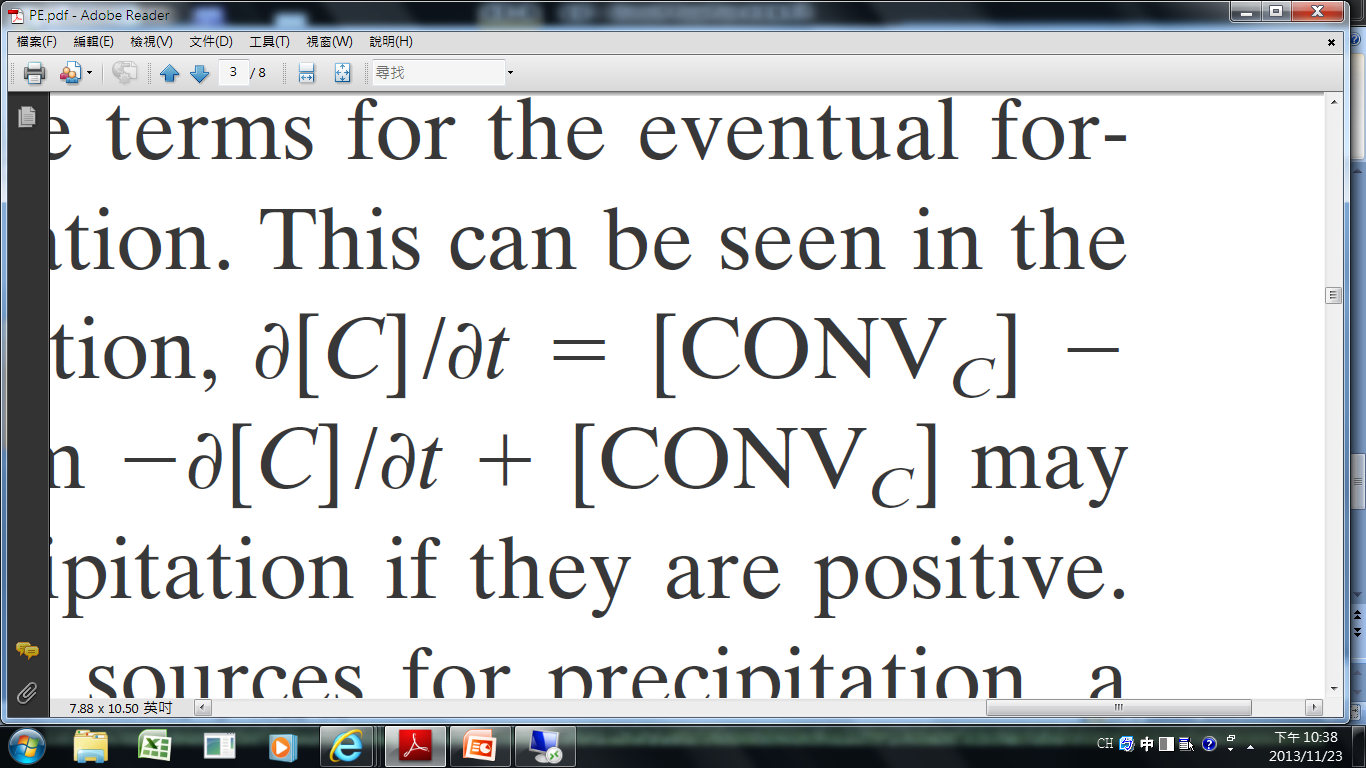 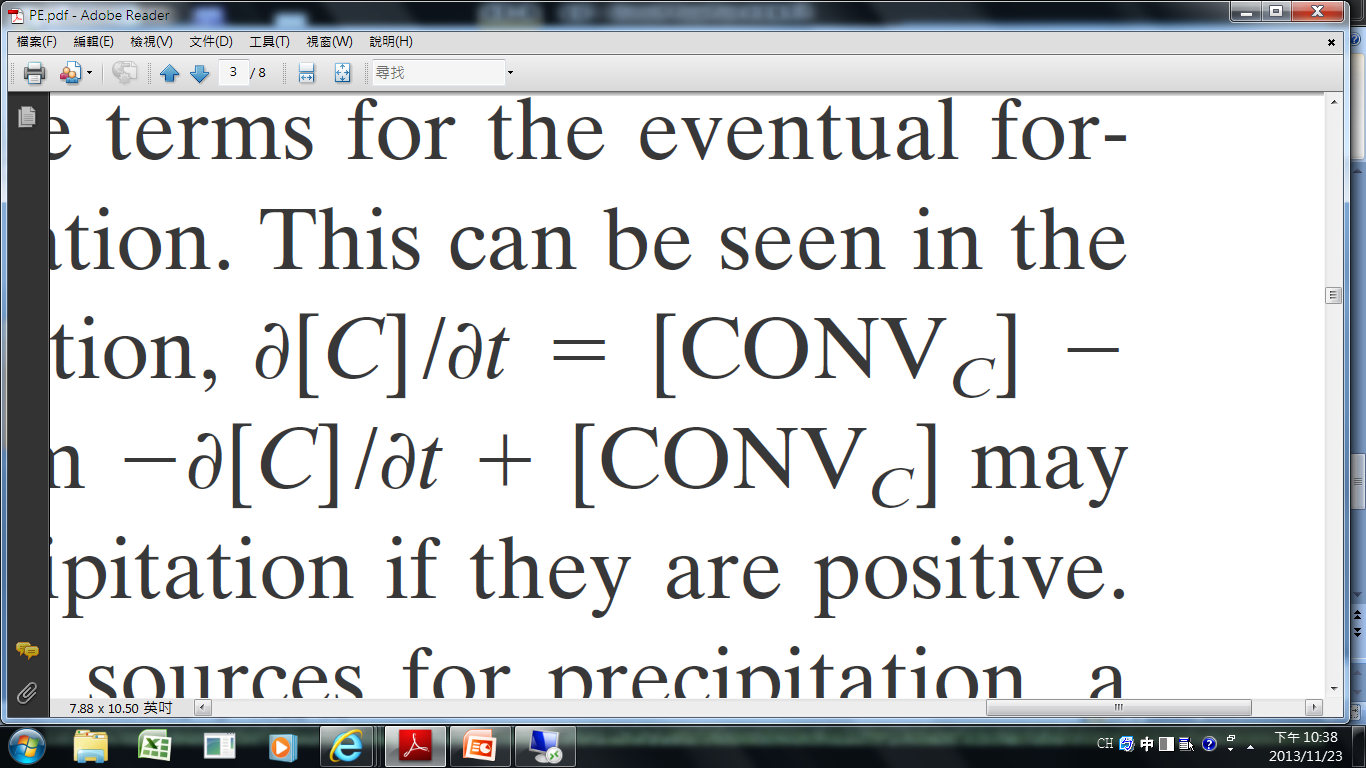 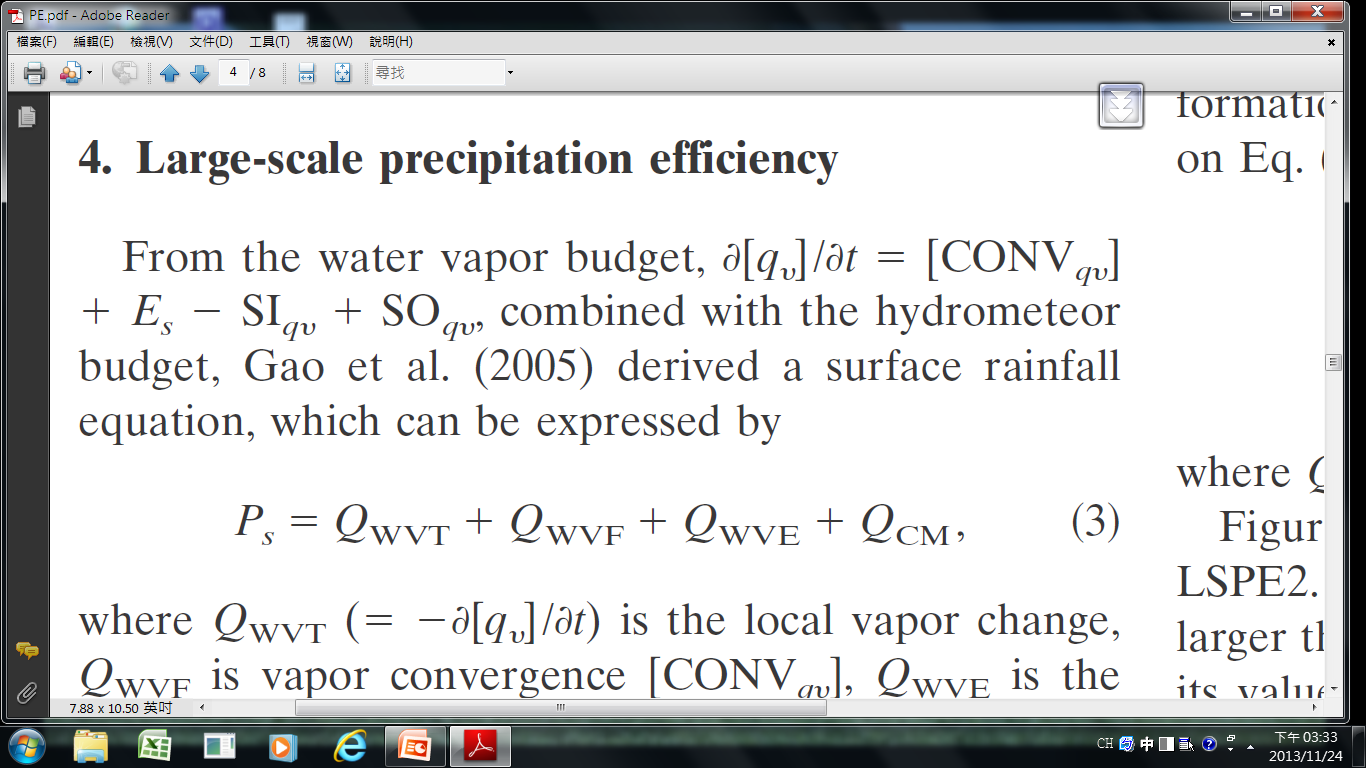 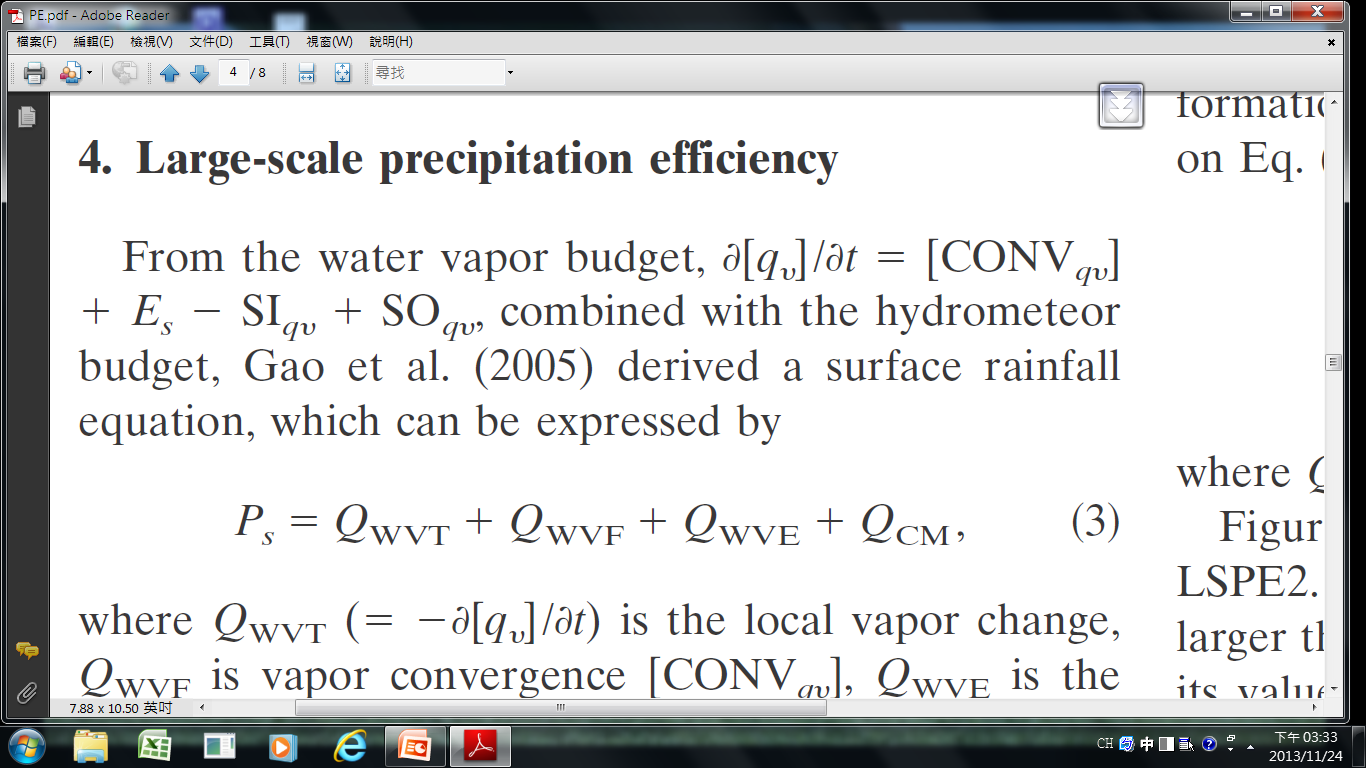 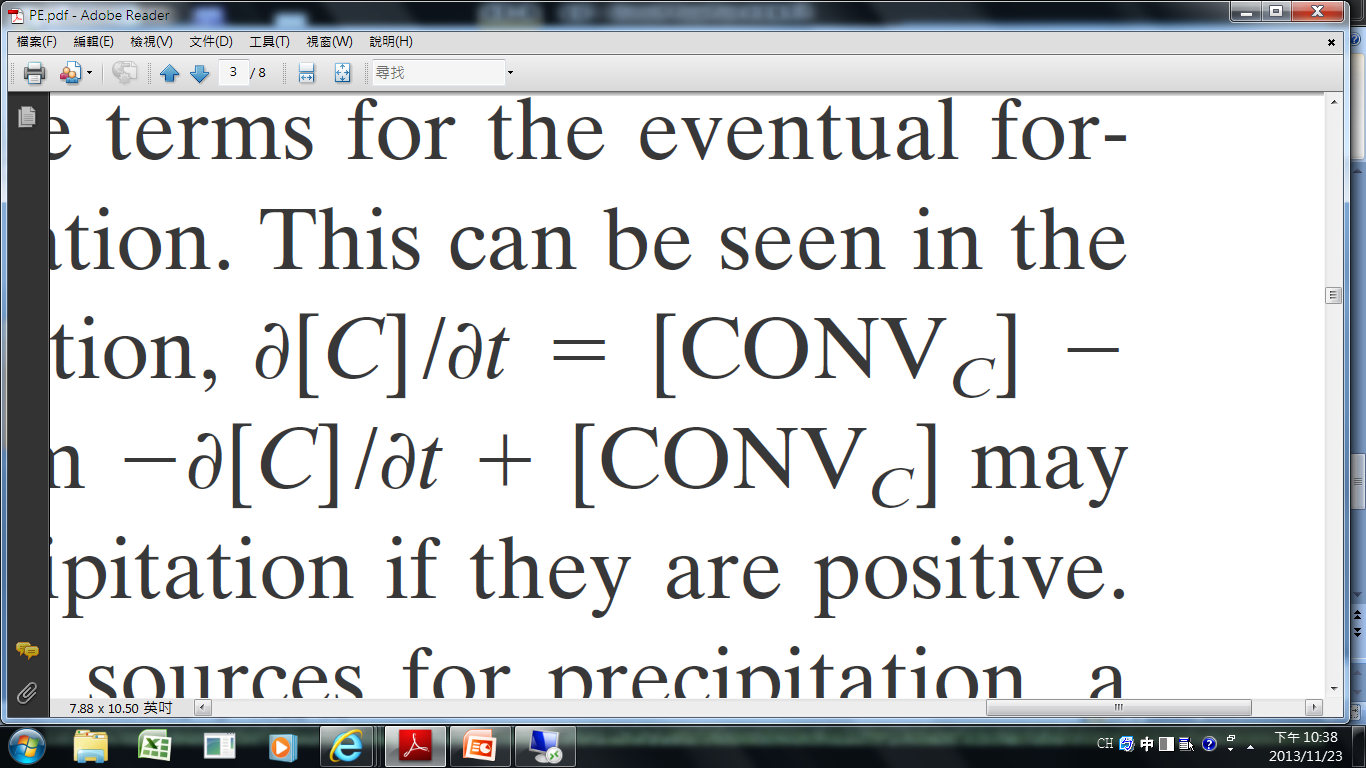 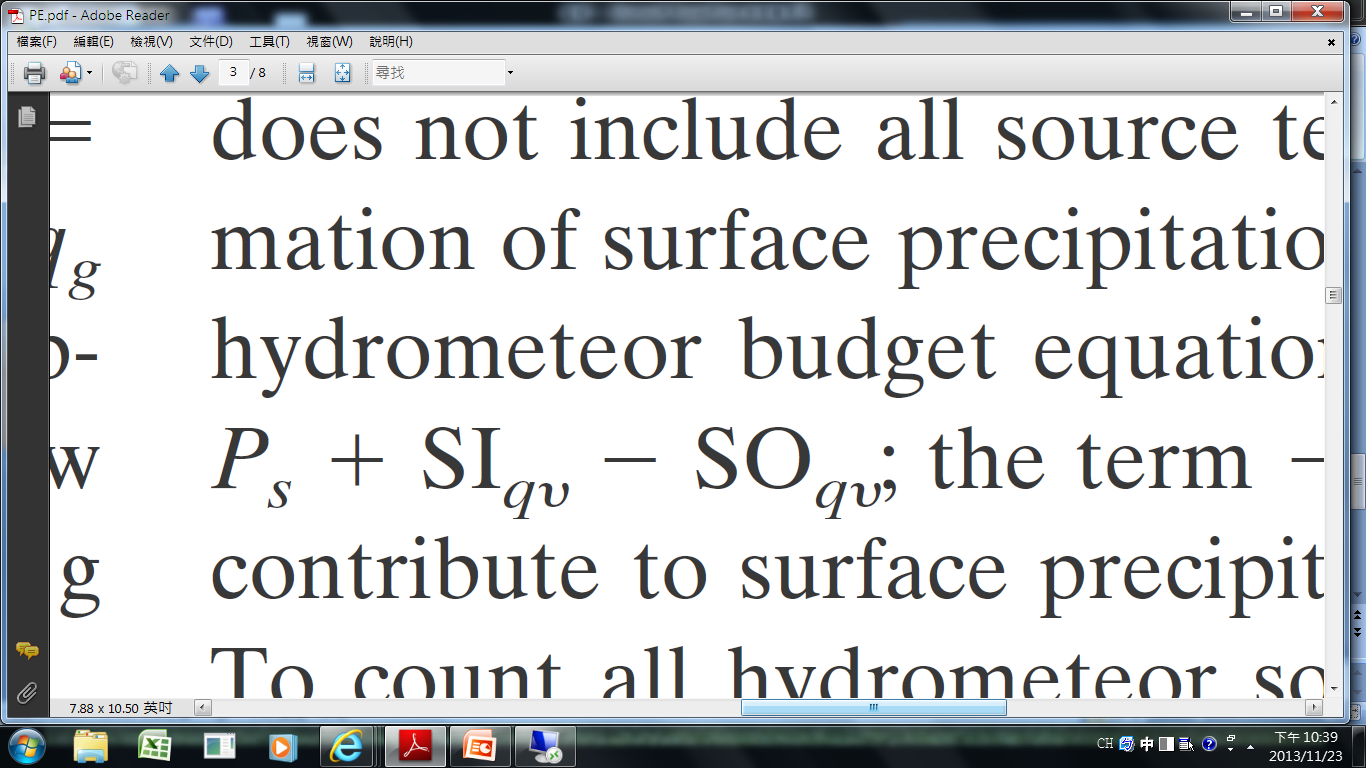 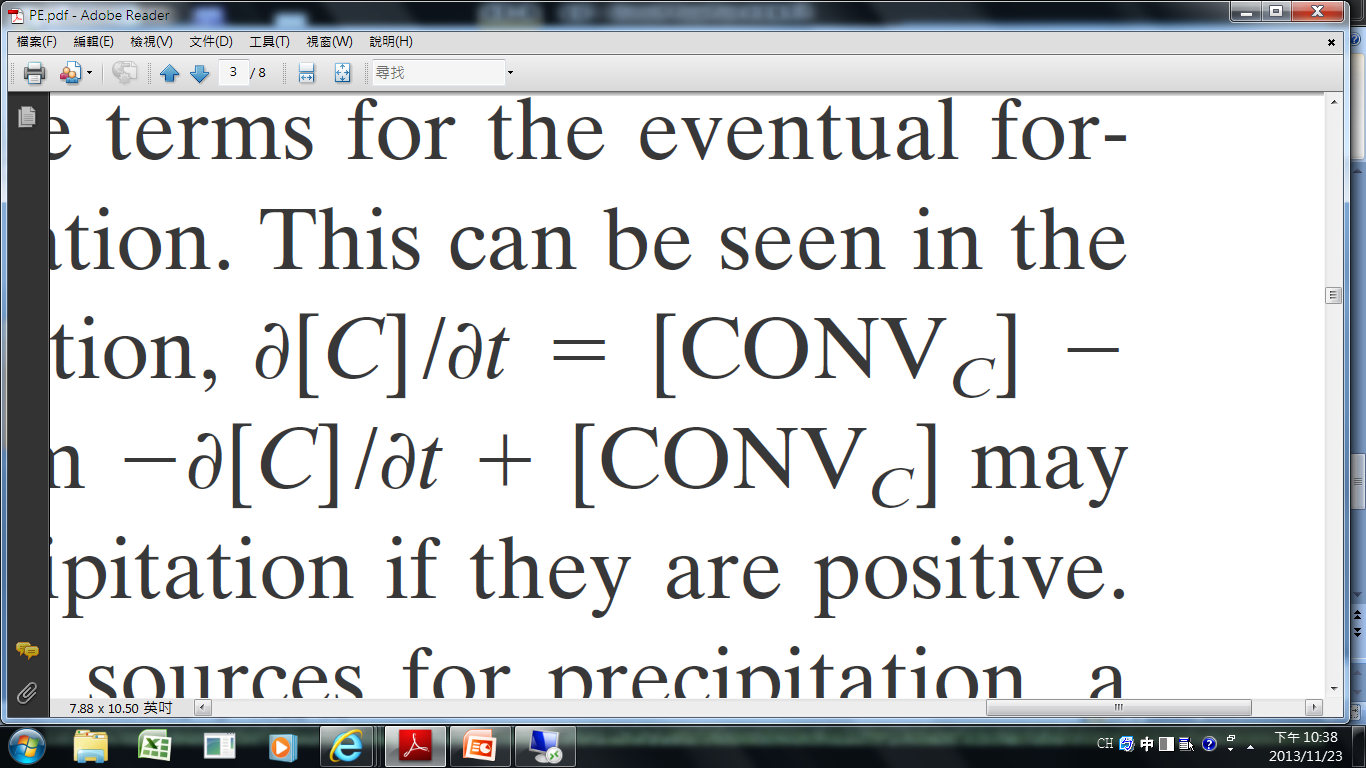 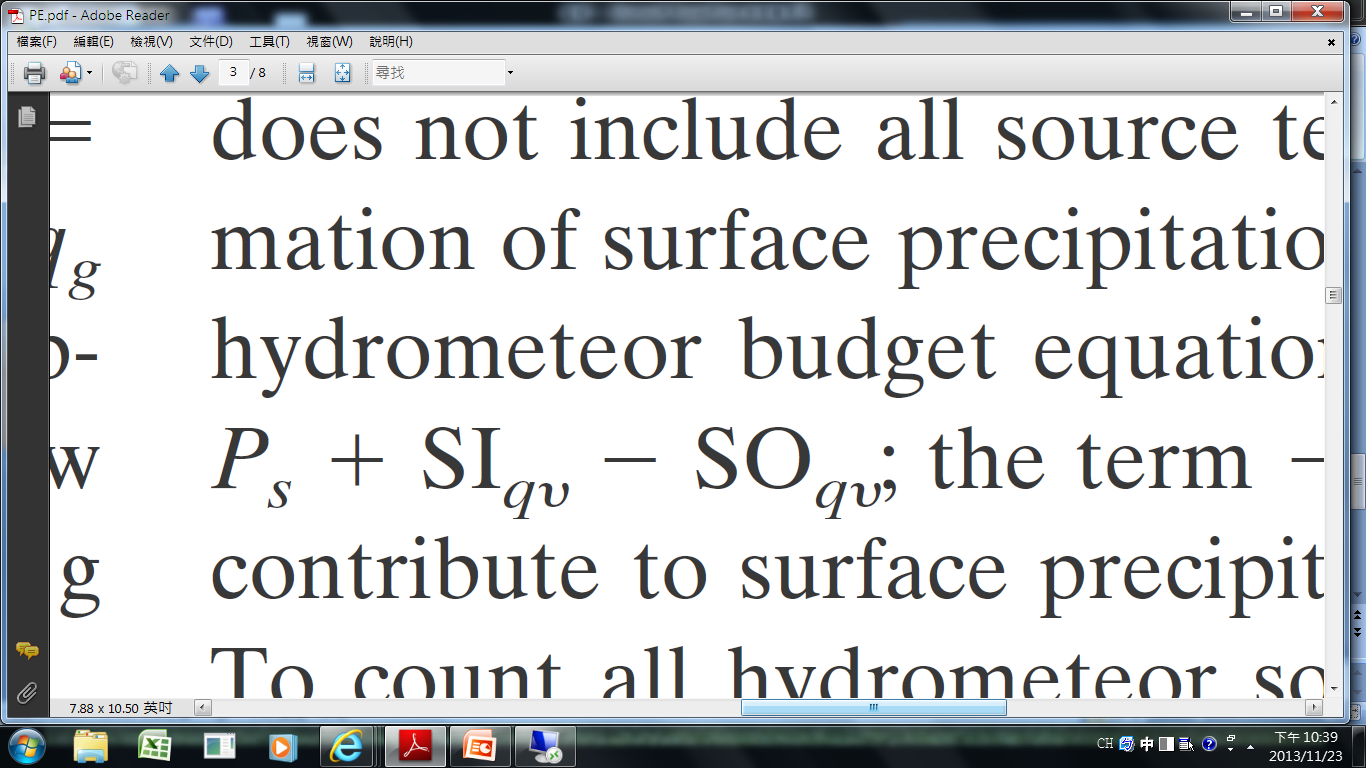 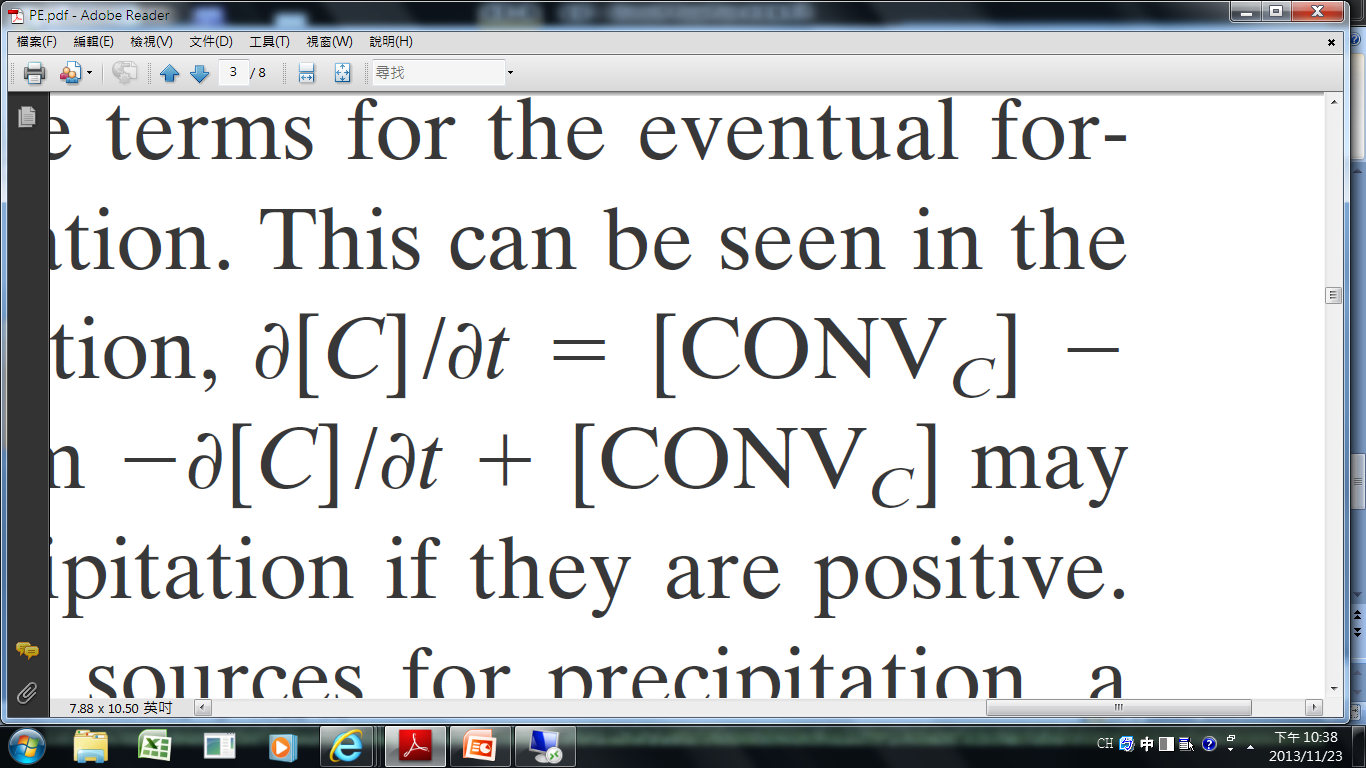 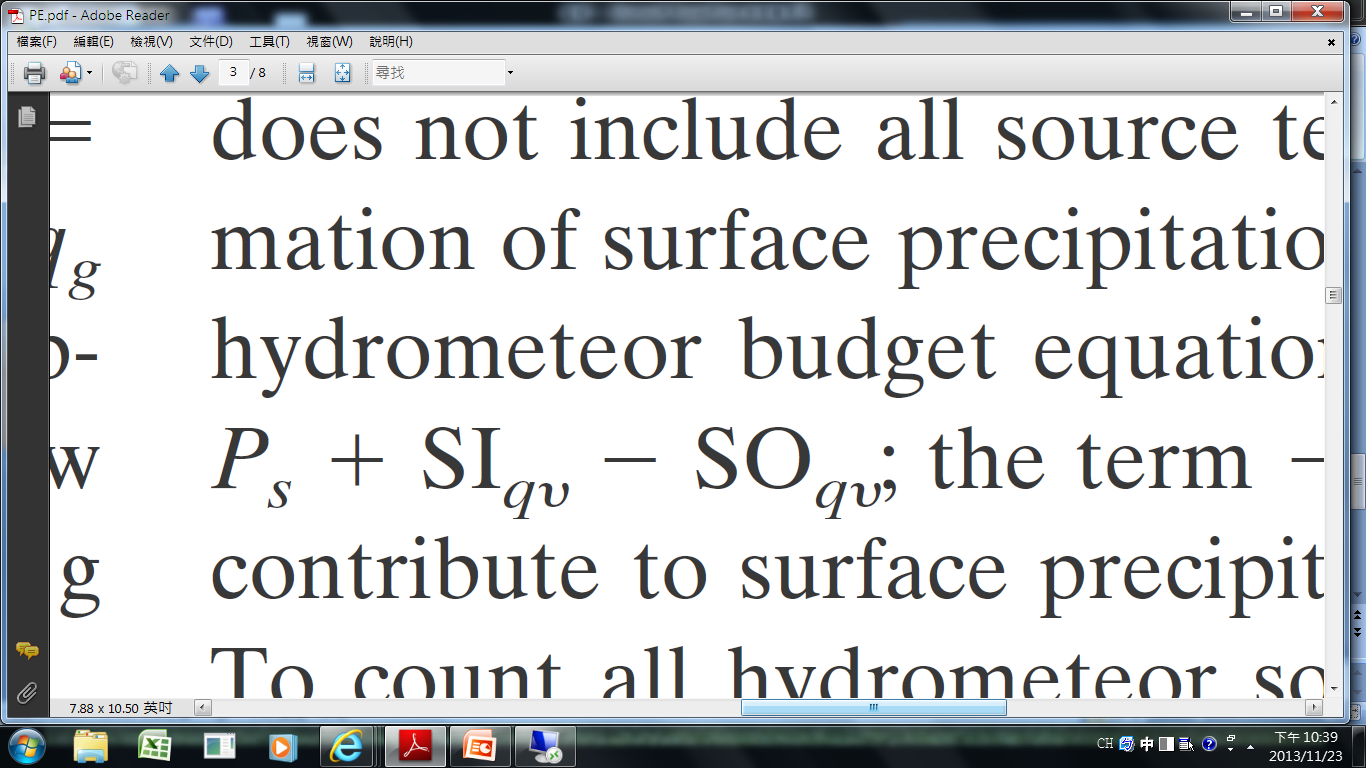 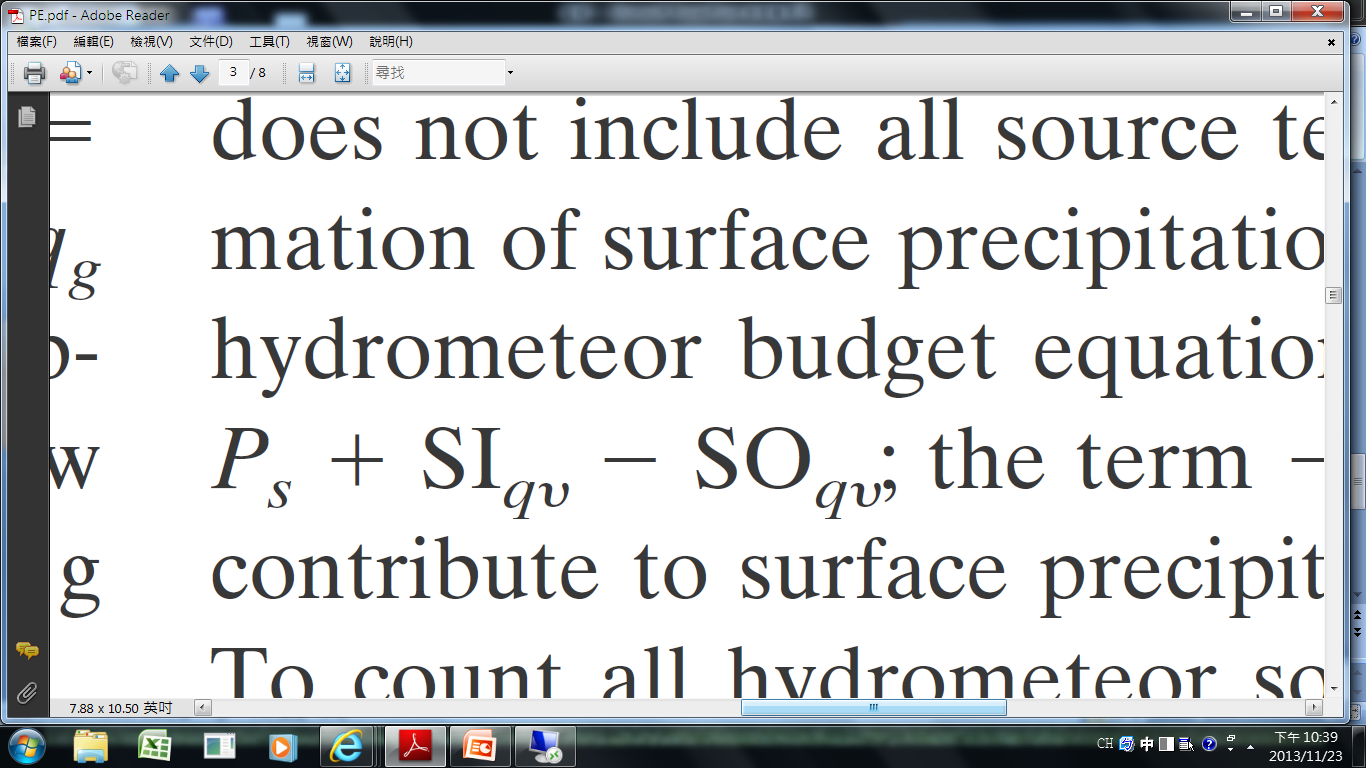 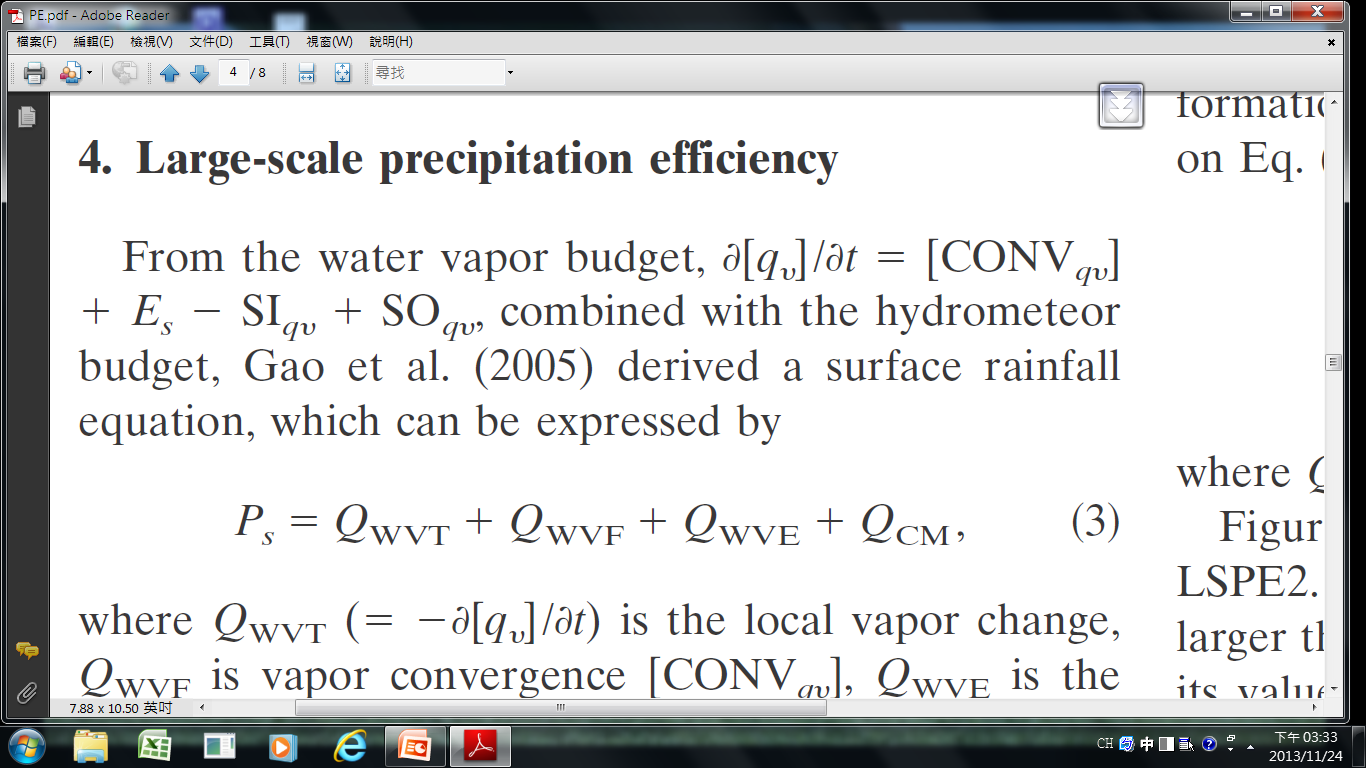 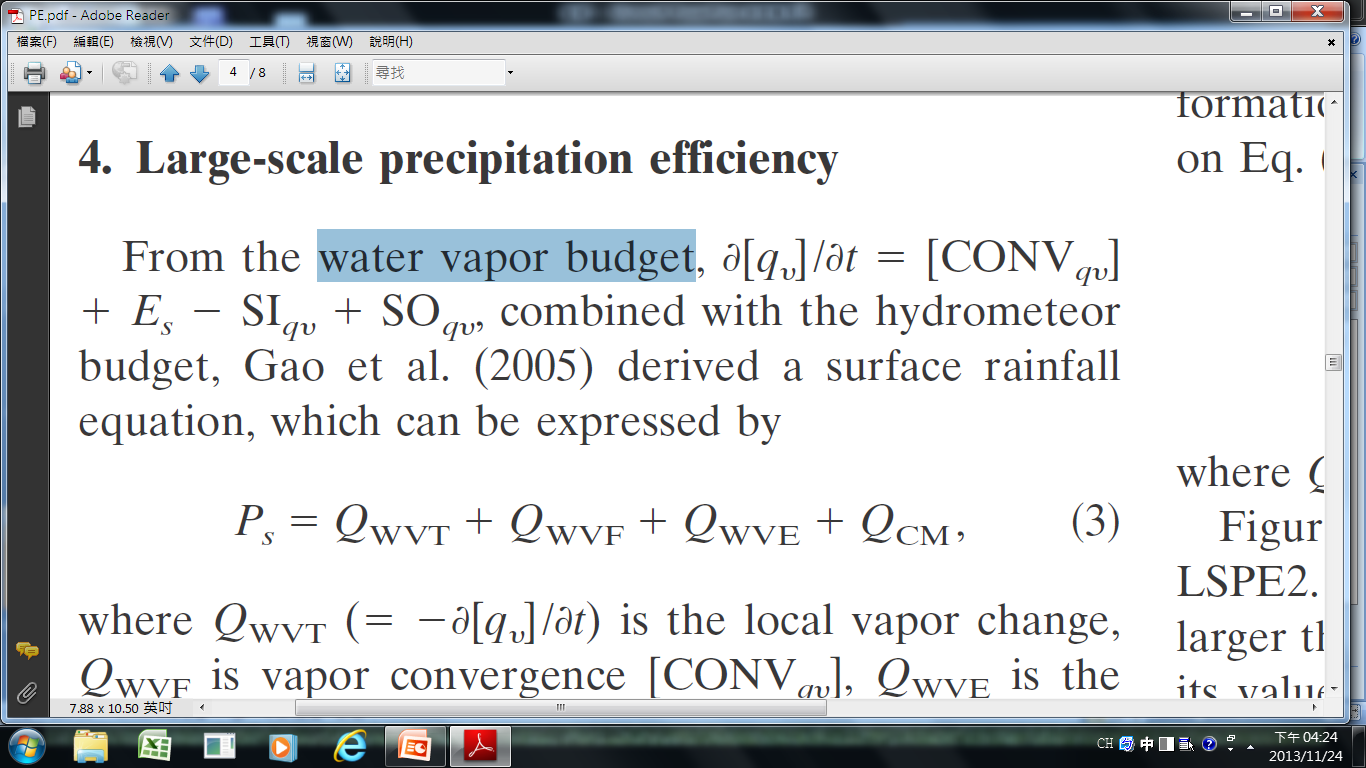 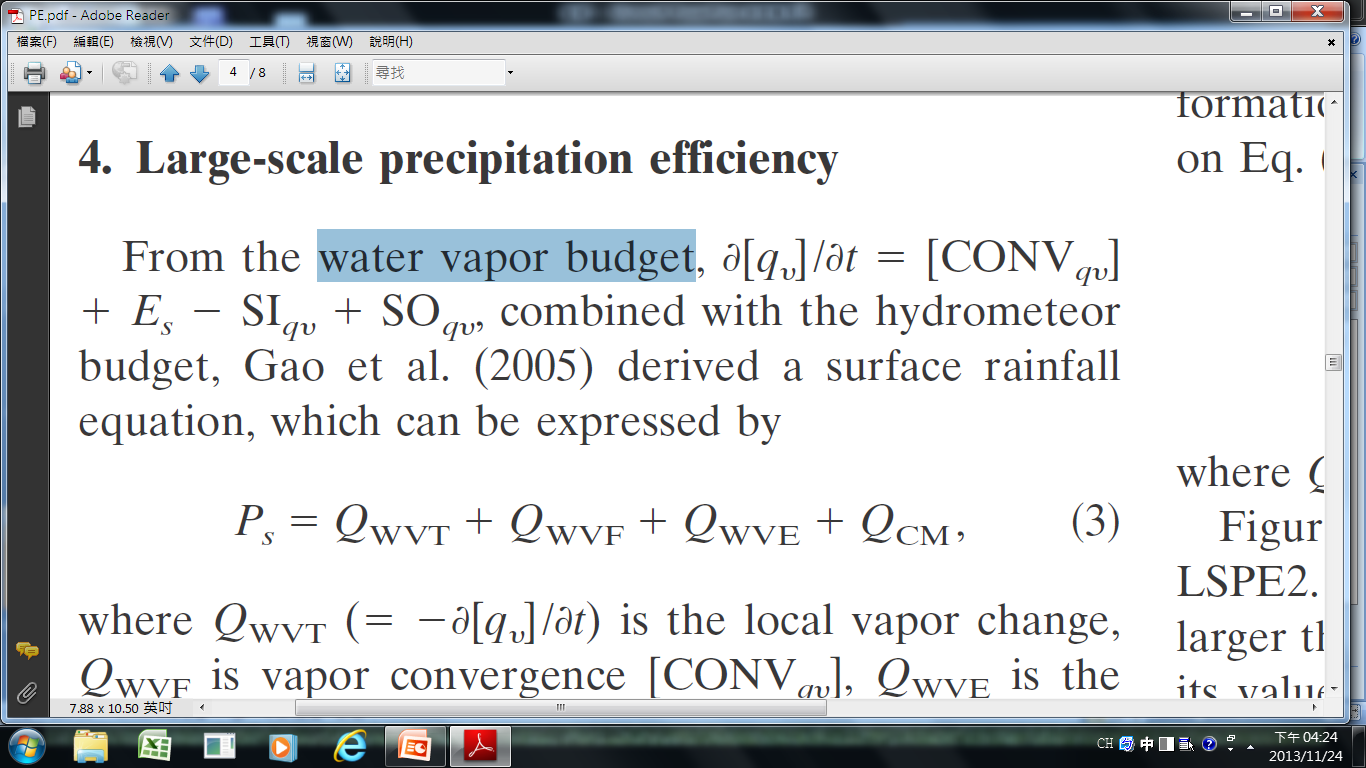 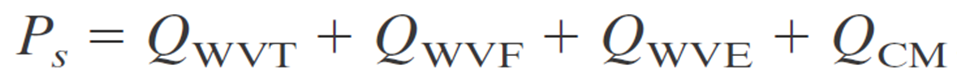 : Local vapor change
:  Vapor convergence
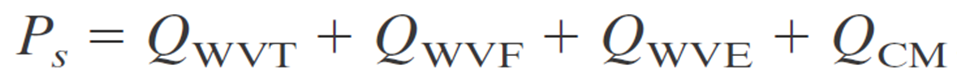 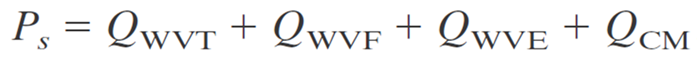 :  Sum of local hydrometeor change and  
   hydrometeor convergence
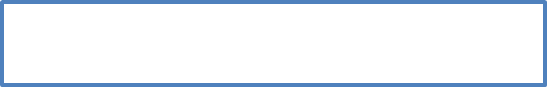 :  Surface evaporation rate
LSPE
Large-scale precipitation efficiency
Sui et al. (2005)
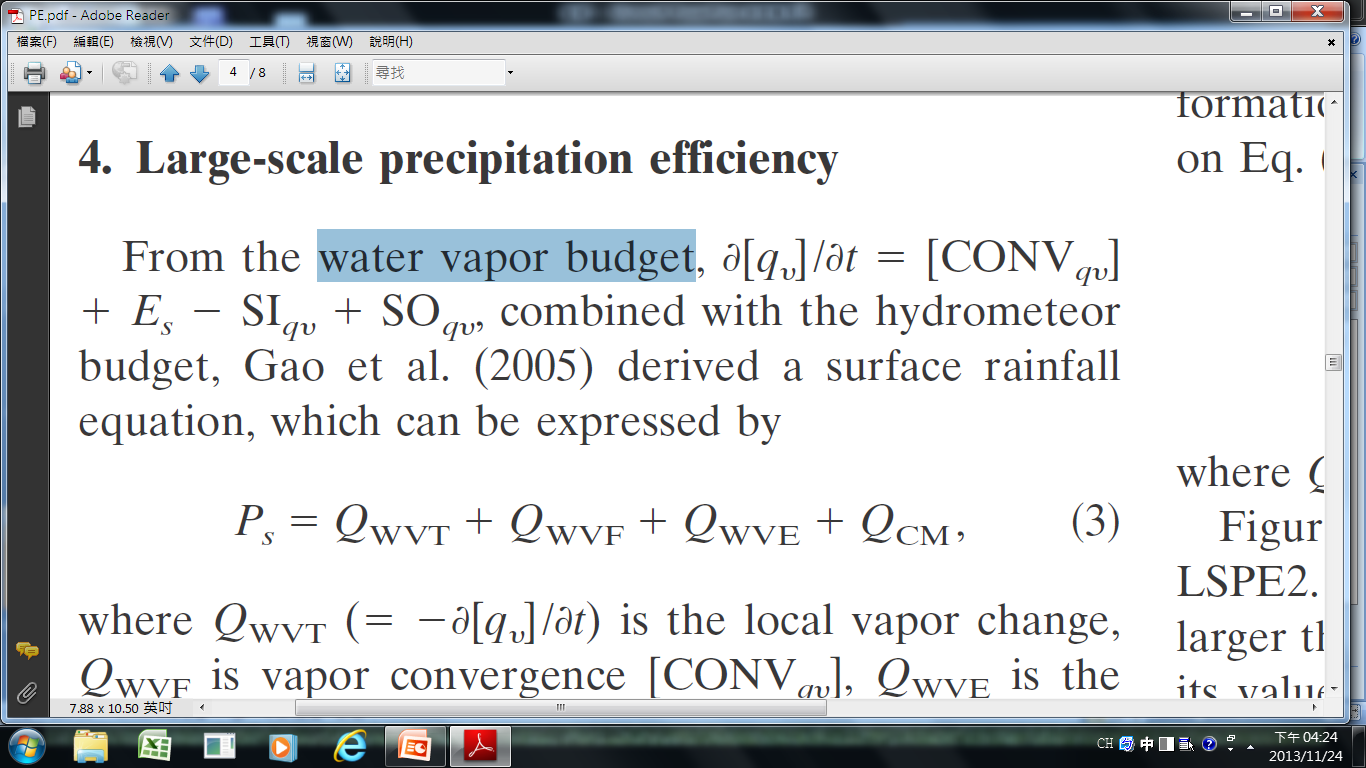 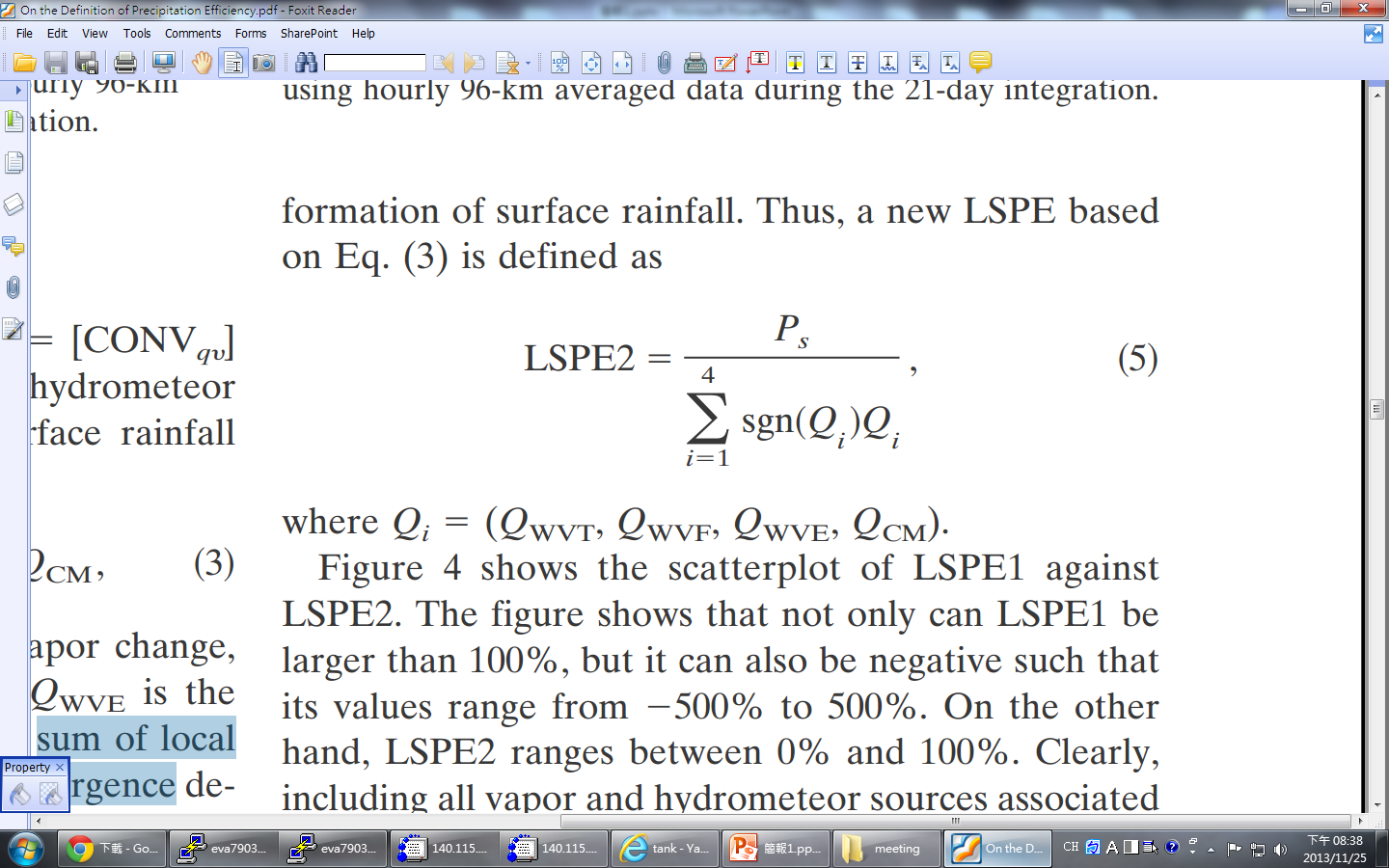 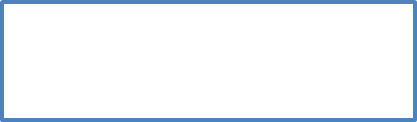 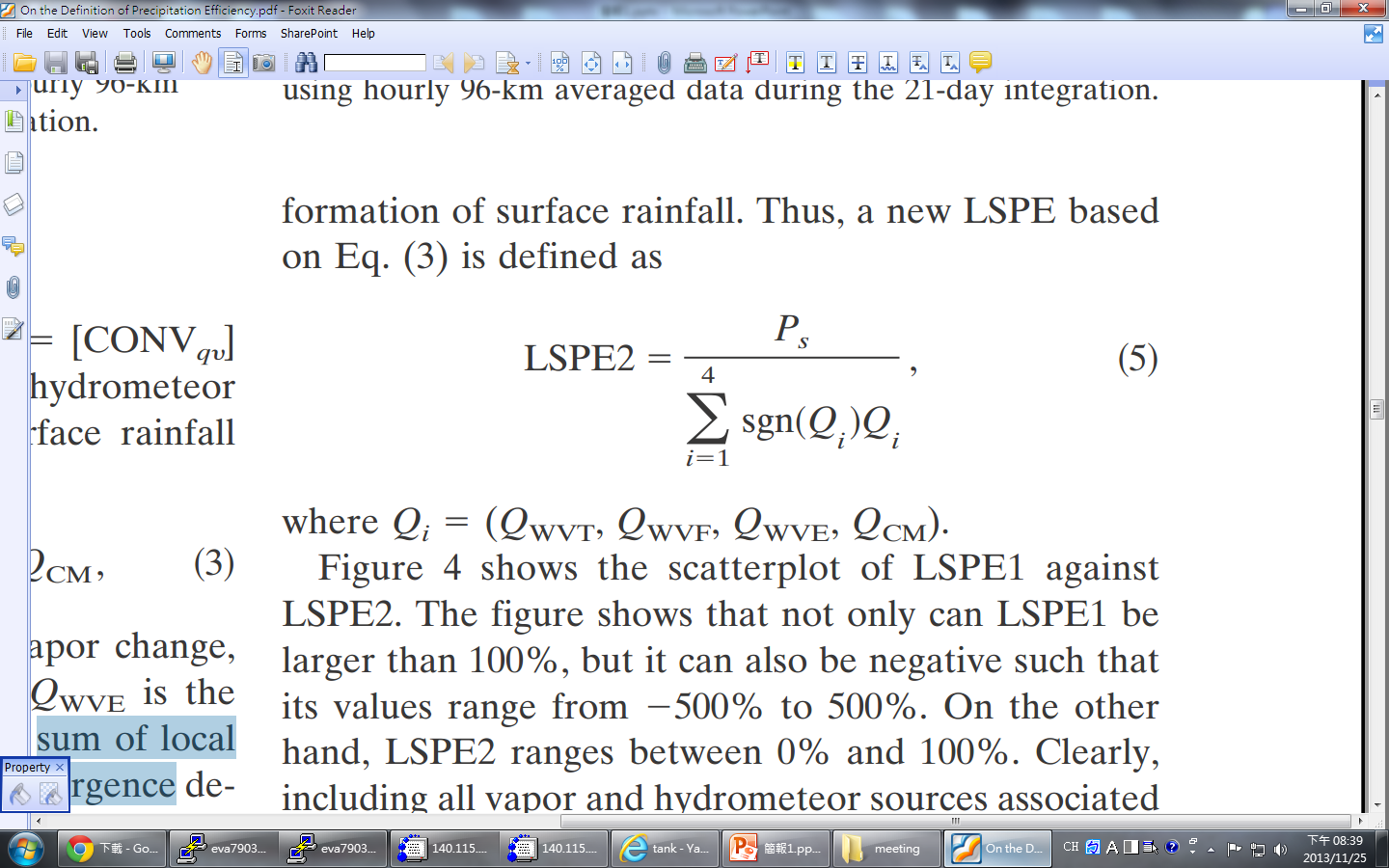 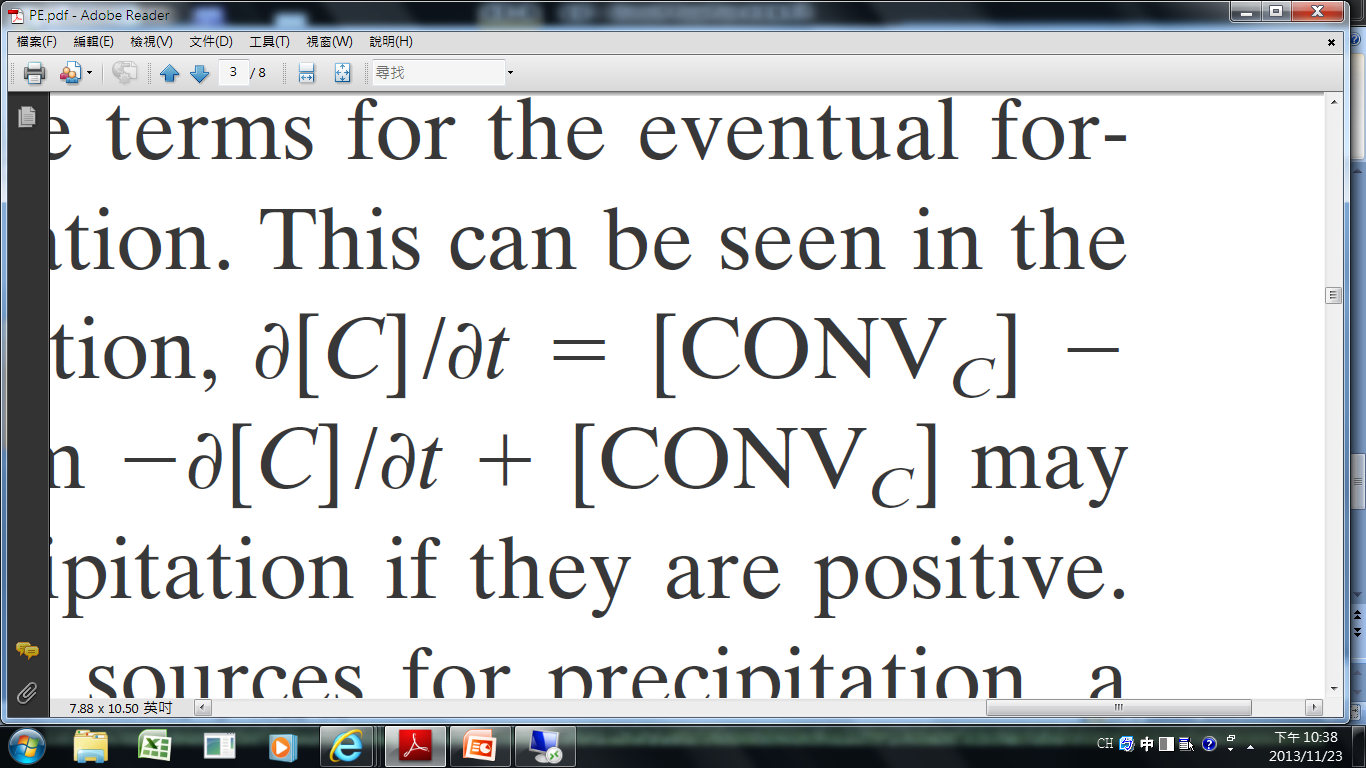 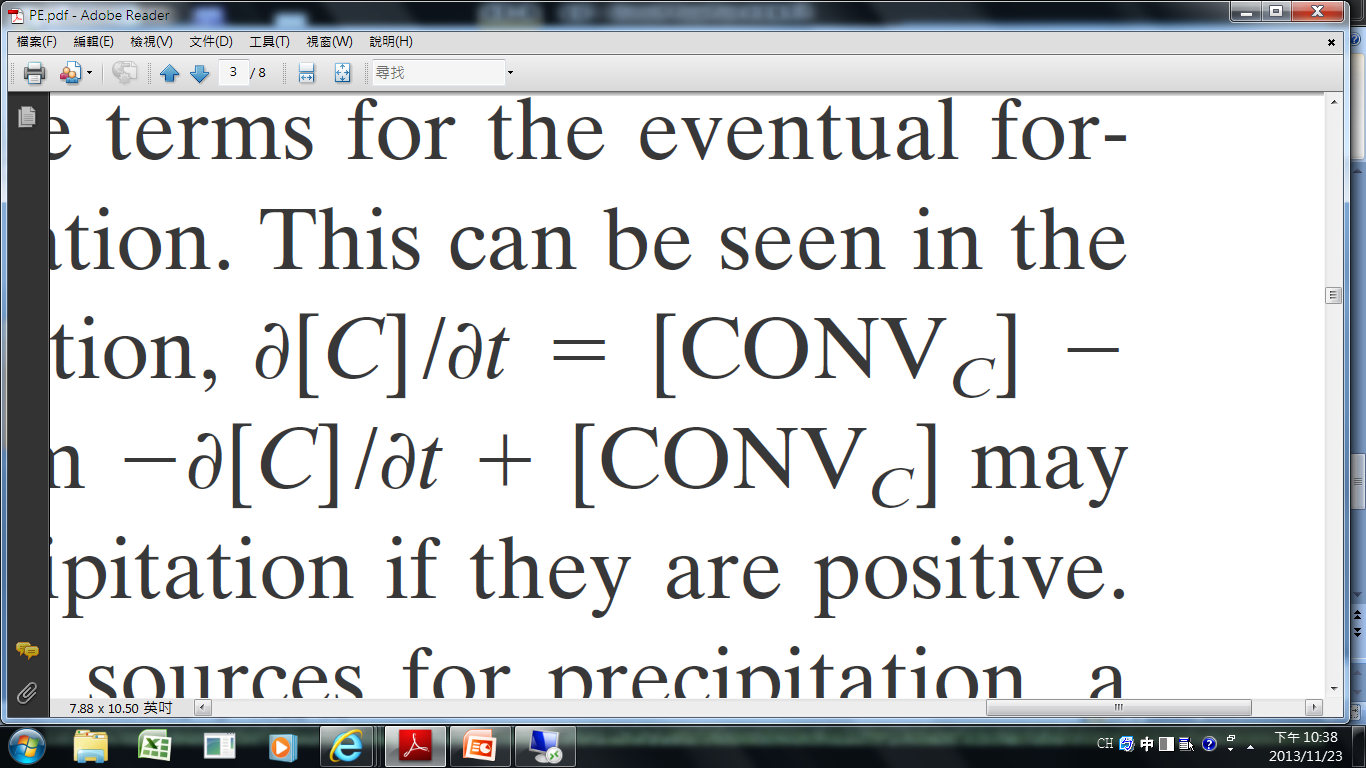 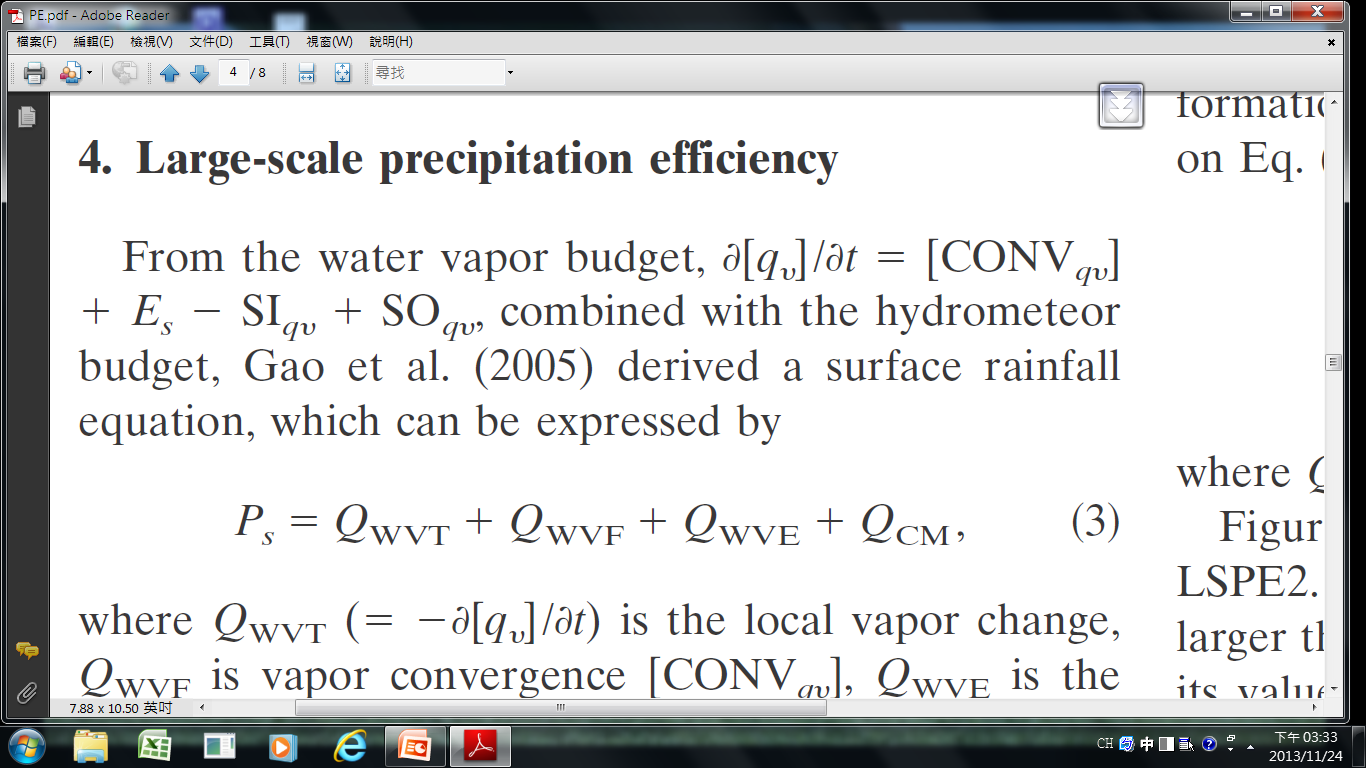 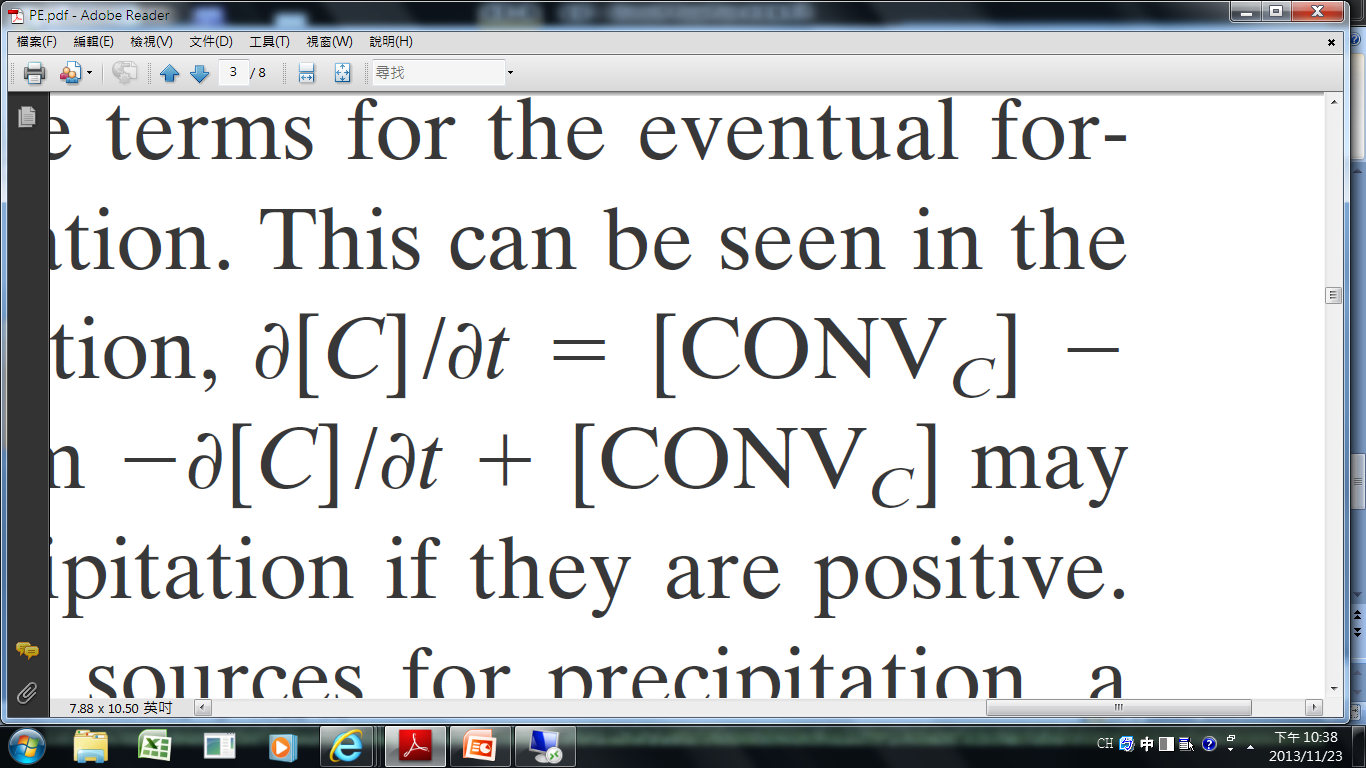 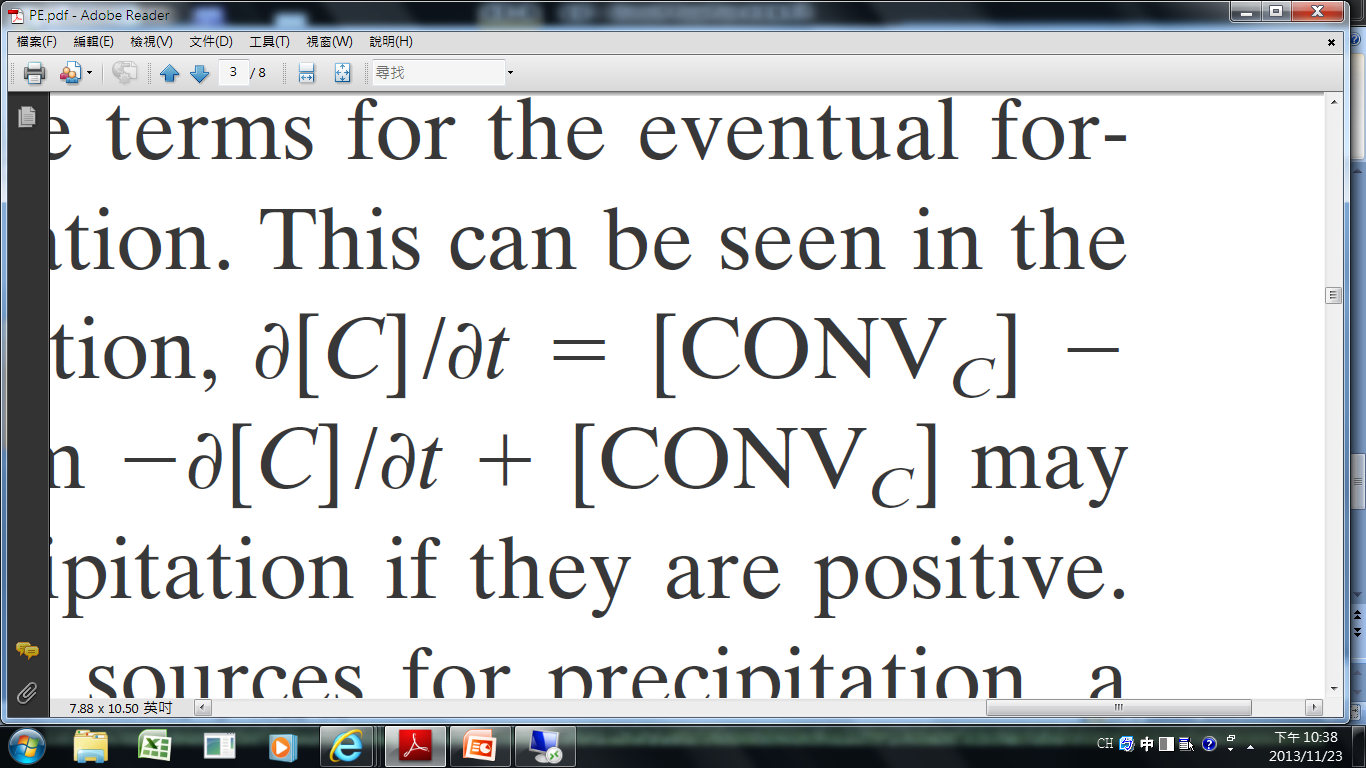 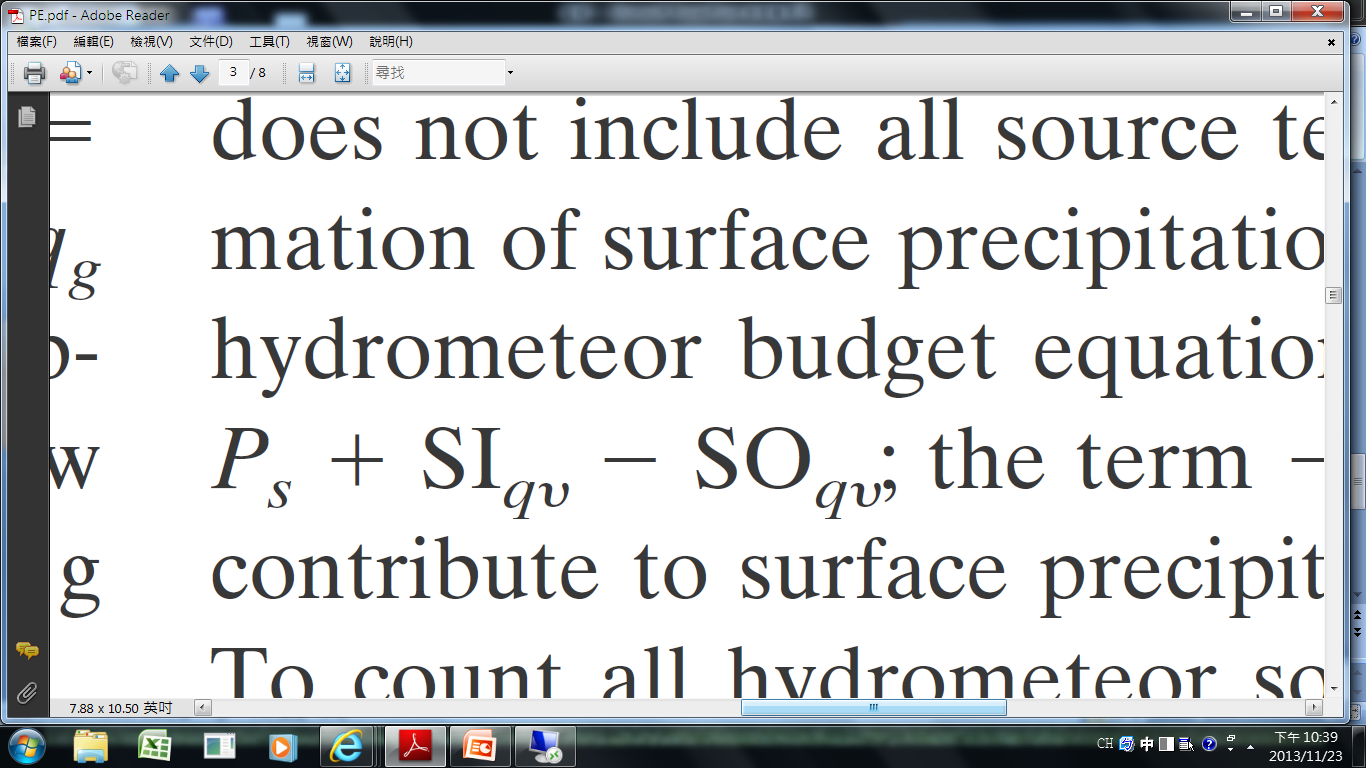 LSPE
LSPE1 (%) vs LSPE2 (%) 
     using hourly 96-km averaged data during the 21-day integration.
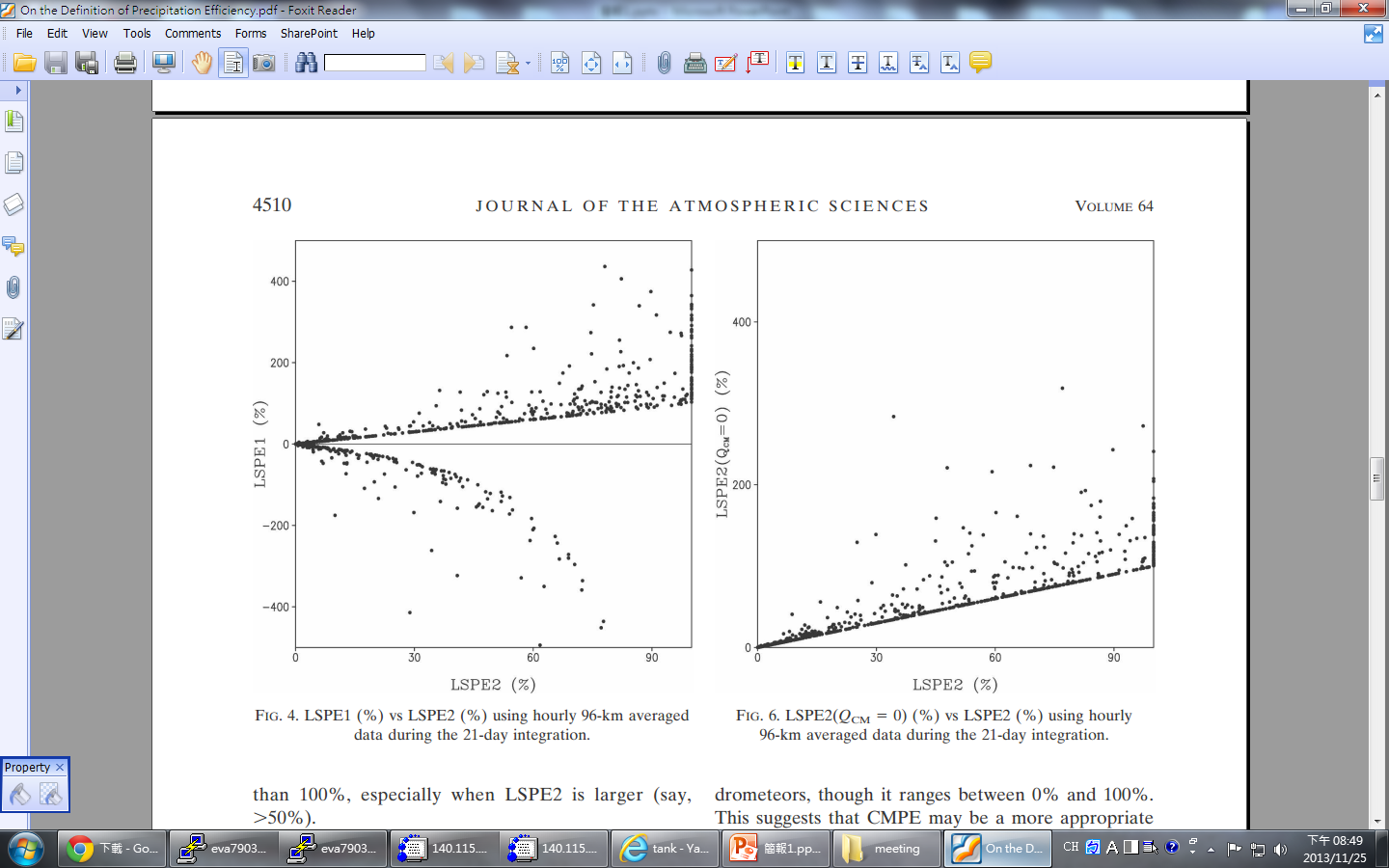 LSPE1 ranges from -500% to 500%
LSPE2 ranges between 0% and 100%
LSPE
LSPE1 and LSPE2 as functions of Ps
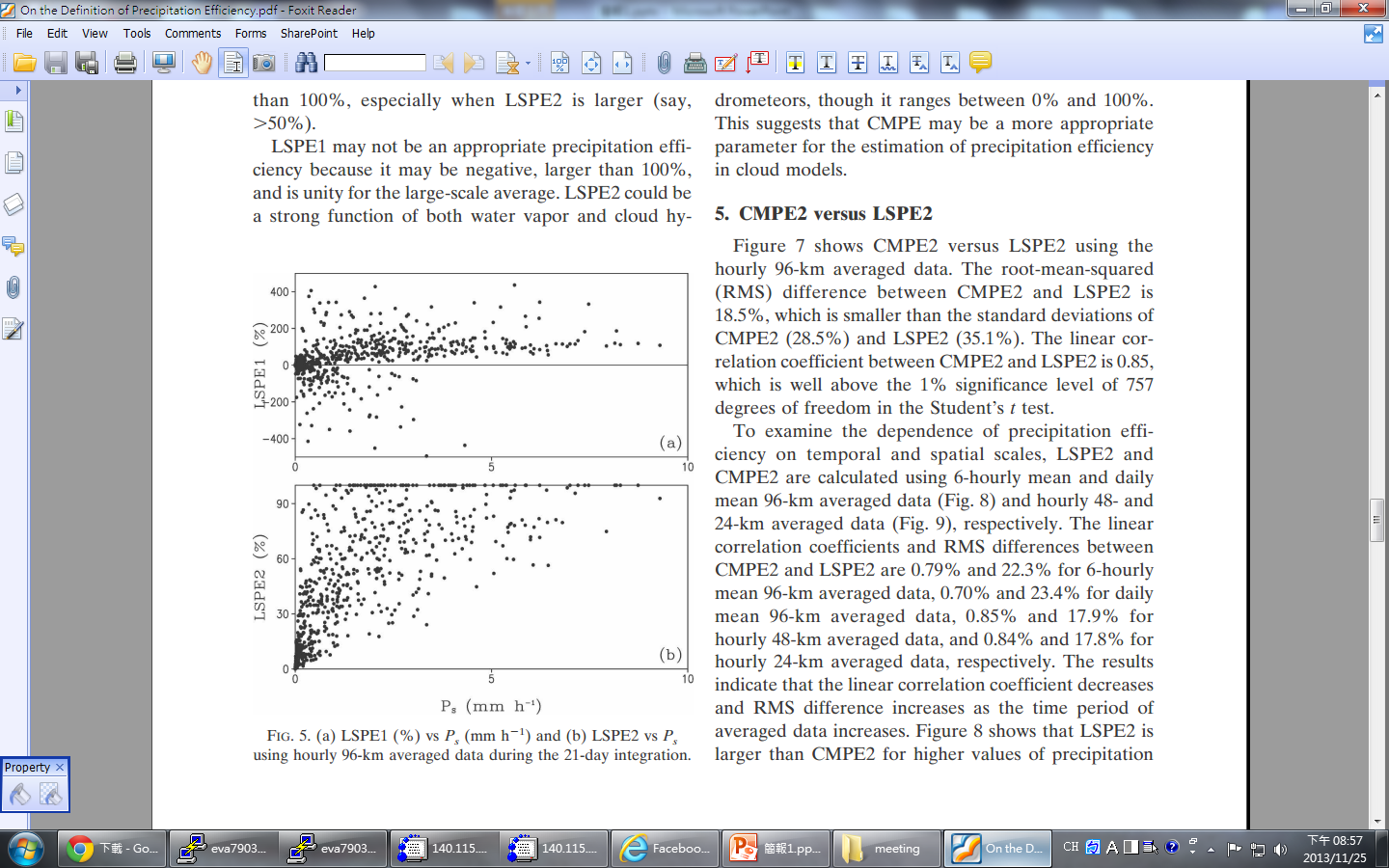 LSPE2 tends to increase with increasing Ps such that the range of LSPE2 narrows with increasing Ps.

 LSPE1 have a much wider range and converge to a finite value with increasing Ps. 

 Negative values of LSPE1 correspond to weak rainfall condition (Ps ＜ 5 mm/ hr).
LSPE
Large-scale precipitation efficiency
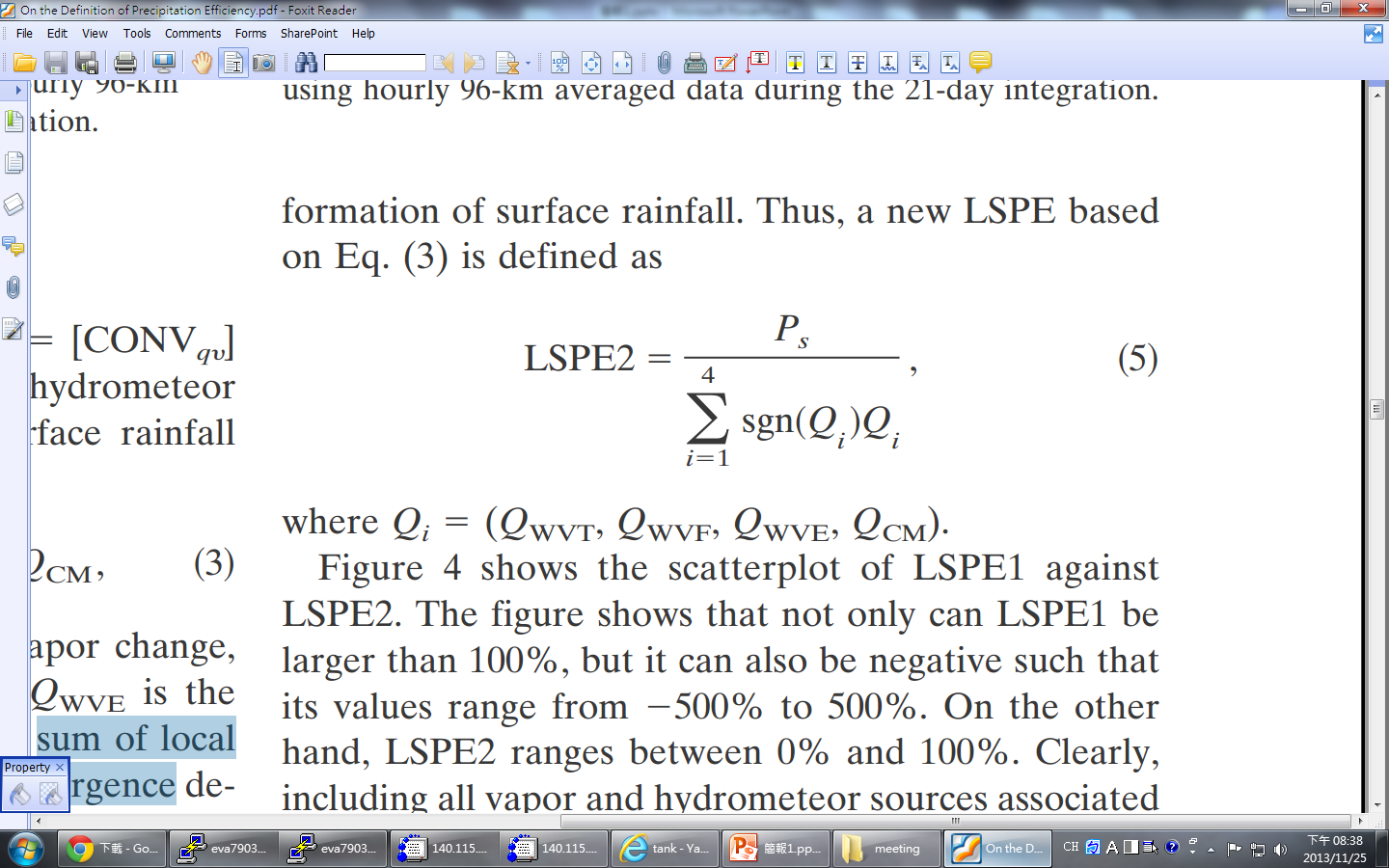 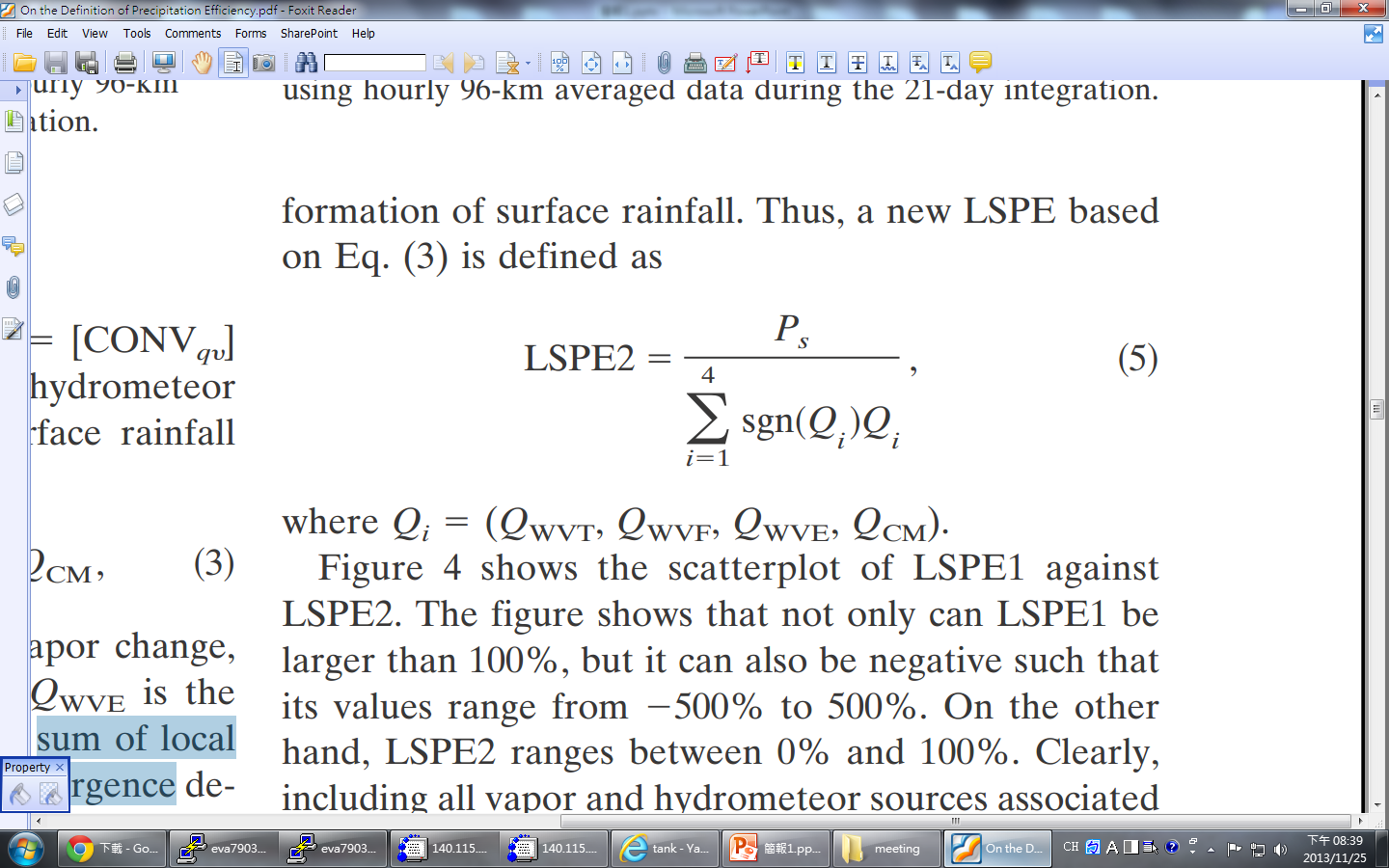 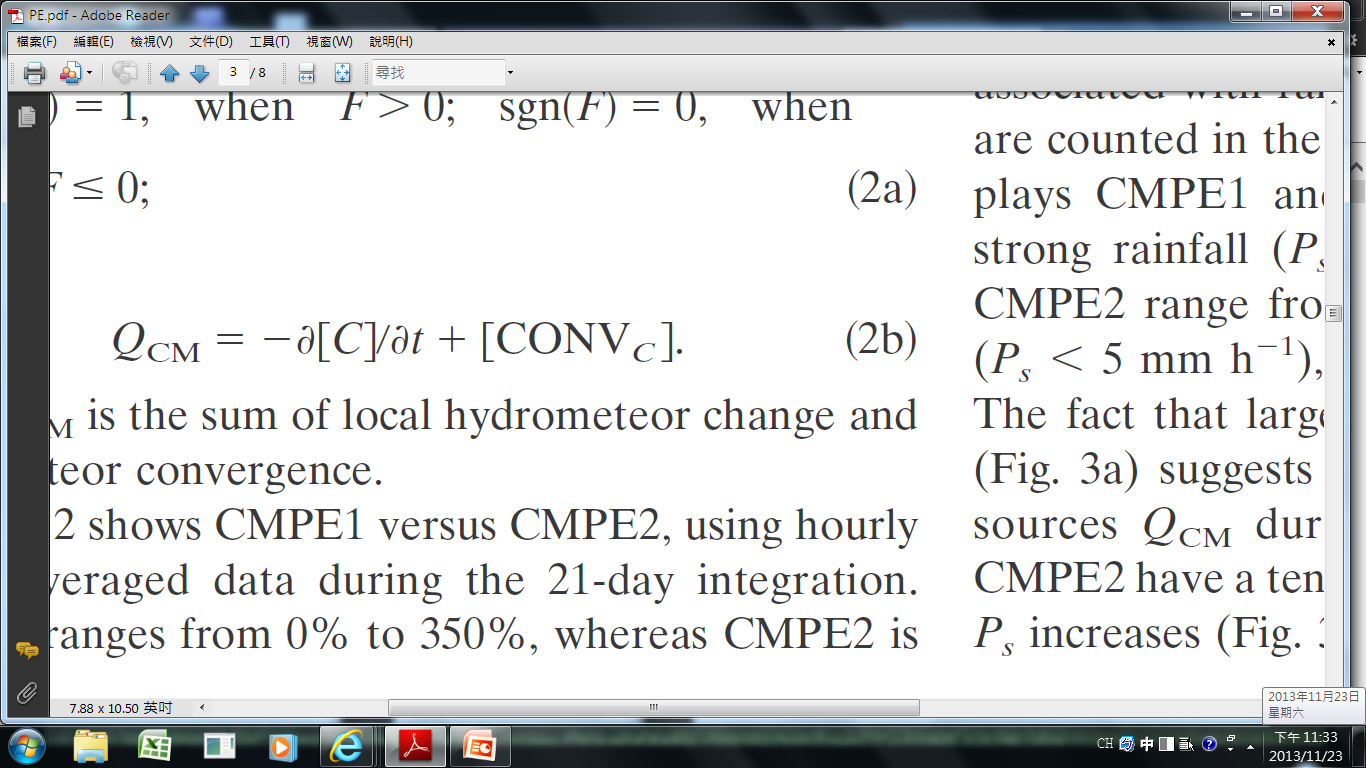 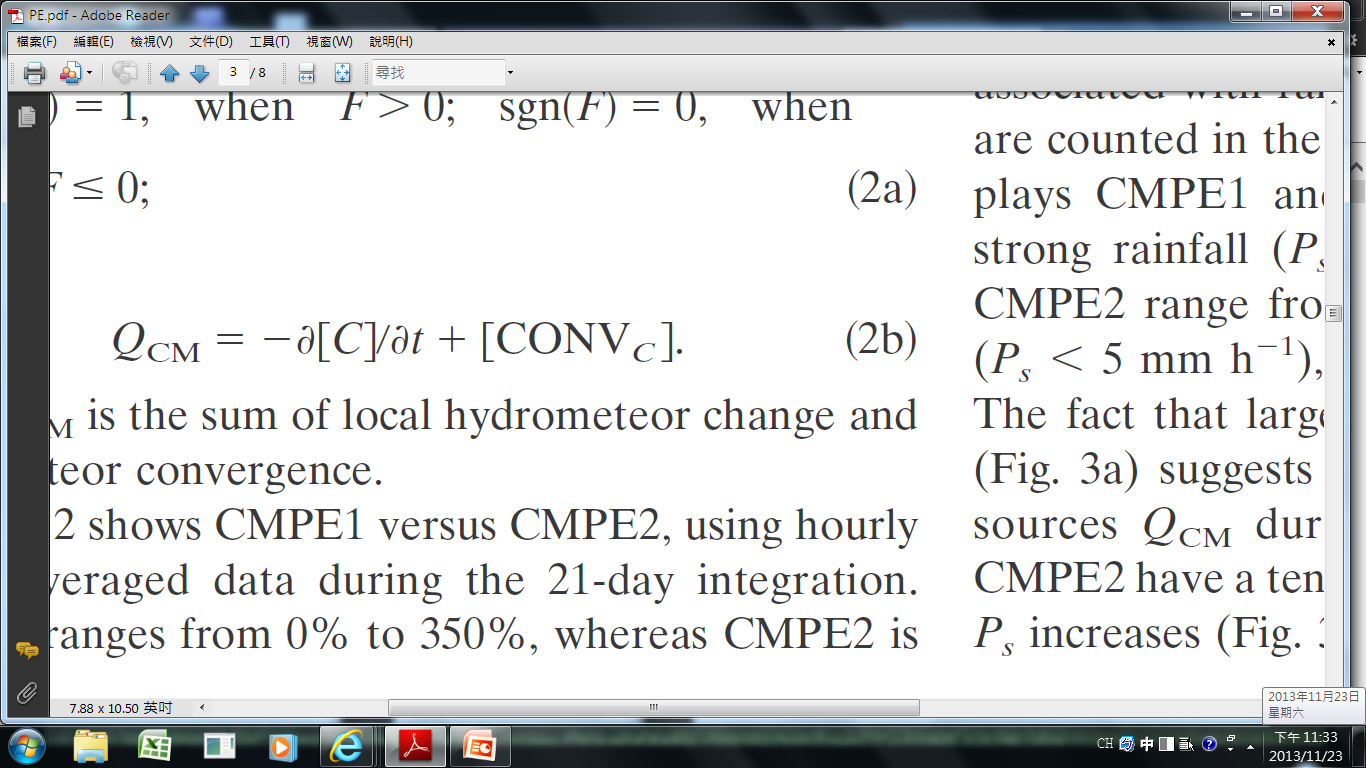 LSPE
LSPE2 is calculated by setting QCM to be zero [LSPE2(QCM=0)]
LSPE2(QCM=0) vs LSPE2
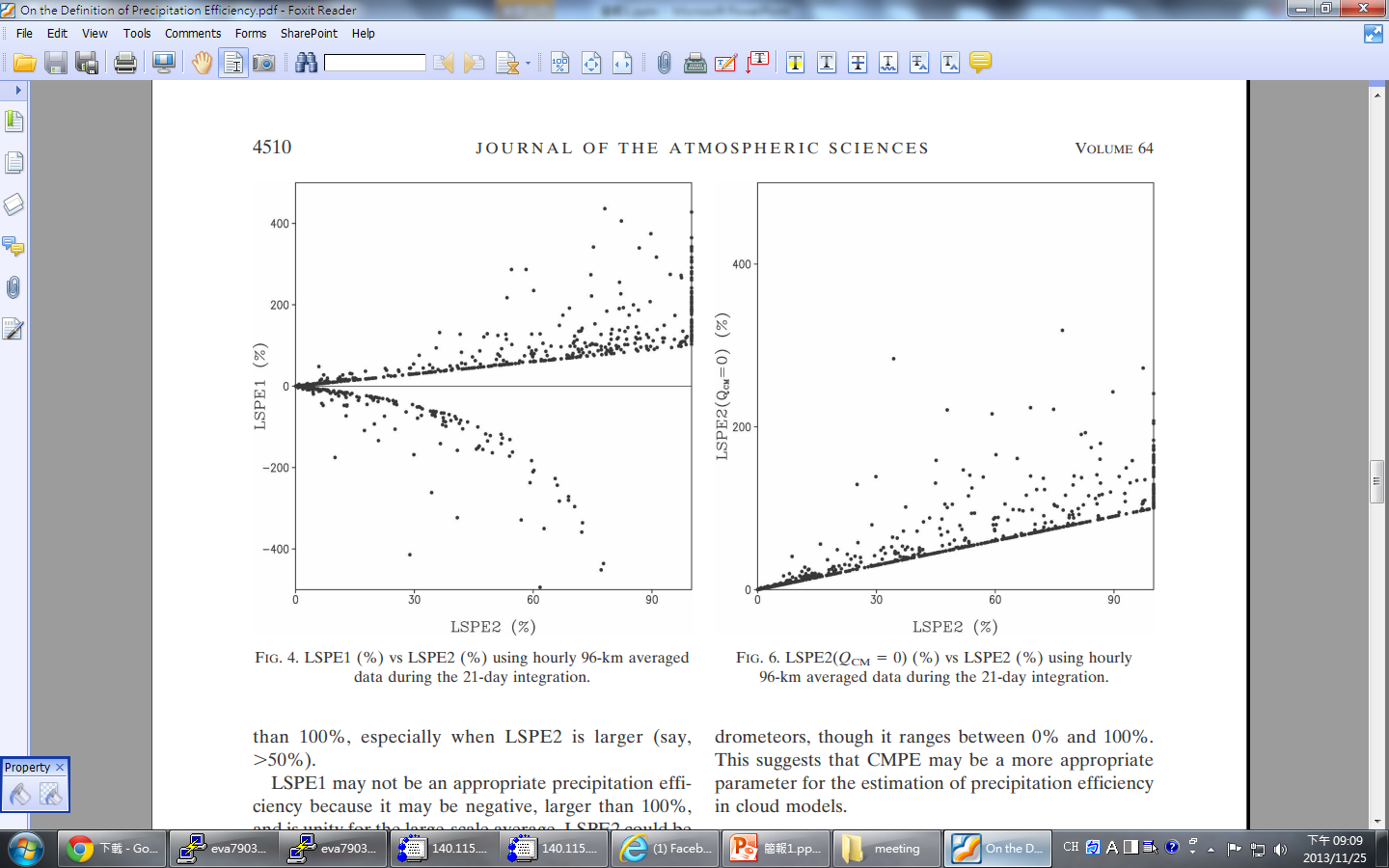 LSPE2(QCM=0) is generally larger than LSPE2, and could be larger than 100%, especially when LSPE2 is larger .
CMPE2 vs LSPE2
using hourly 96-km averaged data during the 21-day integration.
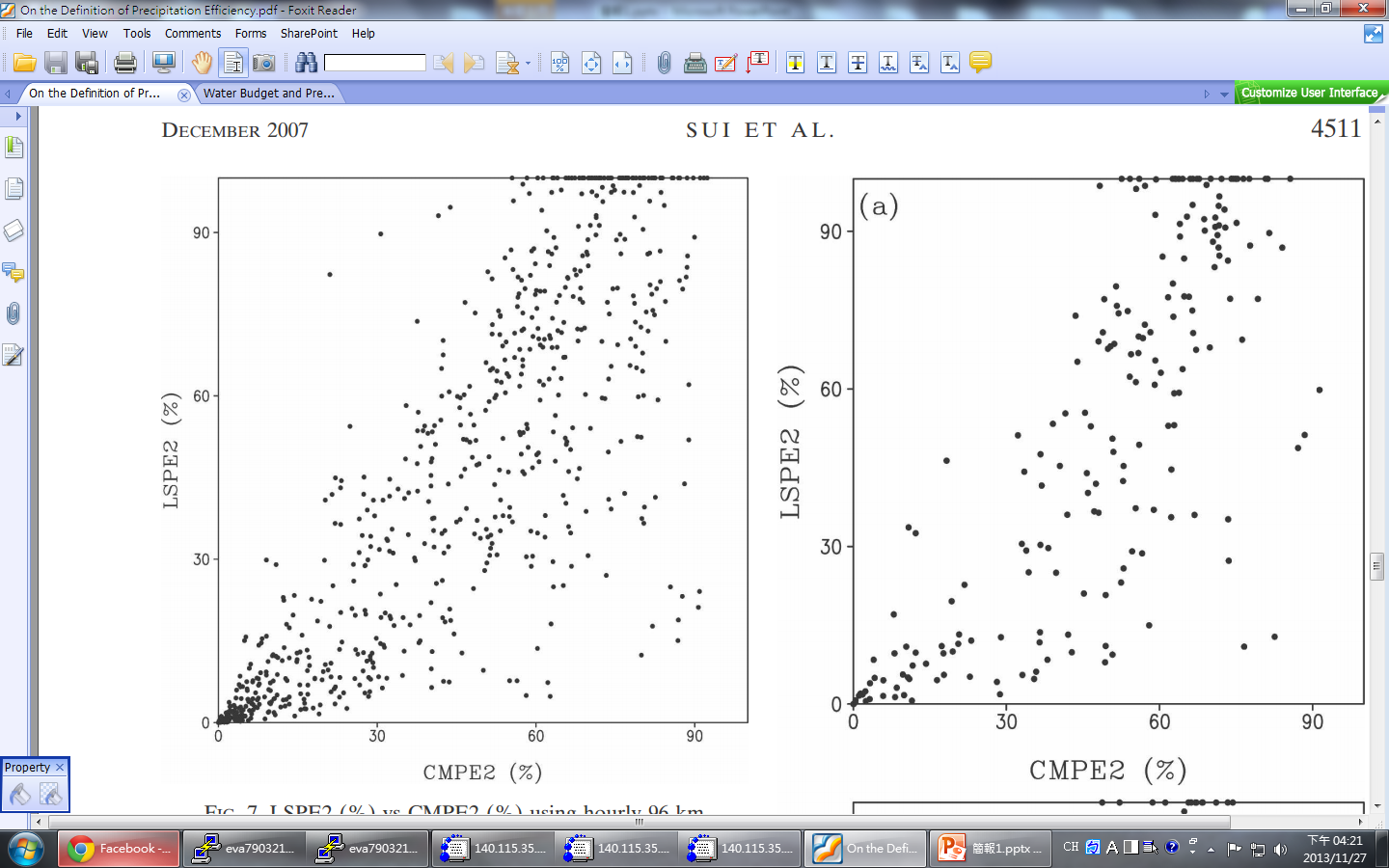 The RMS difference between CMPE2 and LSPE2 is 18.5%,
       smaller than the standard deviations 
       of CMPE2 (28.5%) and LSPE2 (35.1%).

The linear correlation coefficient between CMPE2 and LSPE2 is 0.85
CMPE2 vs LSPE2
To examine the dependence of  PE on temporal and spatial scales.
The linear correlation coefficient decreases and RMS difference increases as the time period of averaged data increases.
CMPE2 vs LSPE2
Spatial scales of averaged data
(a) Hourly 48-km averaged
(b) Hourly 24-km averaged
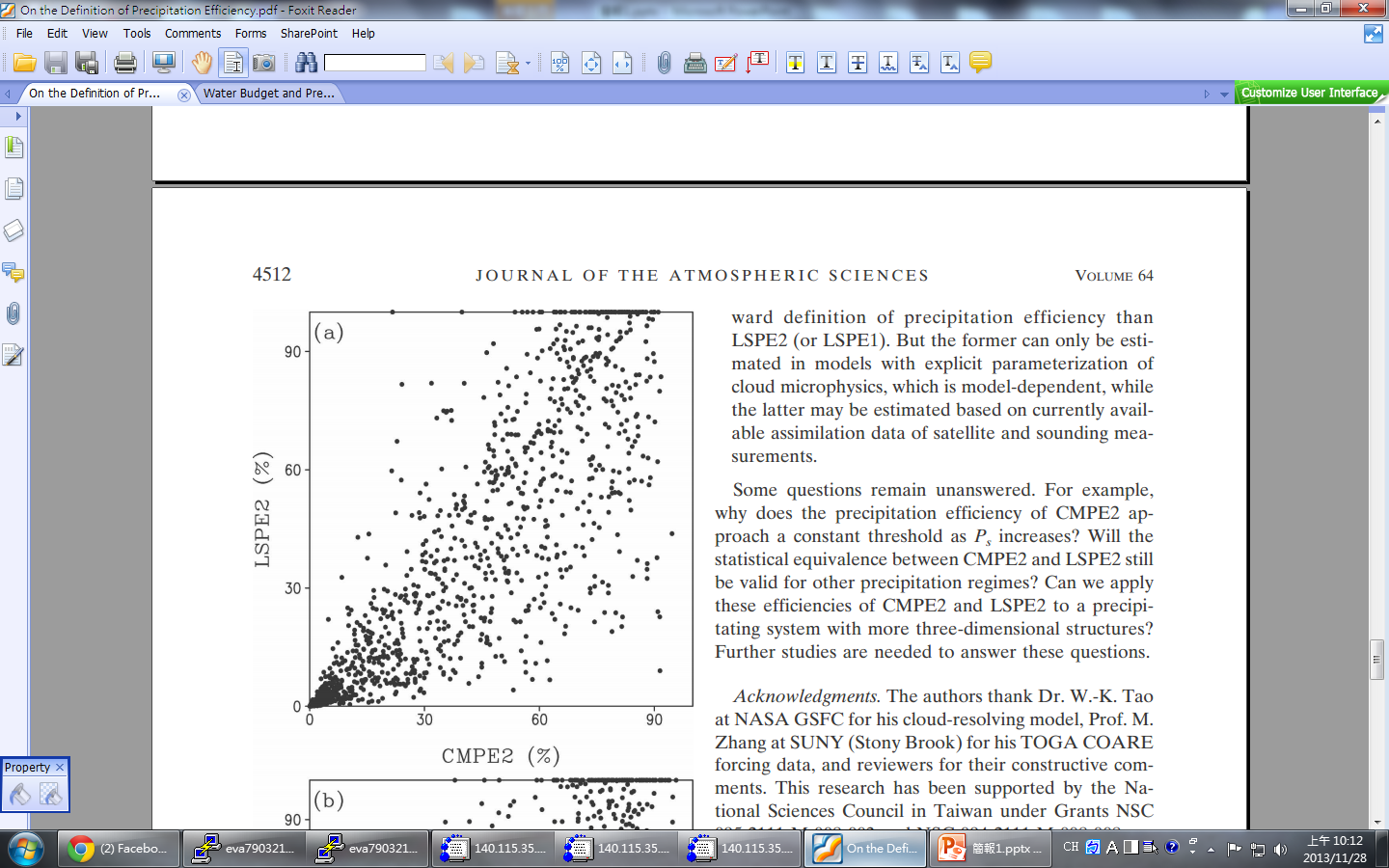 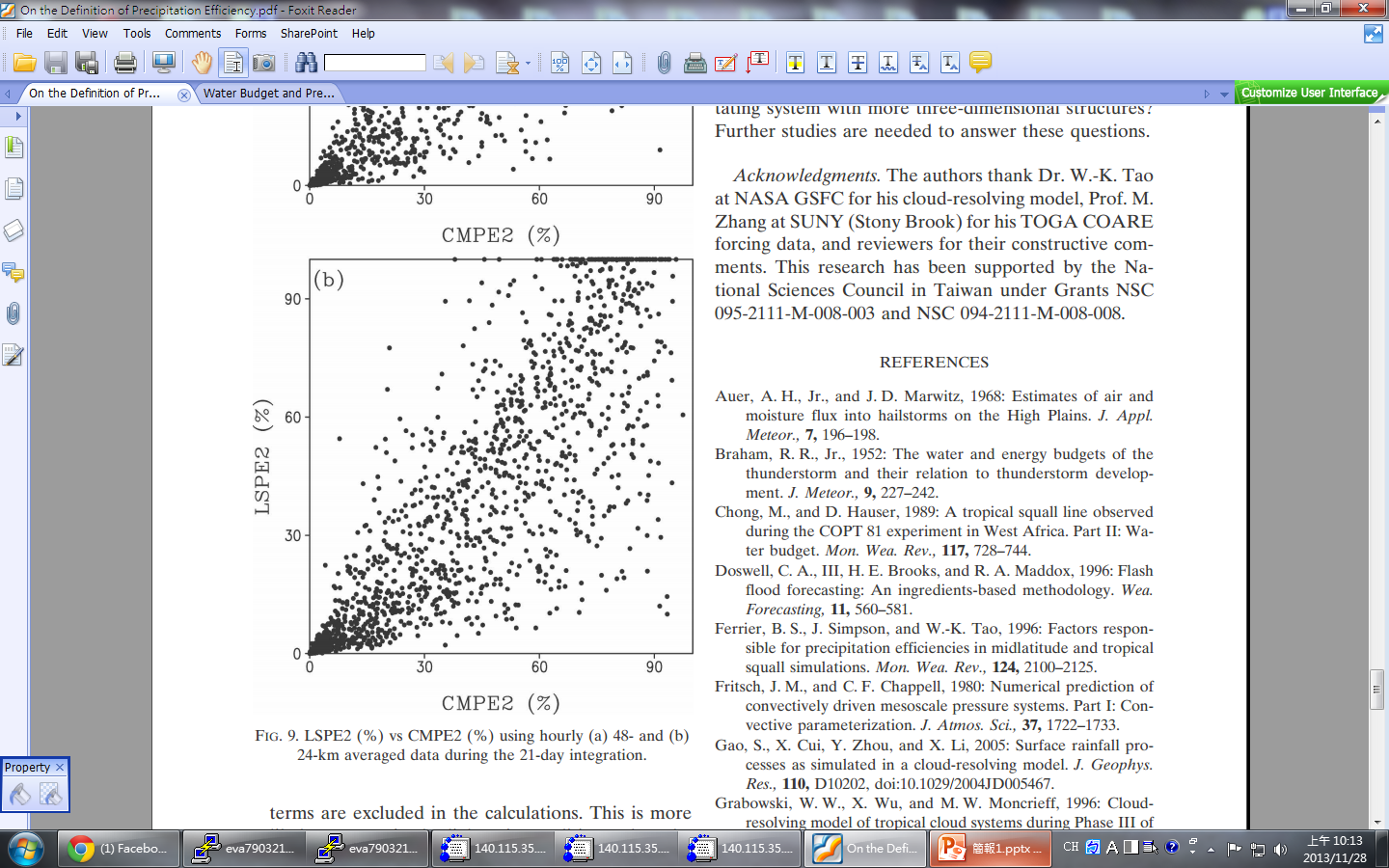 LSPE2 and CMPE2 are insensitive to spatial scales of averaged data.
CMPE2 vs LSPE2
Time period of averaged data
(b) Daily mean 96-km averaged
(a) 6-hourly mean 96-km averaged
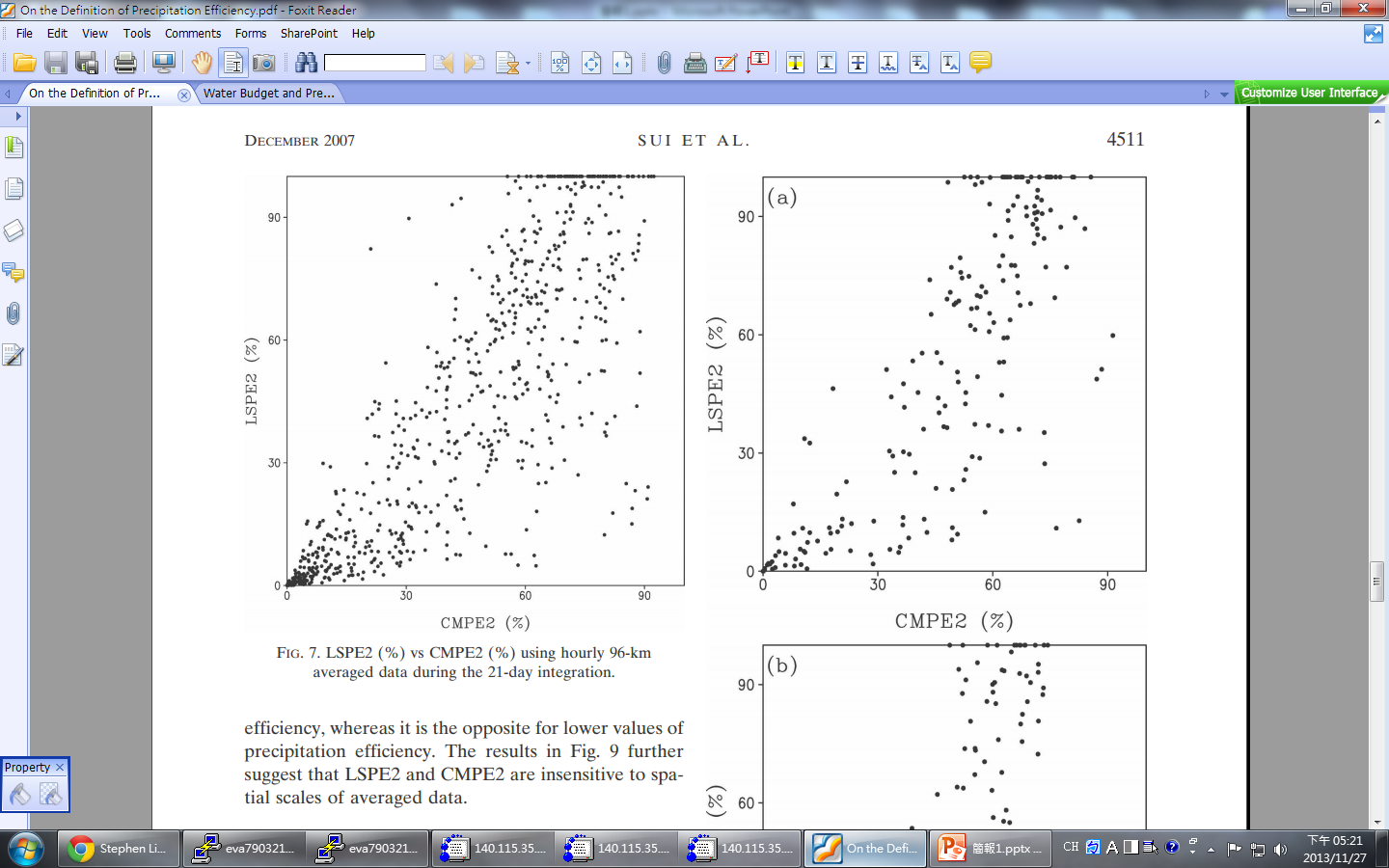 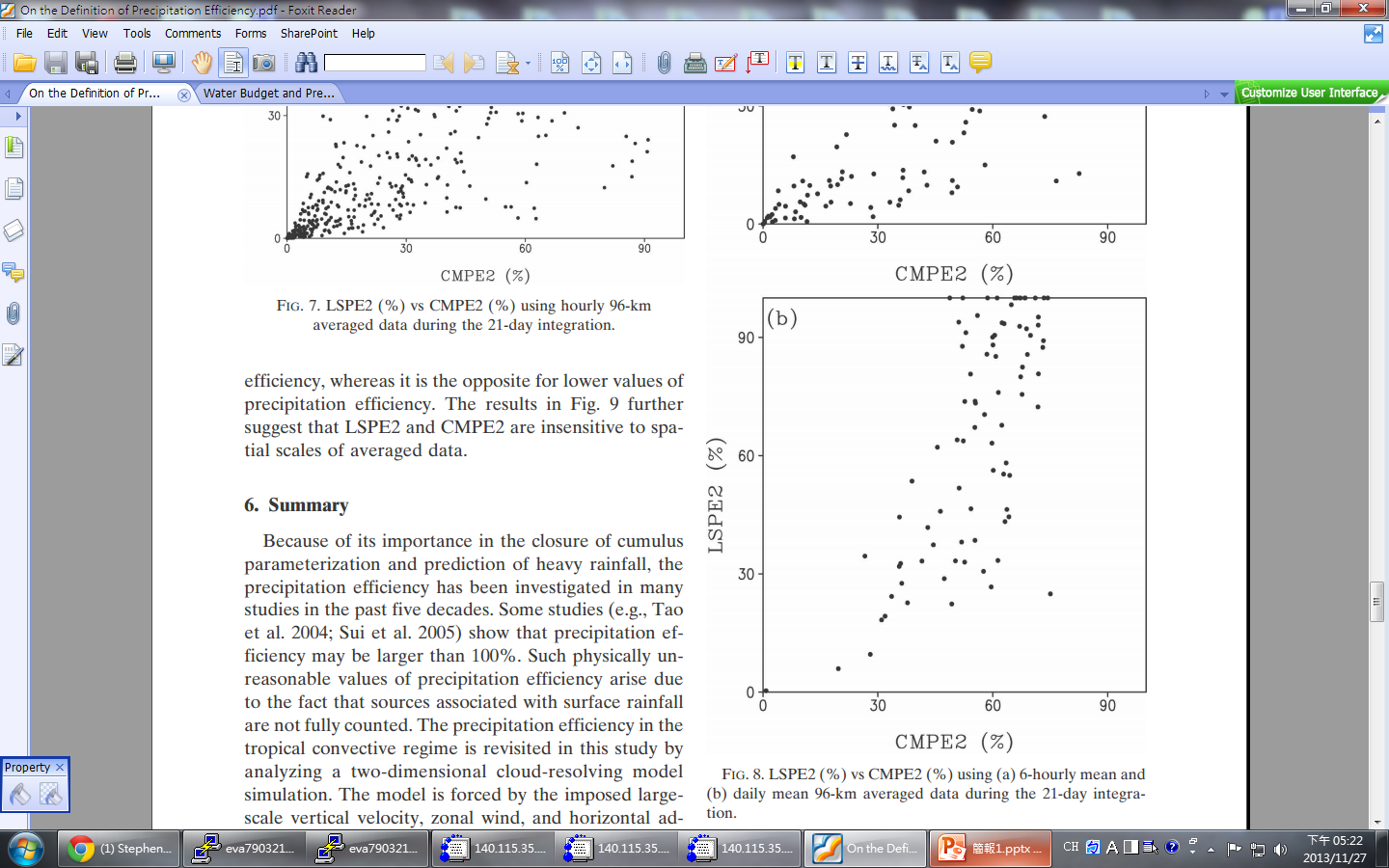 LSPE2 is larger than CMPE2 for higher values of precipitation efficiency, whereas it is the opposite for lower values of precipitation efficiency.
LSPE2 is larger than CMPE2 for higher values of precipitation efficiency, whereas it is the opposite for lower values of precipitation efficiency.
Summery
Simplified precipitation efficiencies like LSPE1 and CMPE1 may be larger than 100% when some source terms are excluded in the calculations. This is more likely to occur in the light rain conditions.

 More complete definitions of precipitation efficiency are proposed in this study based on either the moisture budget (LSPE2) or hydrometeor budget (CMPE2) that include all sources related to surface rainfall processes.

          1.   LSPE2 and CMPE2 range from 0% to 100% .
          2.   LSPE2 and CMPE2 are highly correlated.
                (We shall demonstrate that despite different aspects, LSPE and CMPE are 
                fundamentally the same based on physical considerations.)
          3.   Their linear correlation coefficient and root-mean-squared difference are           
                 moderately sensitive to the time period of averaged data, whereas they are 
                 not sensitive to the spatial scales of averaged data.

 CMPE2 (or CMPE1) is a physically more straightforward definition of precipitation efficiency than LSPE2 (or LSPE1). 
 But the former can only be estimated in models with explicit parameterization of cloud microphysics, which is model-dependent, while the latter may be estimated based on currently available assimilation data of satellite and sounding measurements.
[Speaker Notes: Some studies show that precipitation efficiency may be larger than 100%. Such physically unreasonable values of precipitation efficiency arise due to the fact that sources associated with surface rainfall are not fully counted.]
END
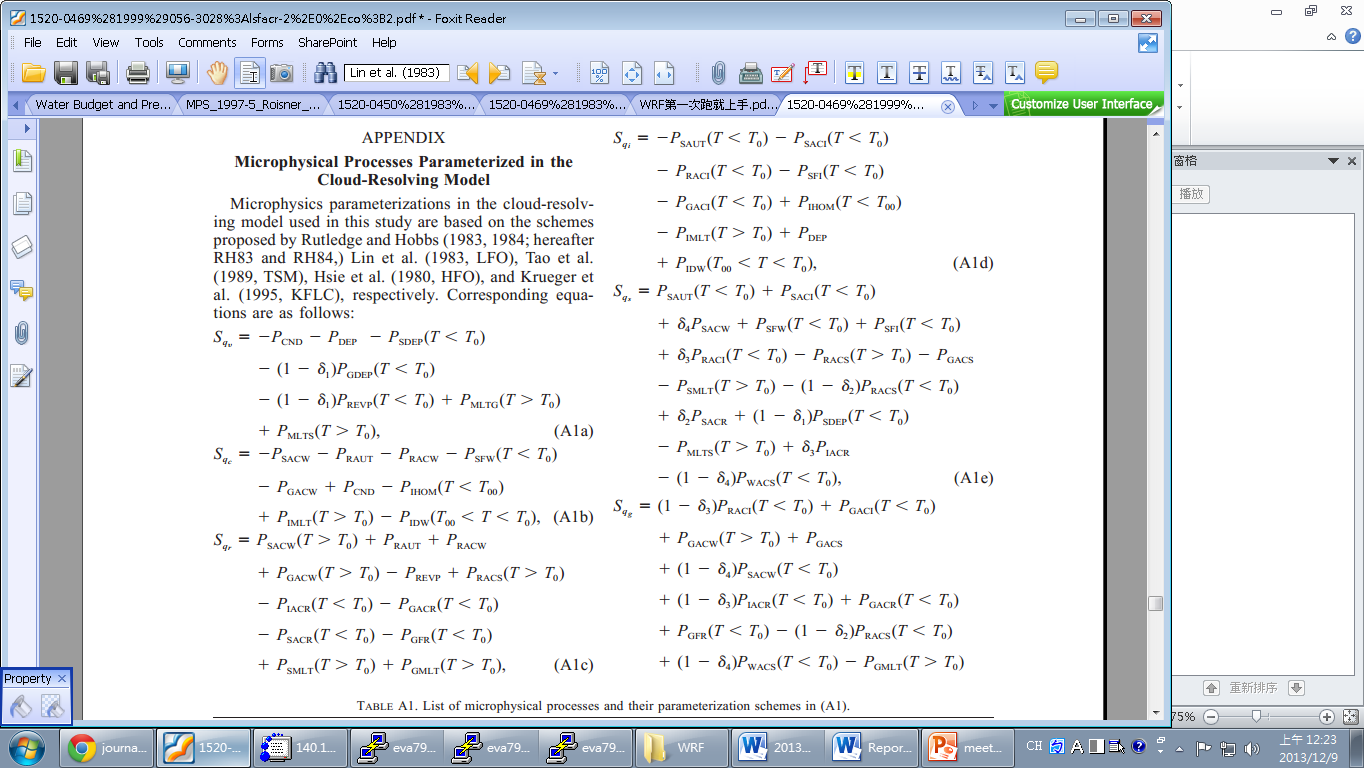 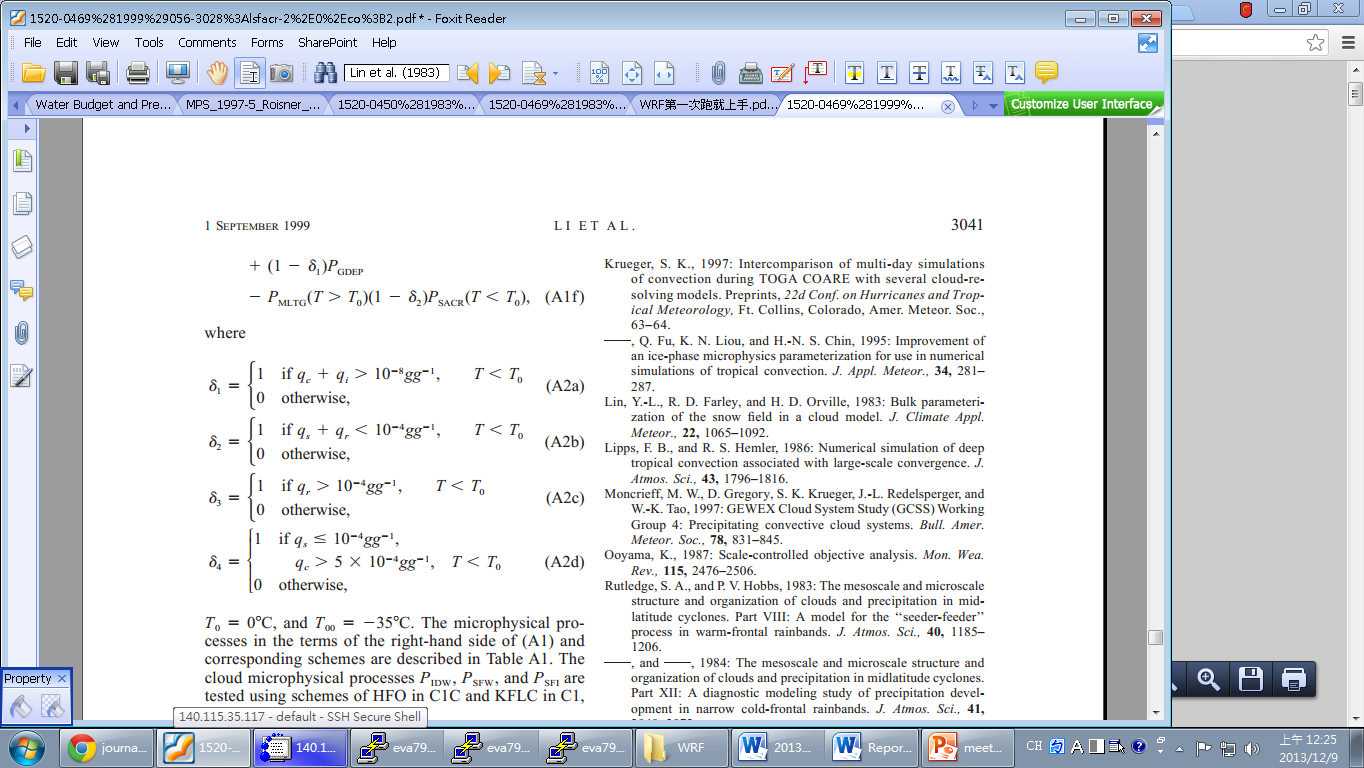 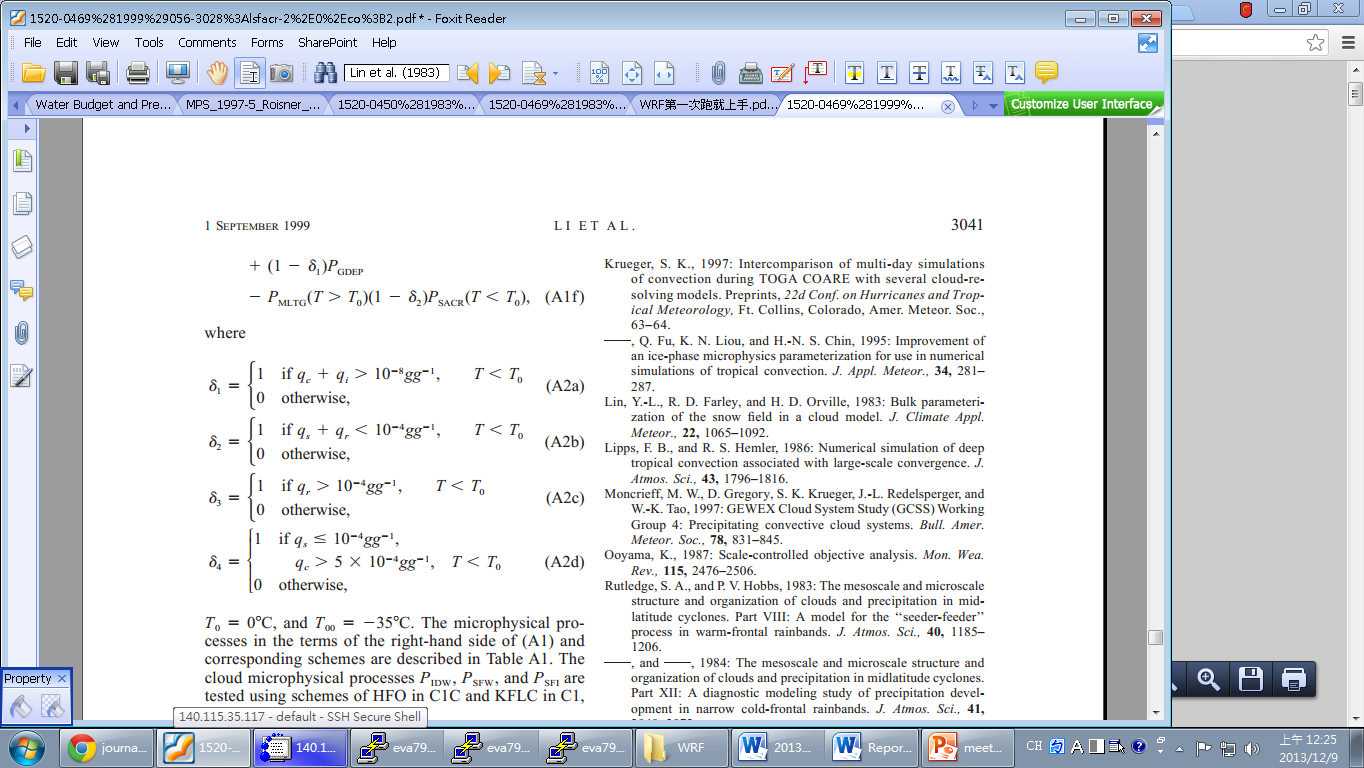 Microphysics parameterizations in the cloud-resolv-ing model used in this study are based on the schemes proposed by Rutledge and Hobbs (1983, 1984; hereafter RH83 and RH84,) Lin et al. (1983, LFO), Tao et al.(1989, TSM), Hsie et al. (1980, HFO), and Krueger et al. (1995, KFLC), respectively.
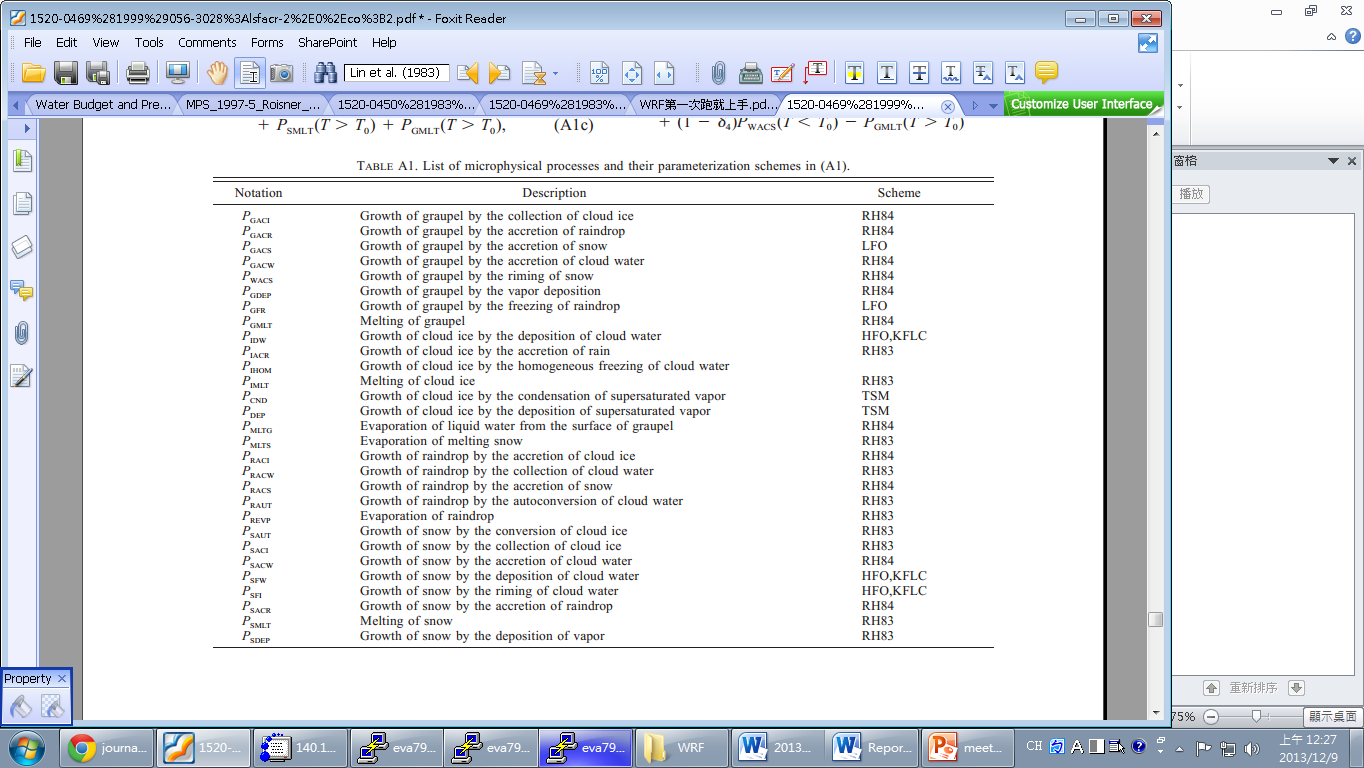 Model setup
The two-dimensional cloud-resolving model simulation data during the Tropical Ocean Global Atmosphere Coupled Ocean– Atmosphere Response Experiment (TOGA COARE).

The horizontal boundary is periodic. 

The horizontal domain is 768 km with a grid resolution of 1.5 km. 

The vertical grid resolution ranges from about 200 m near the surface to about 1 km near 100 mb.

 The time step is 12 s. 

Hourly 96-km-mean simulation data are used in the following analysis .
LSPE
water vapor budget
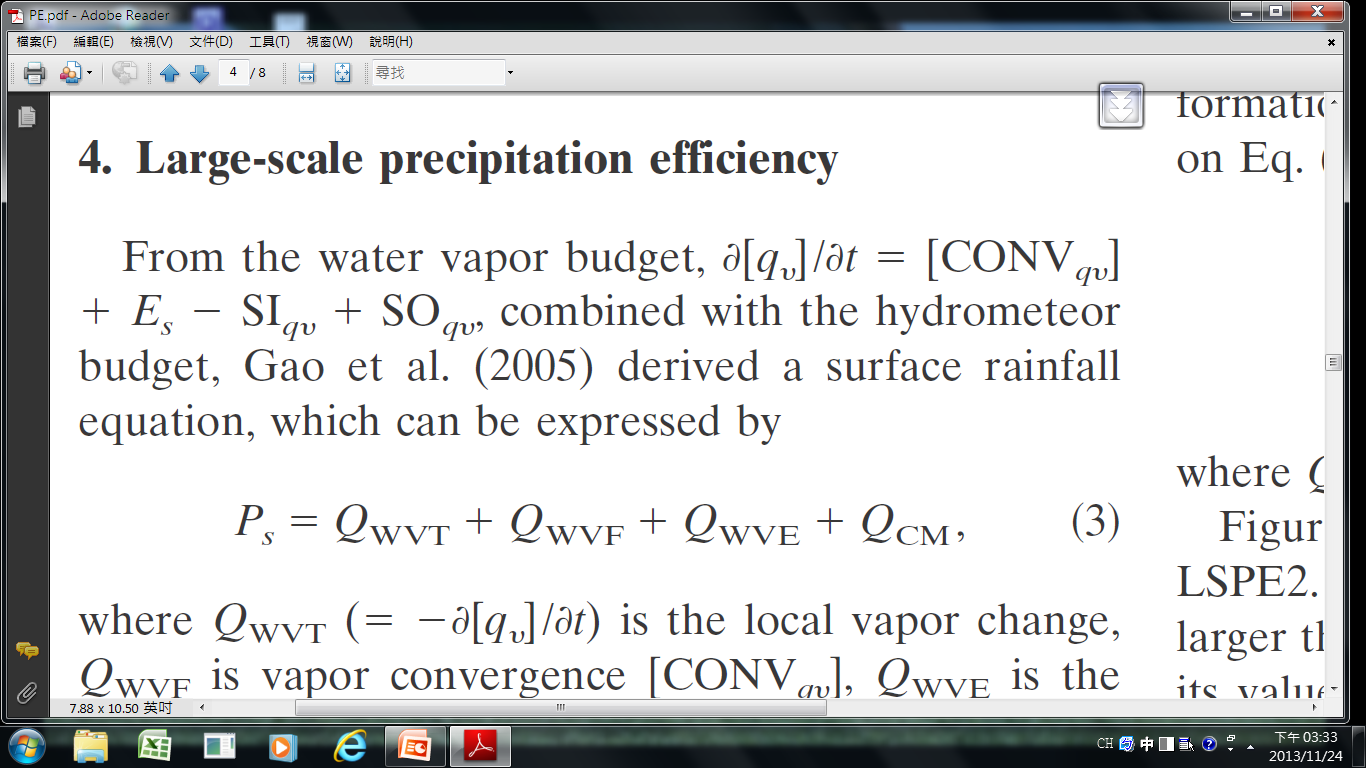 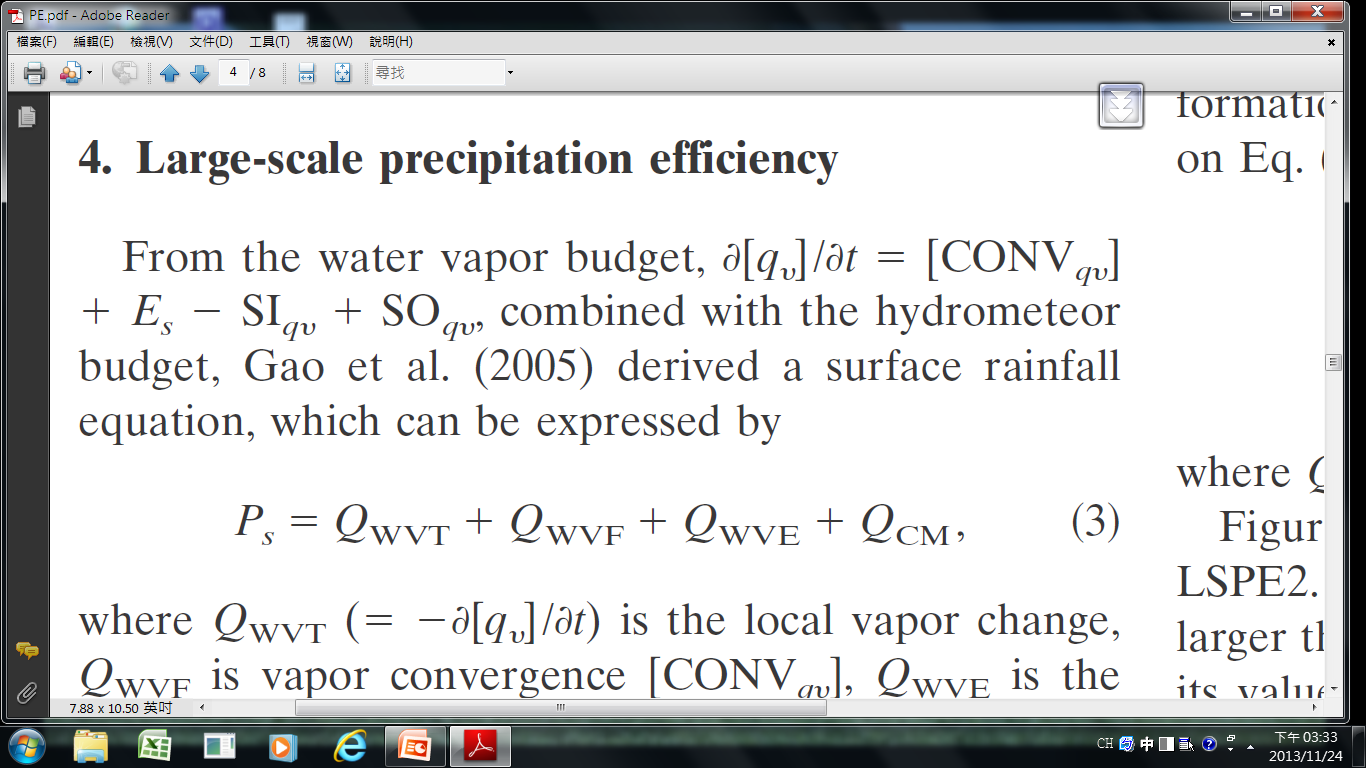 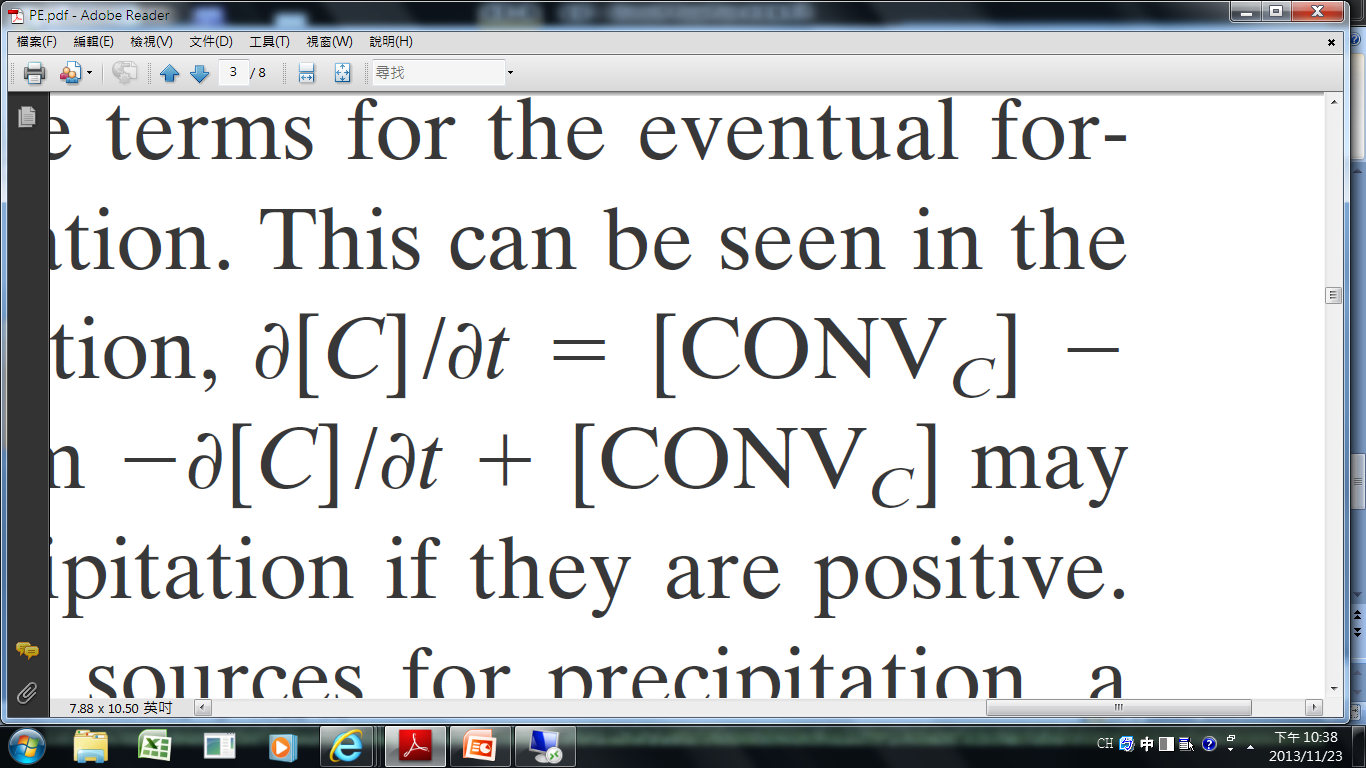 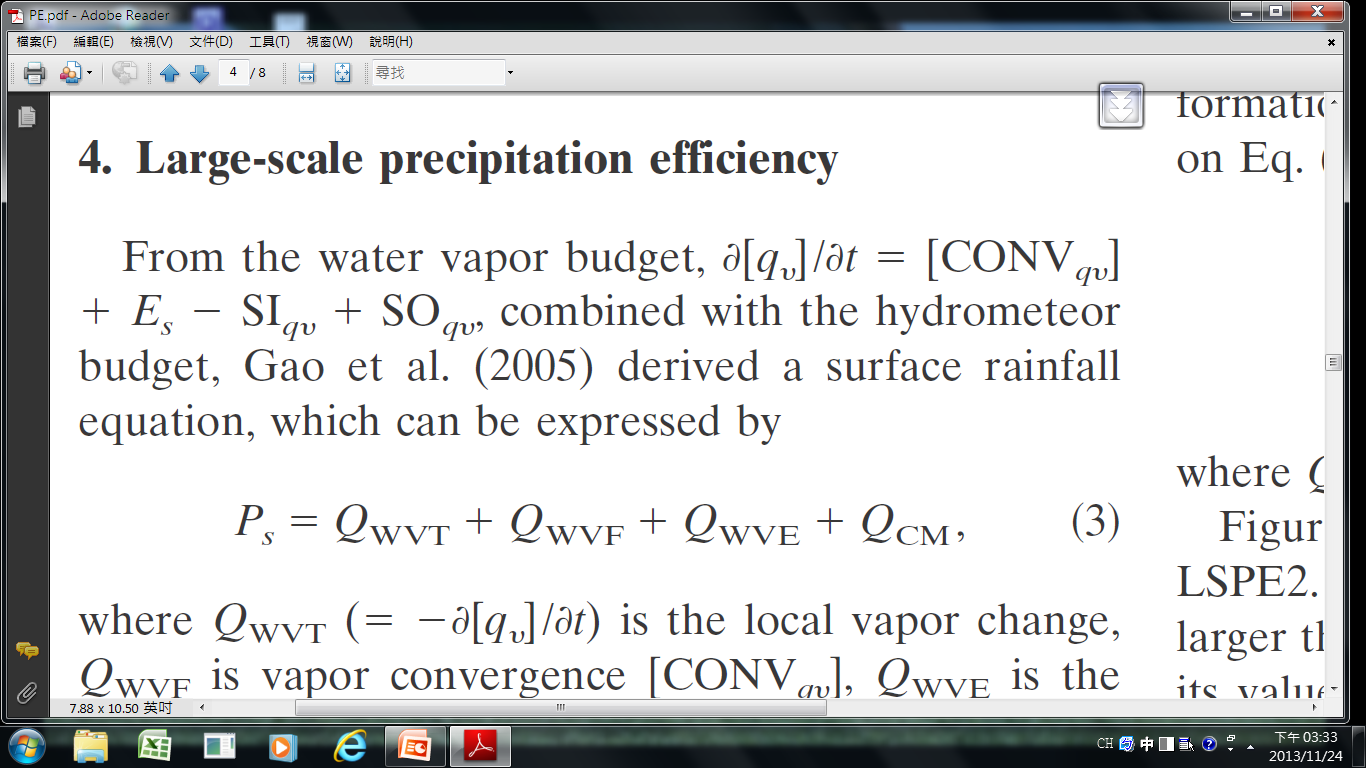 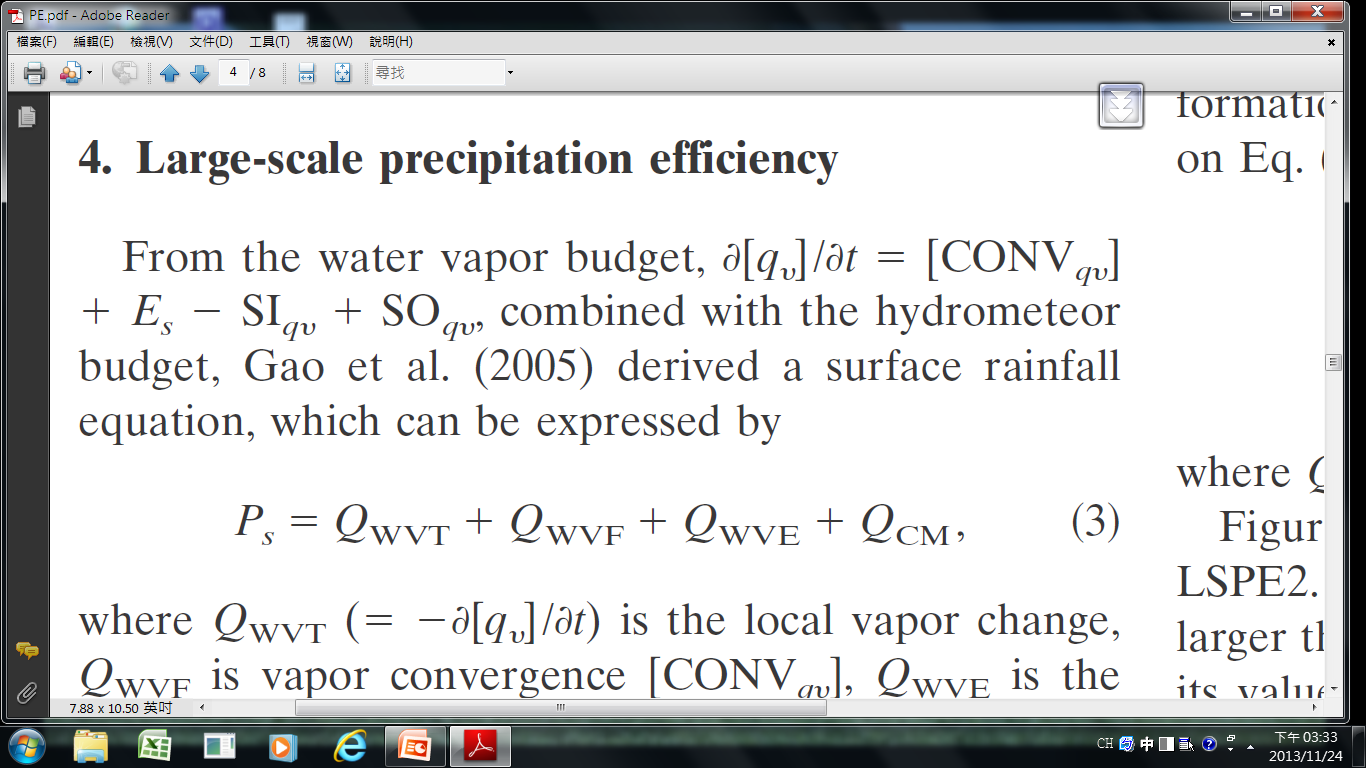 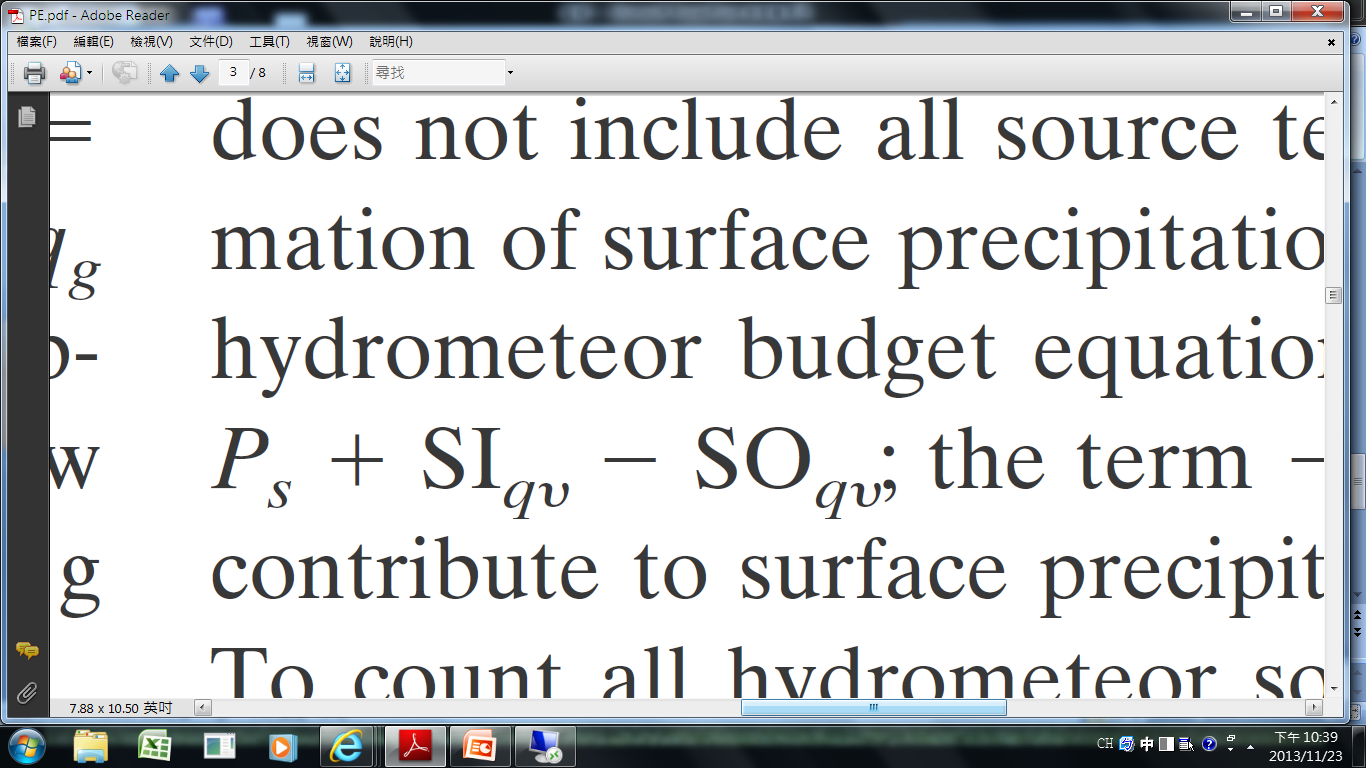 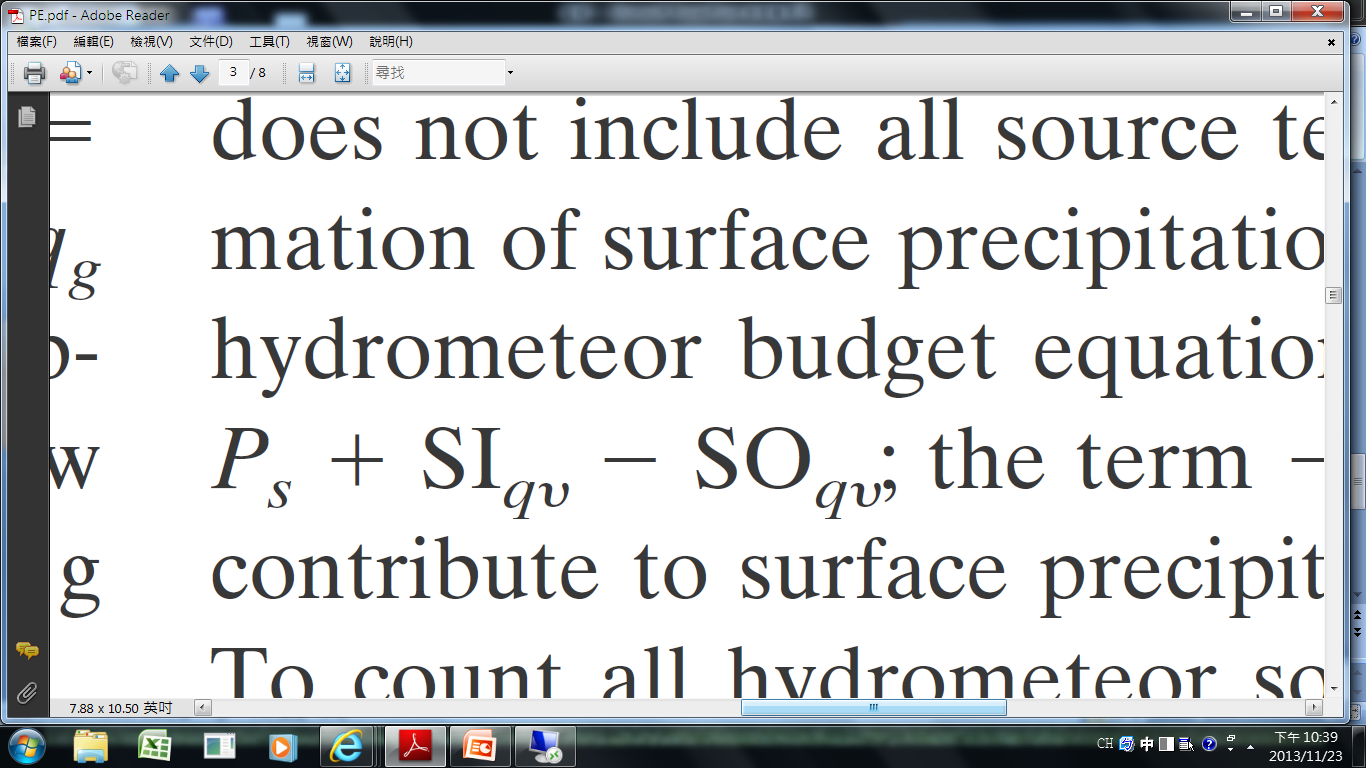 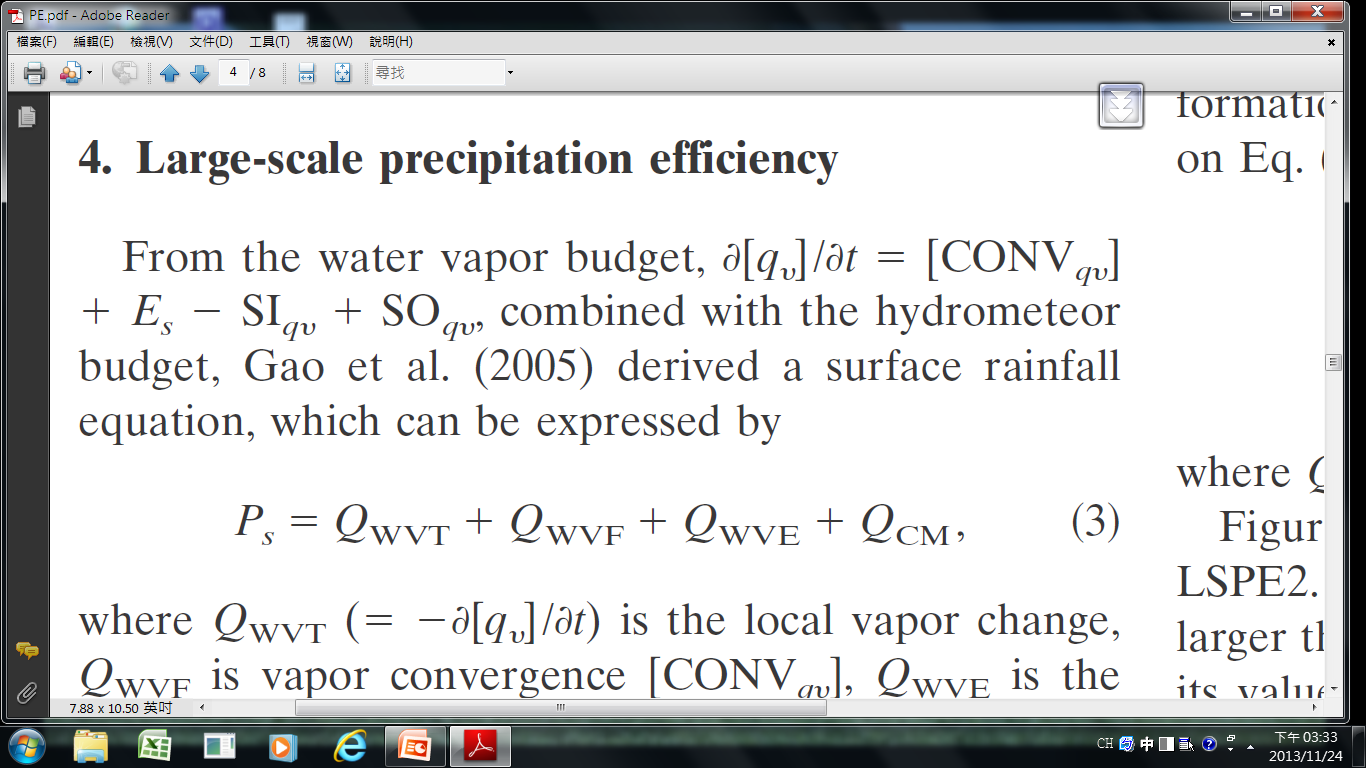 Hydrometeor budget equation
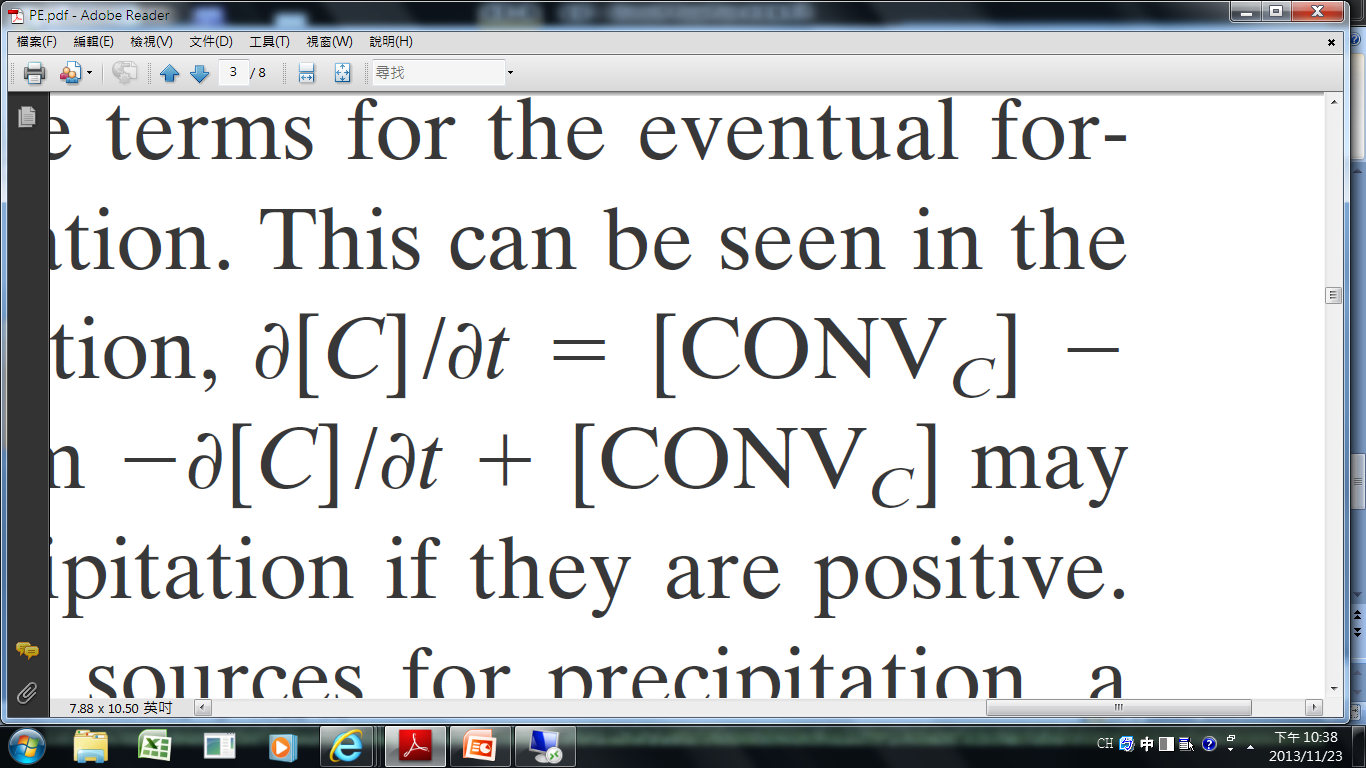 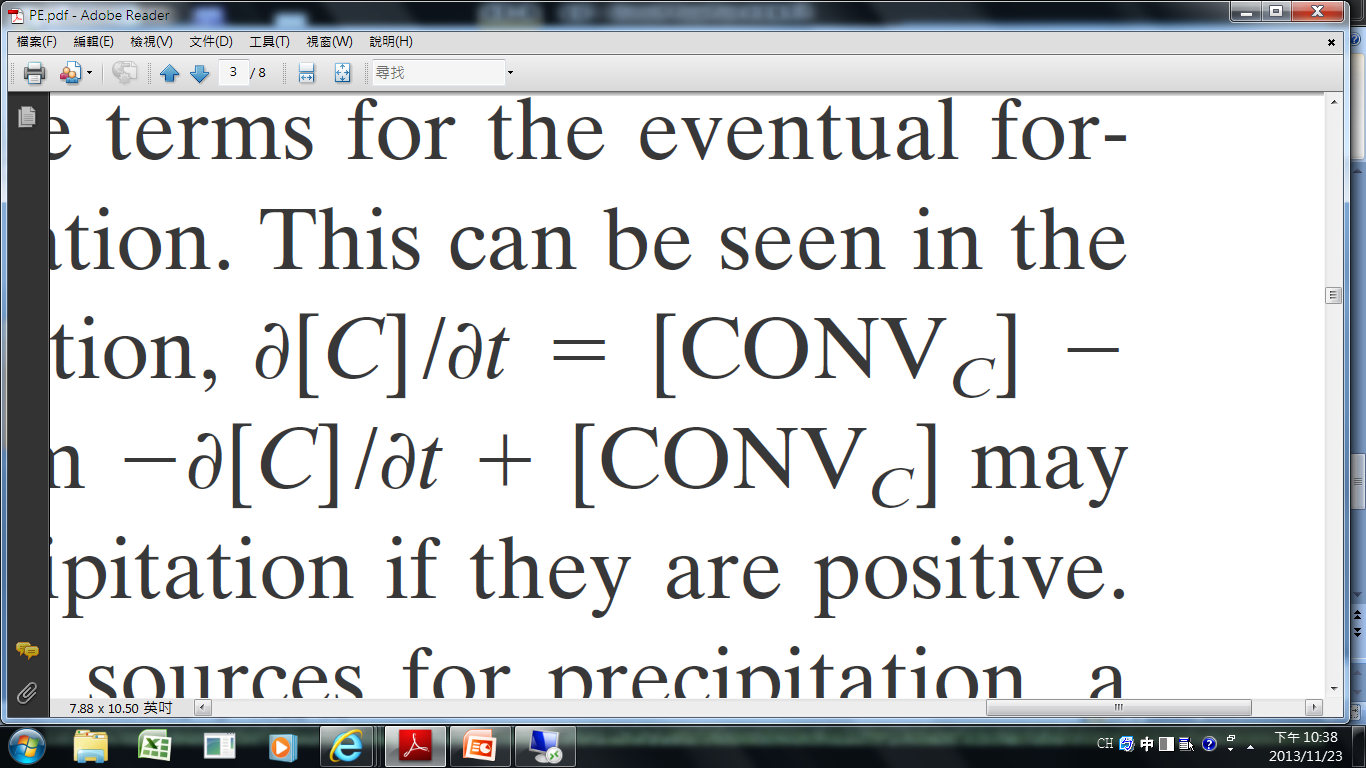 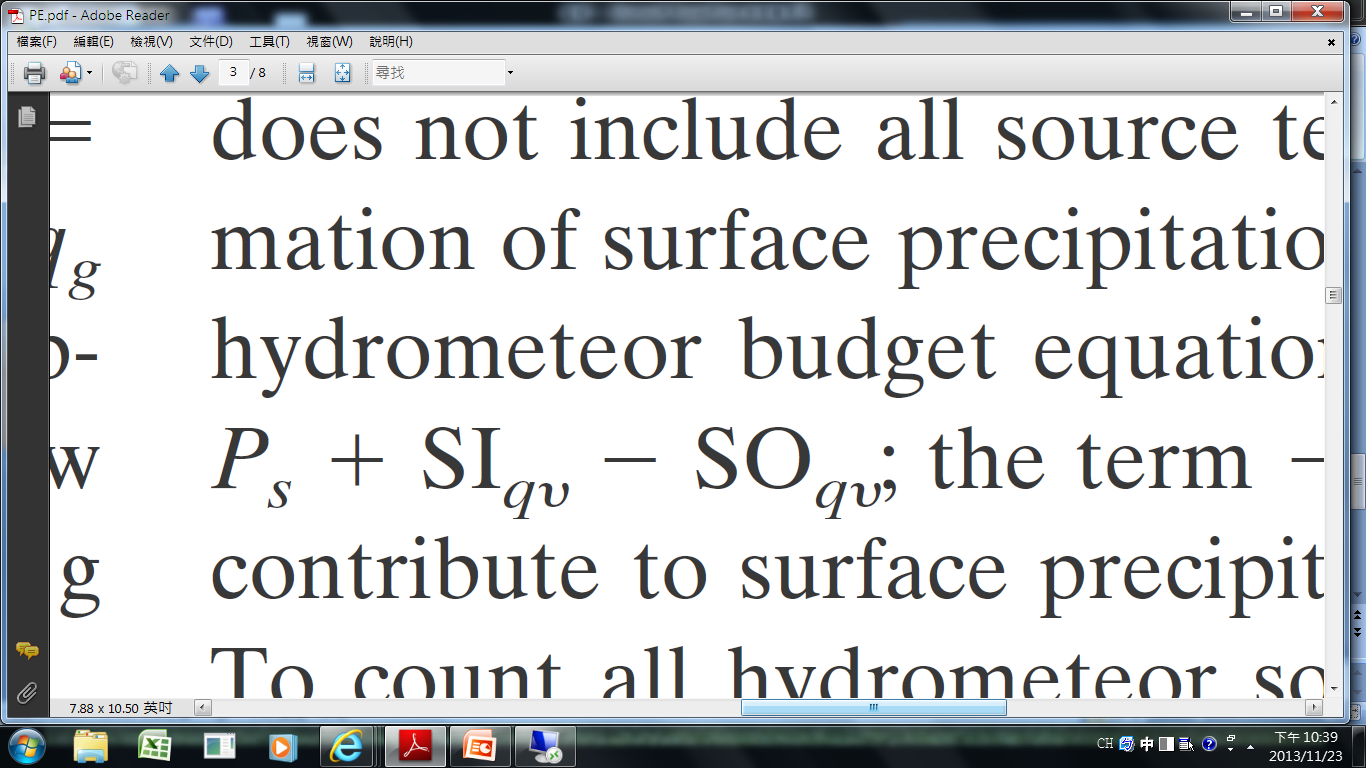 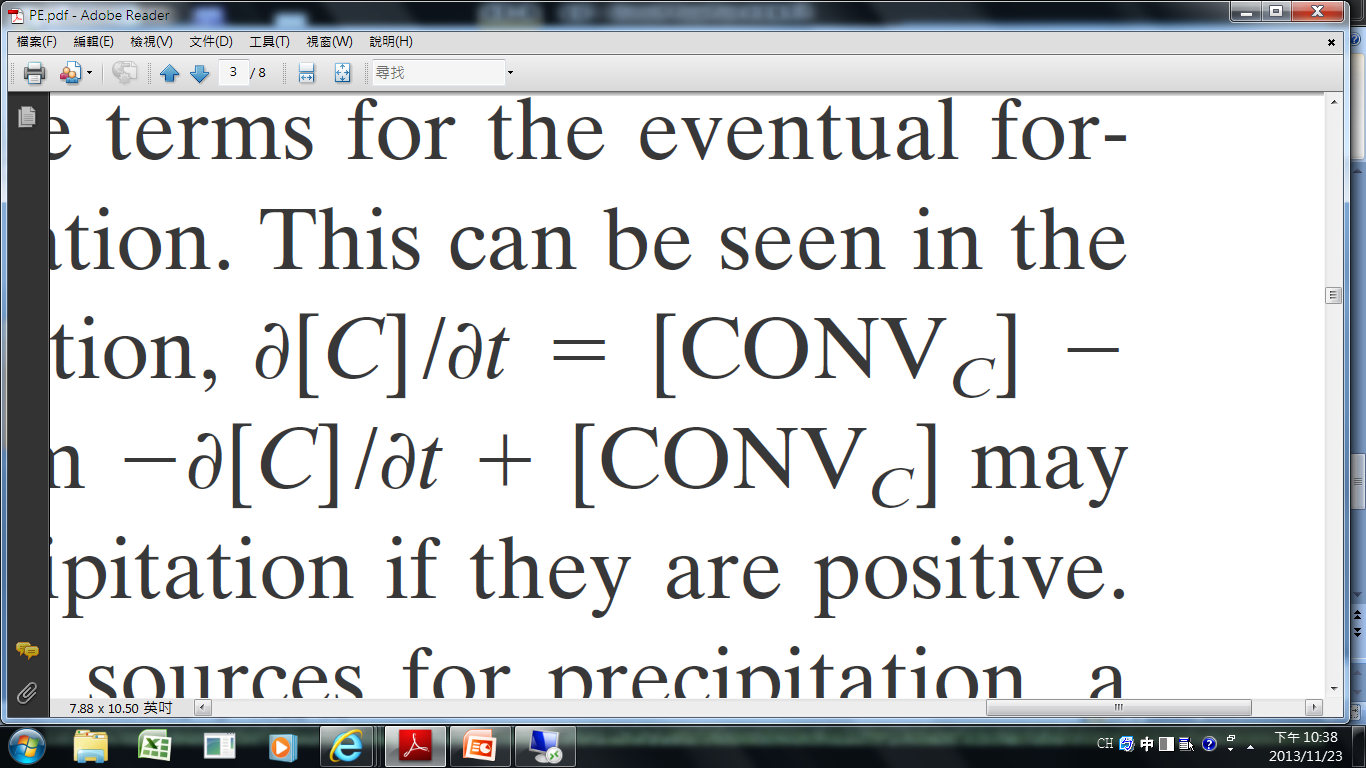 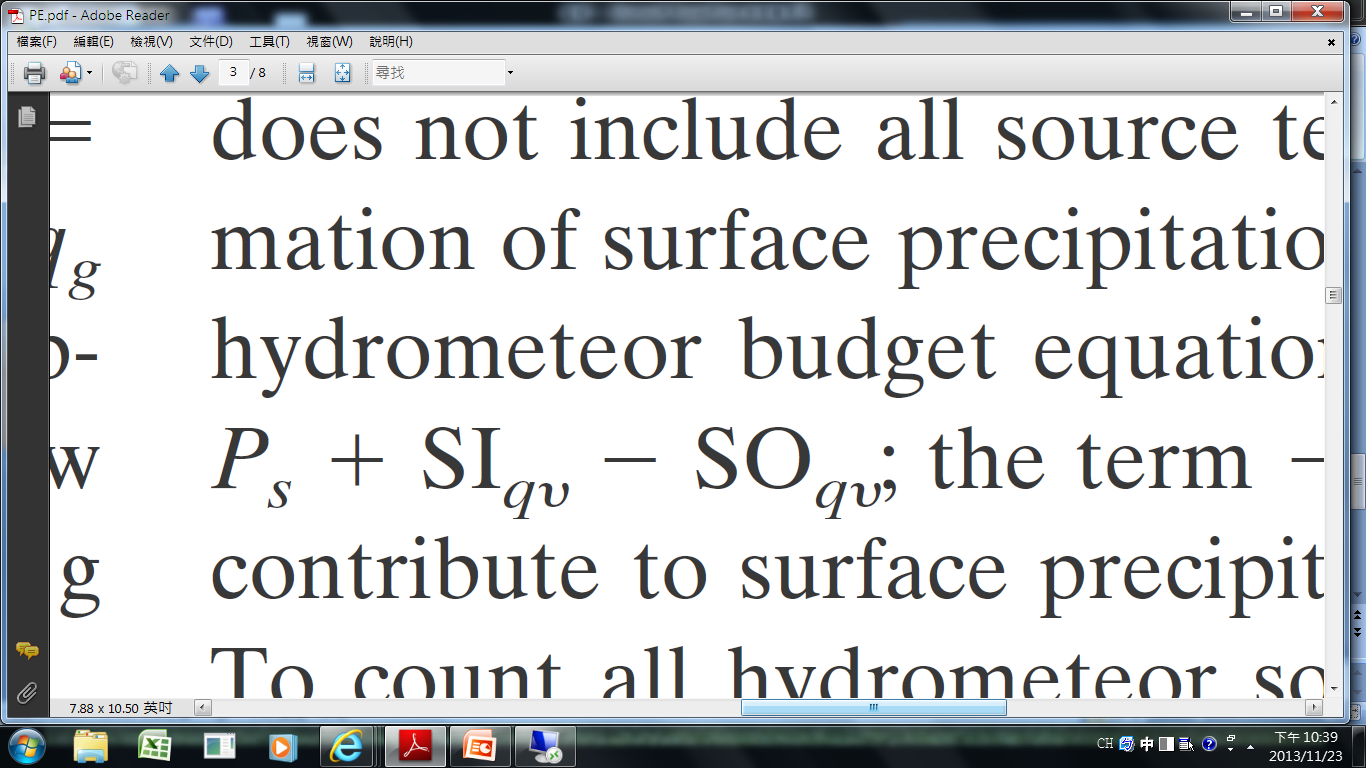 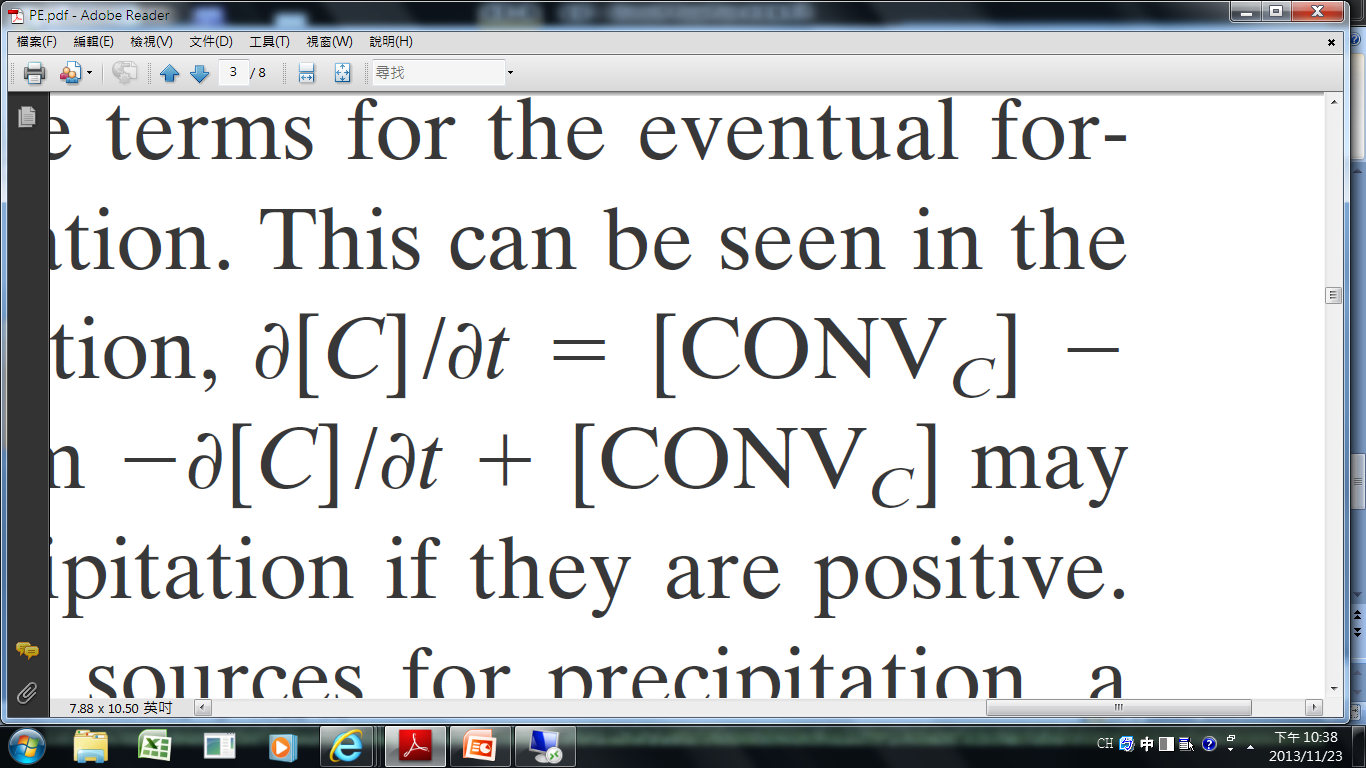 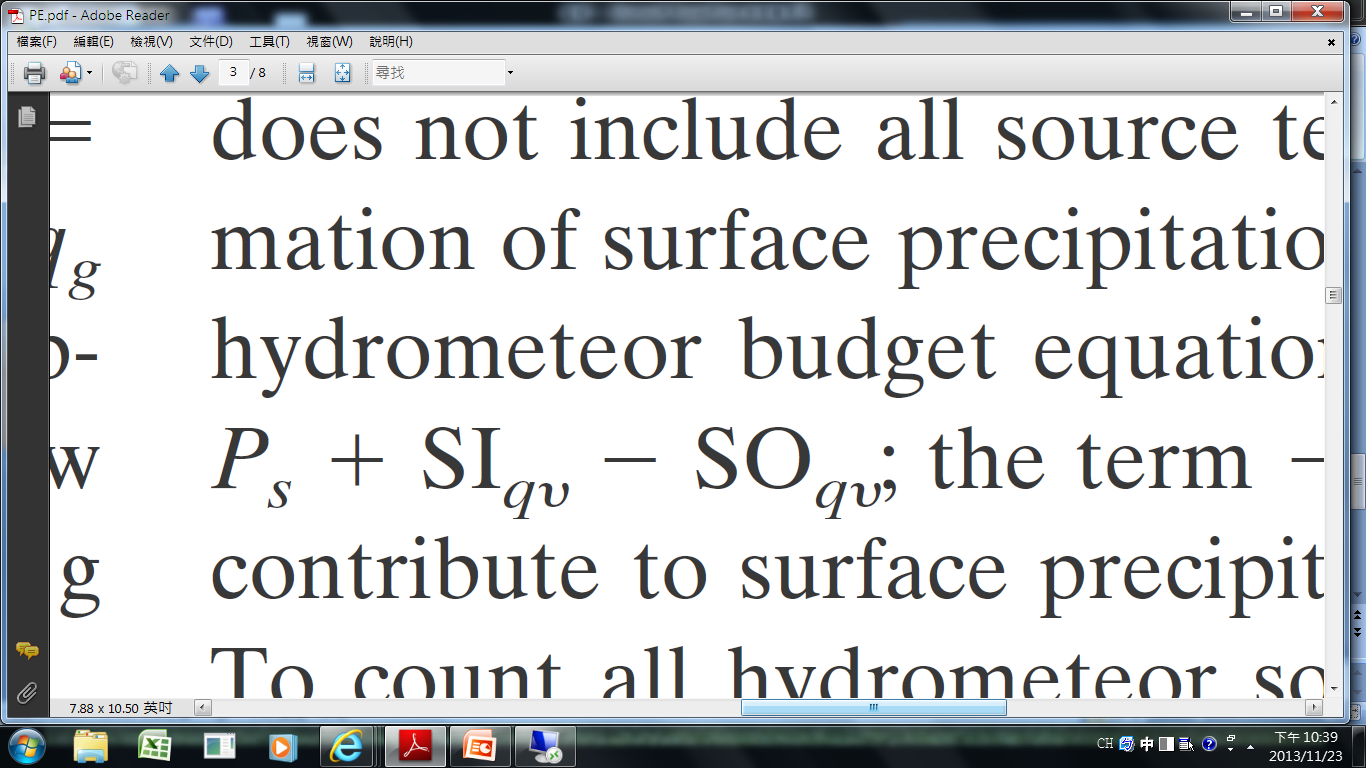 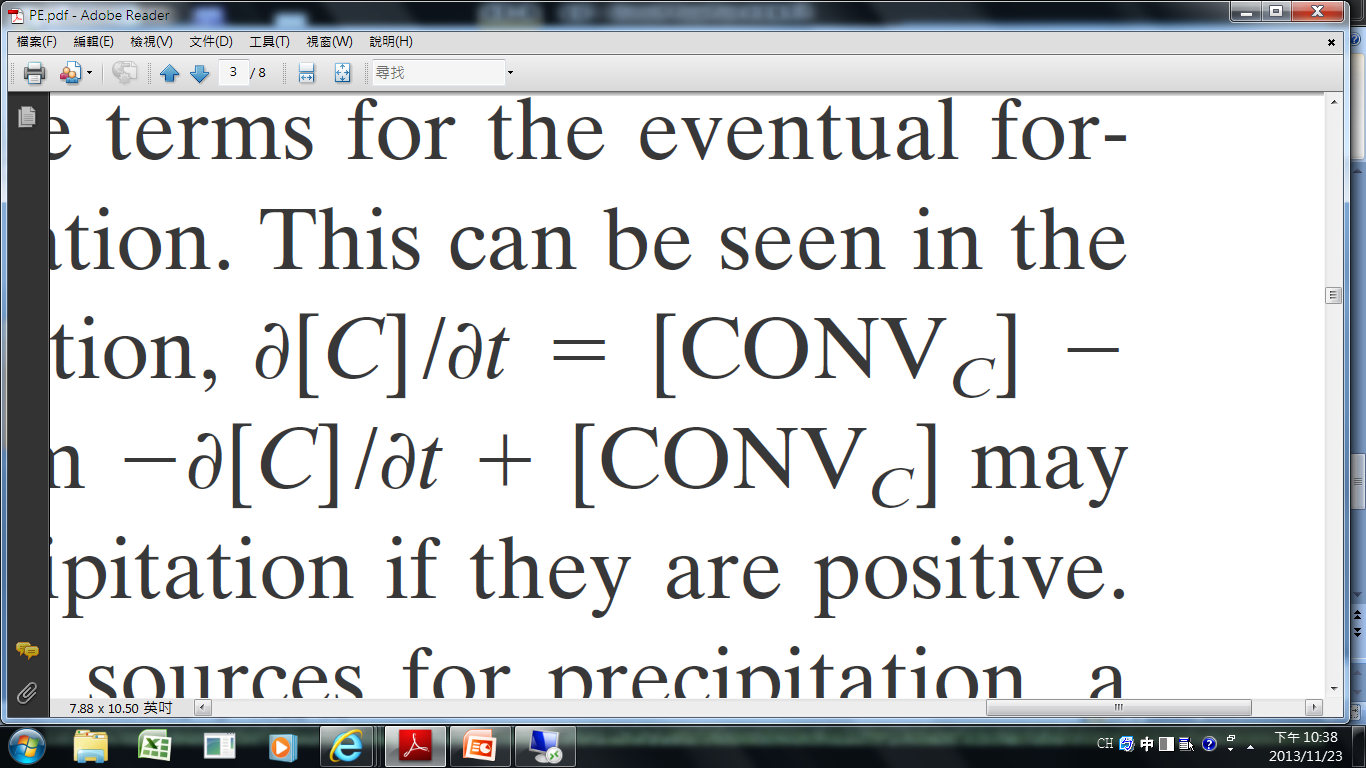 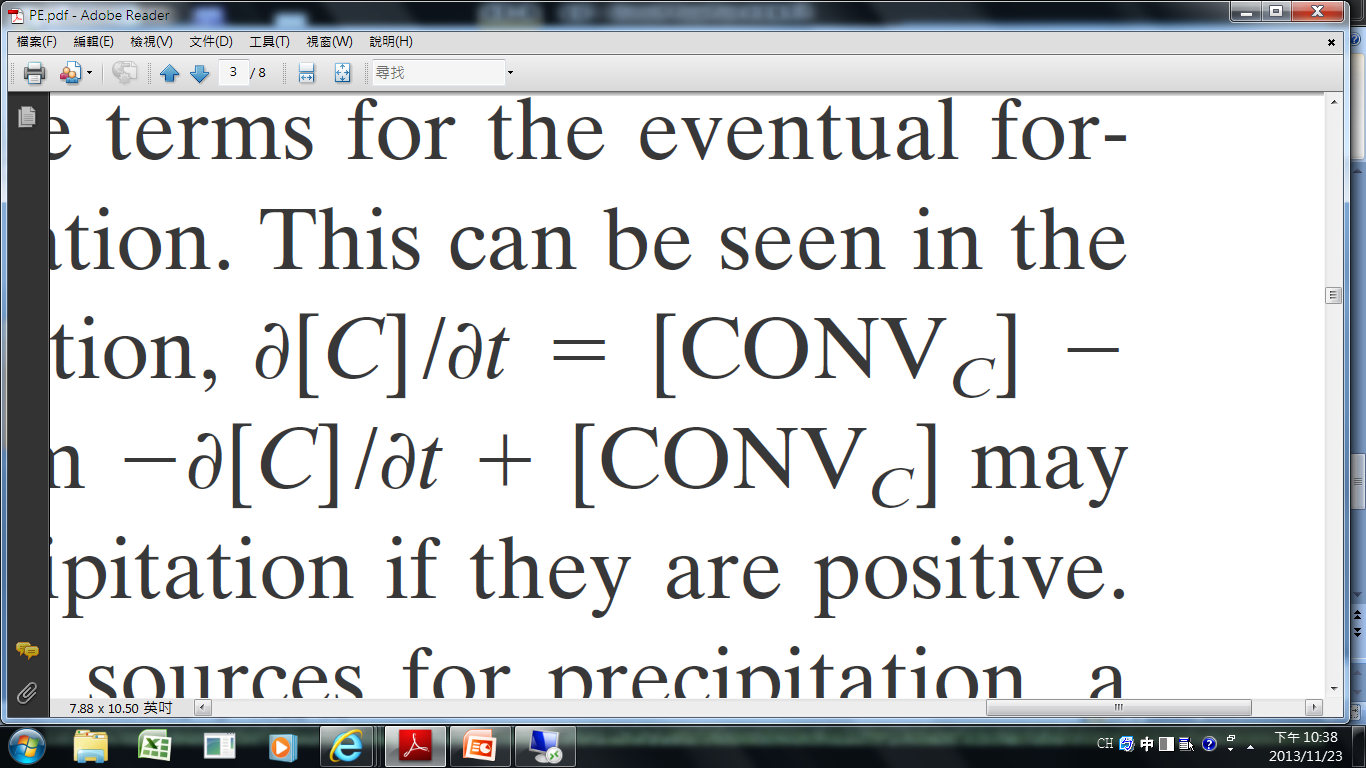 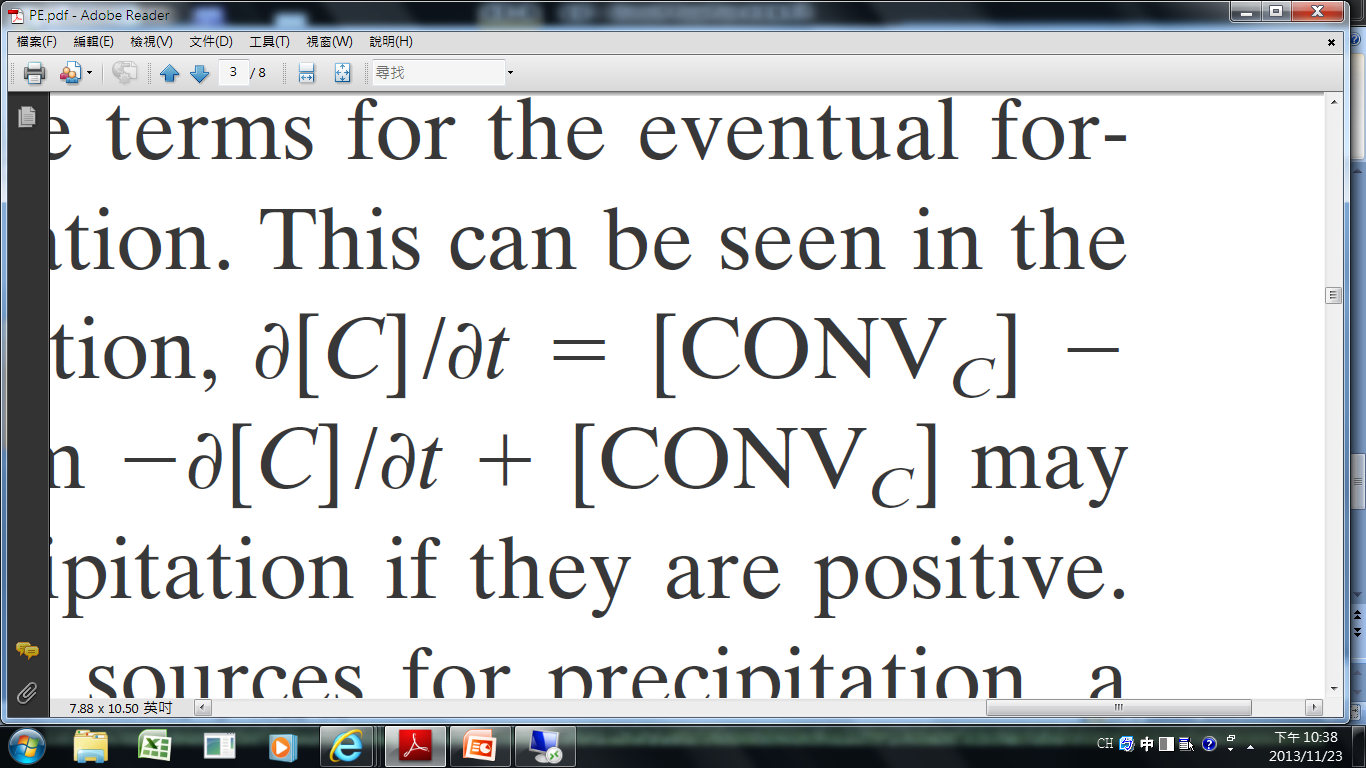 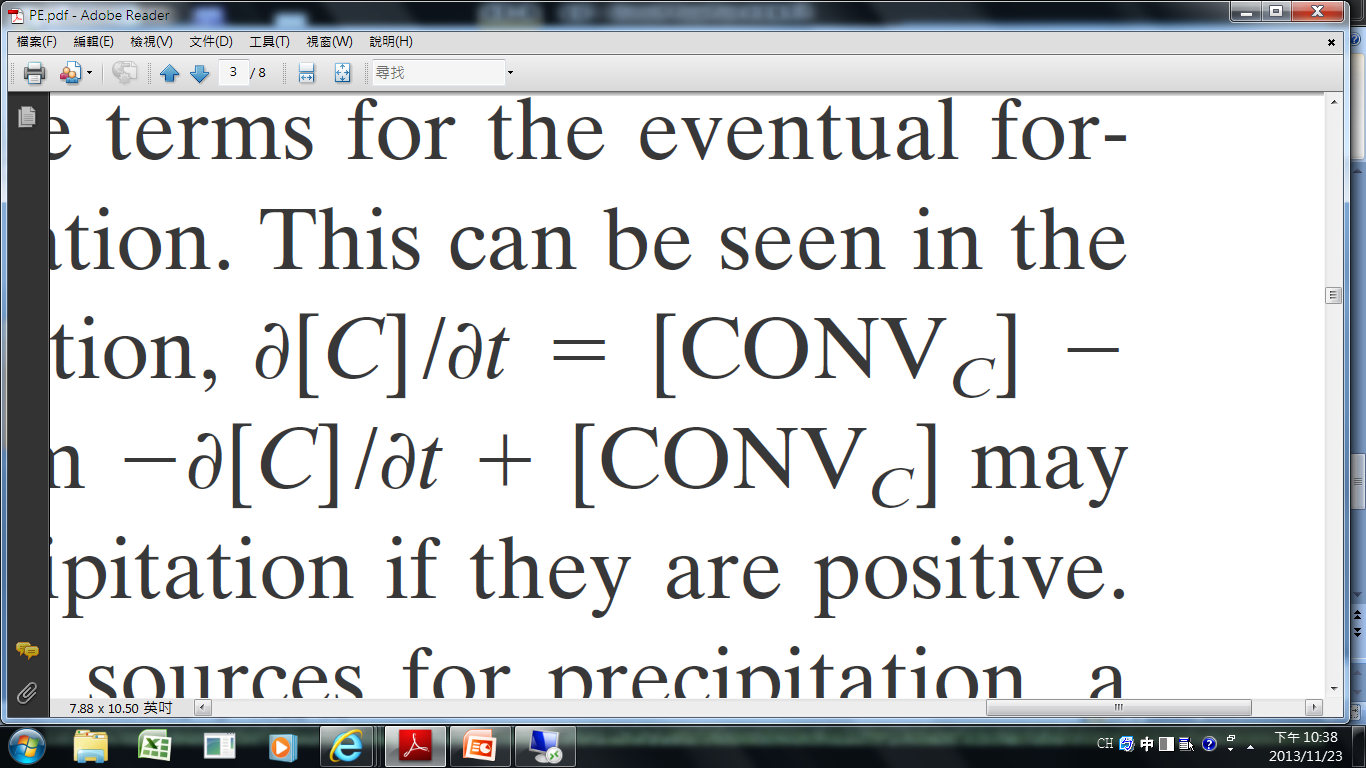 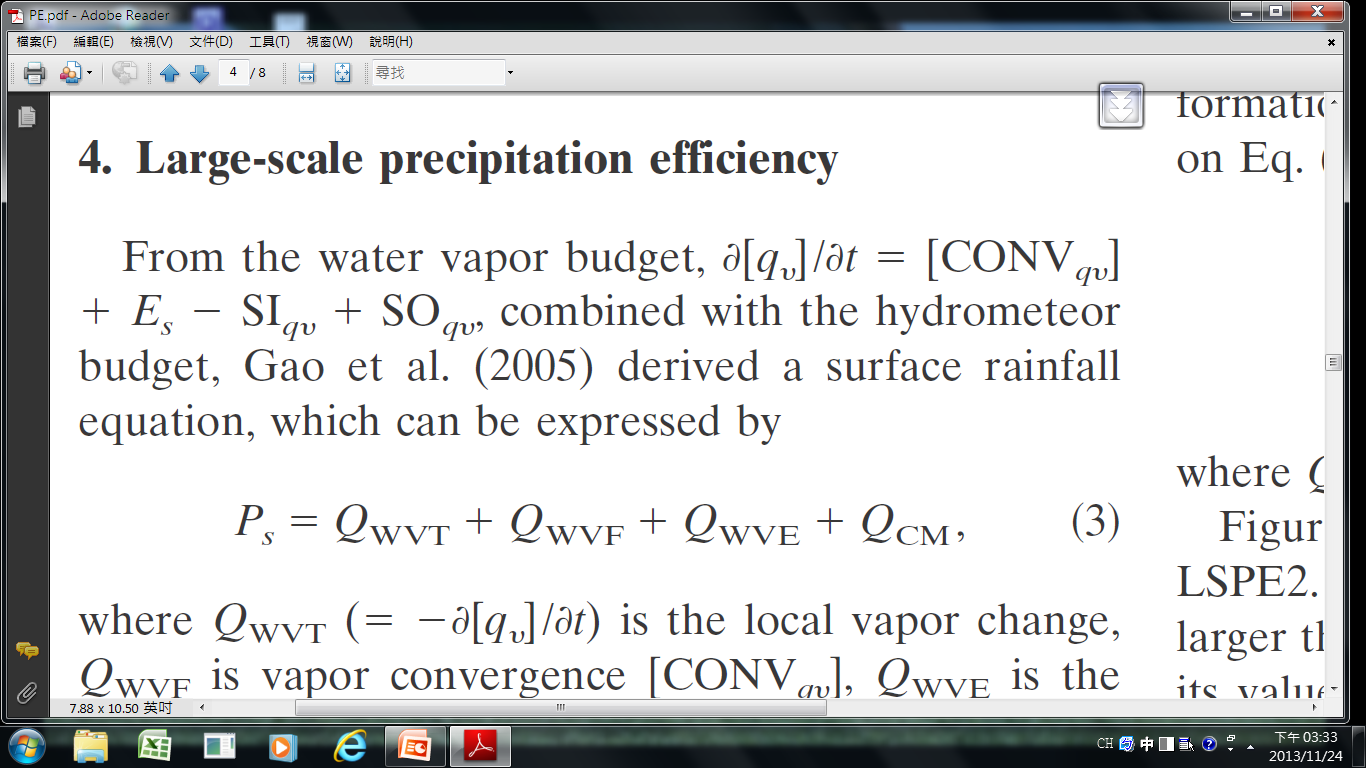 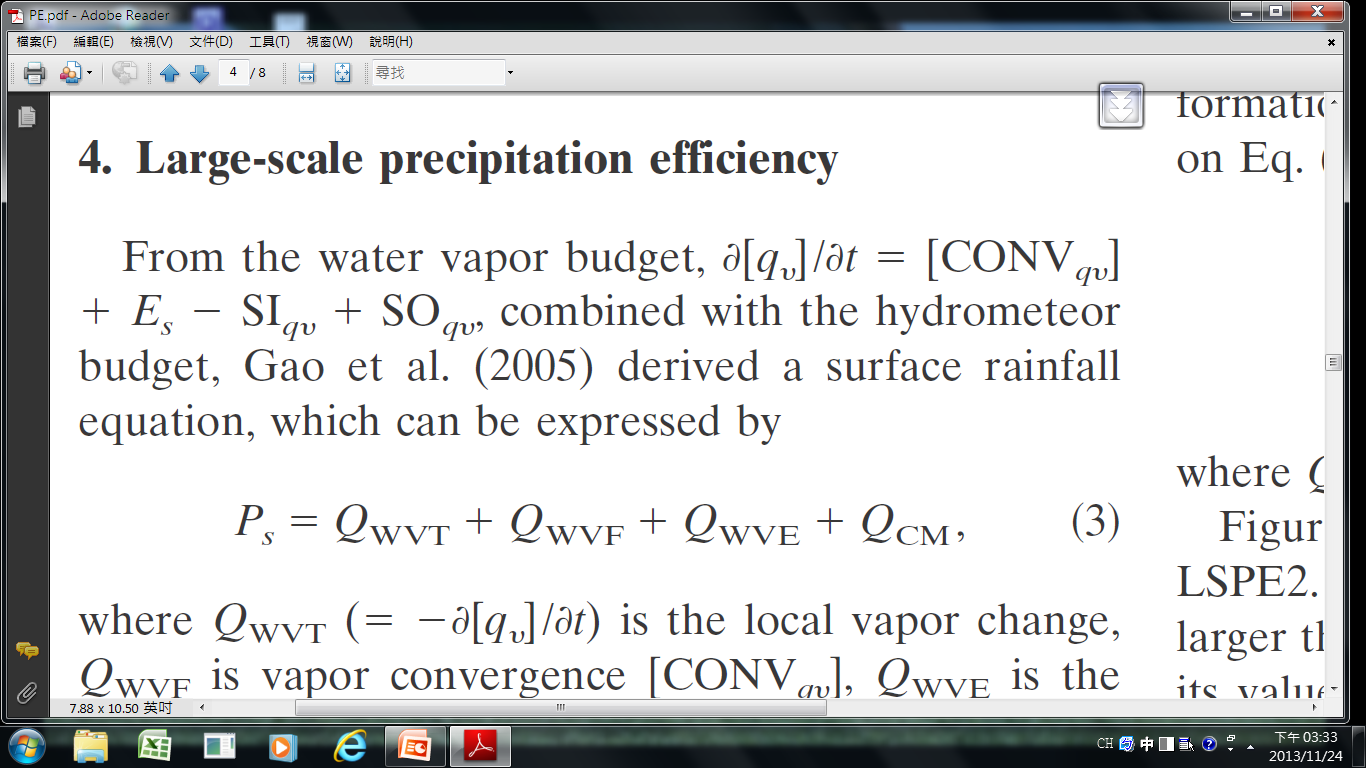 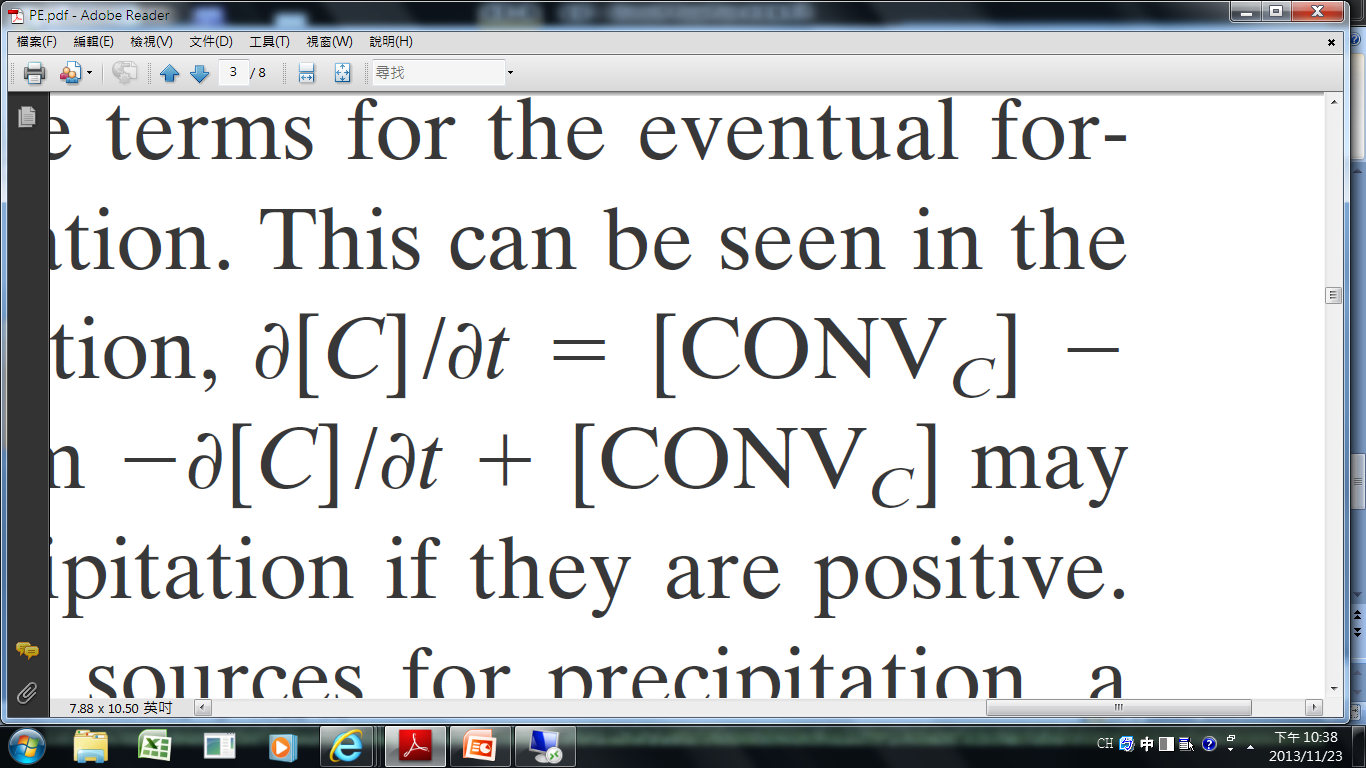 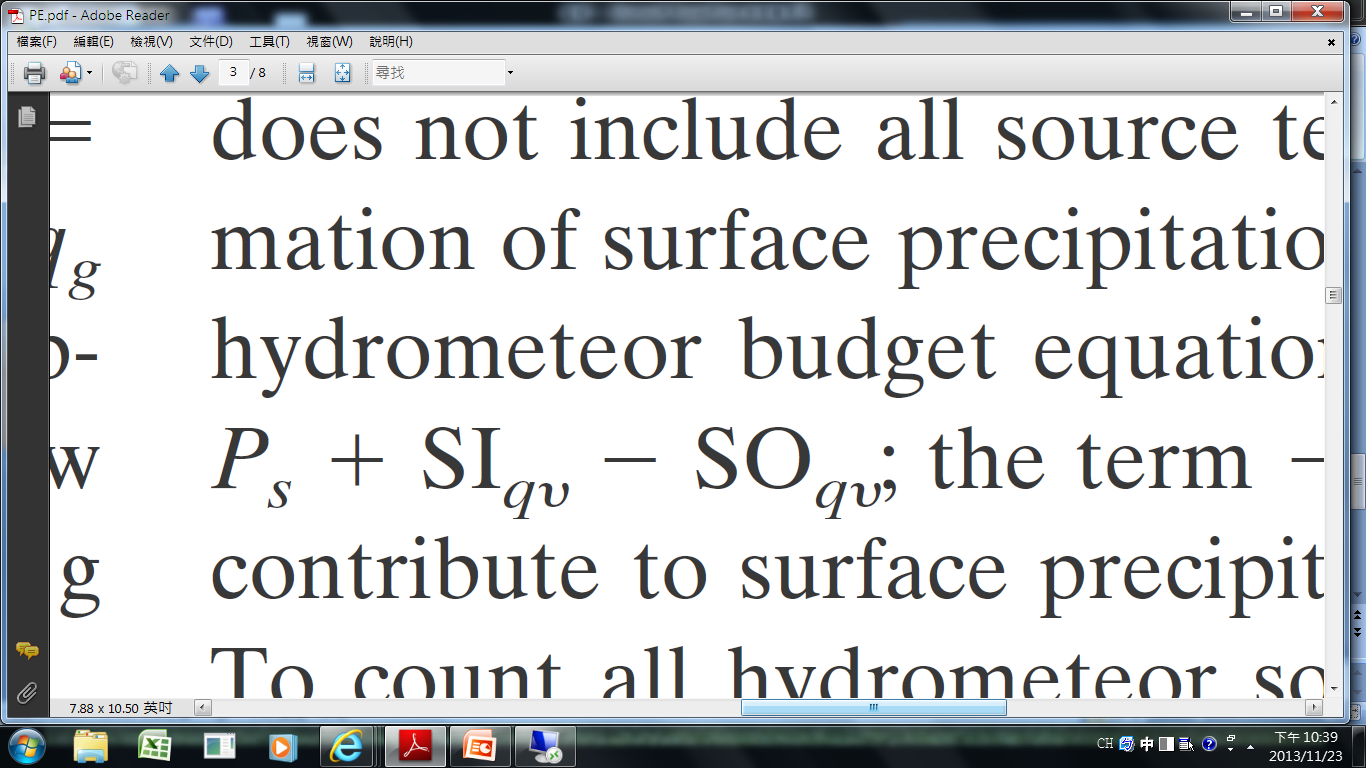 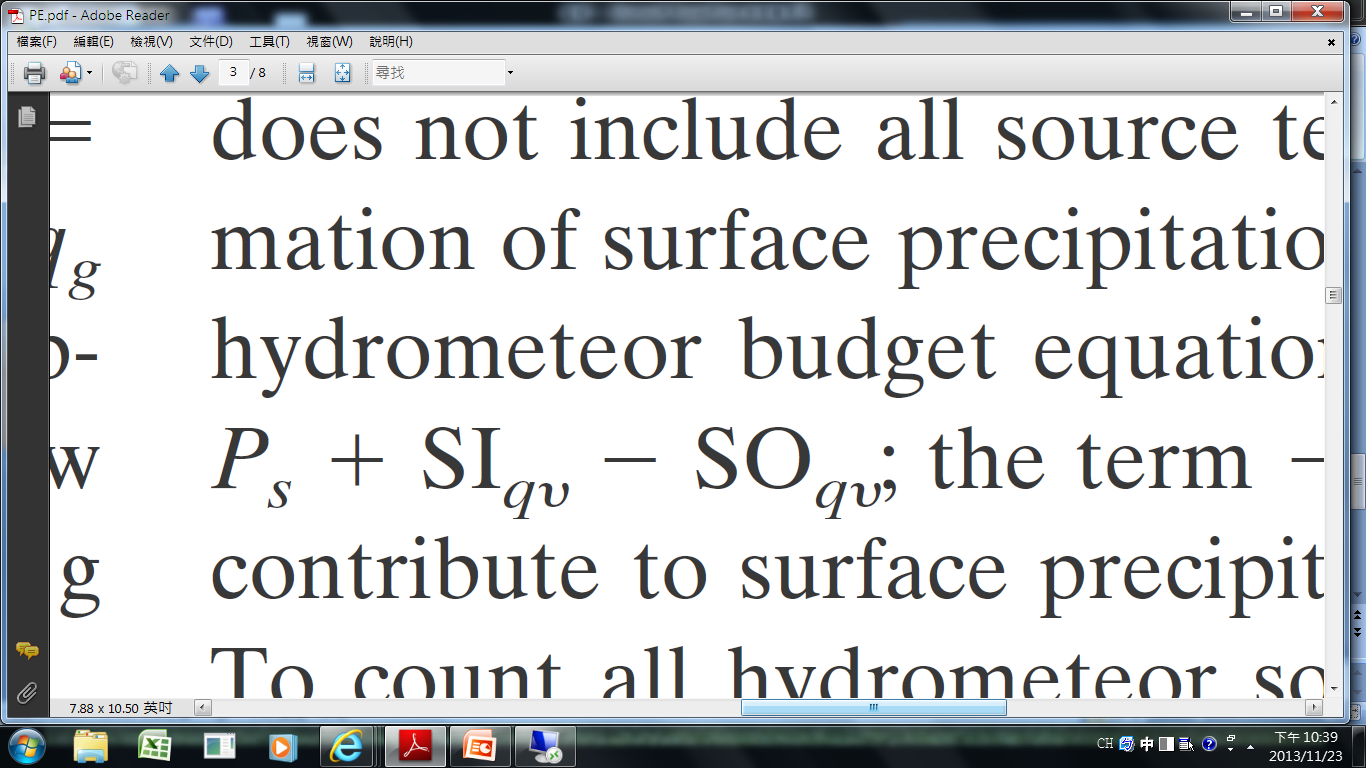 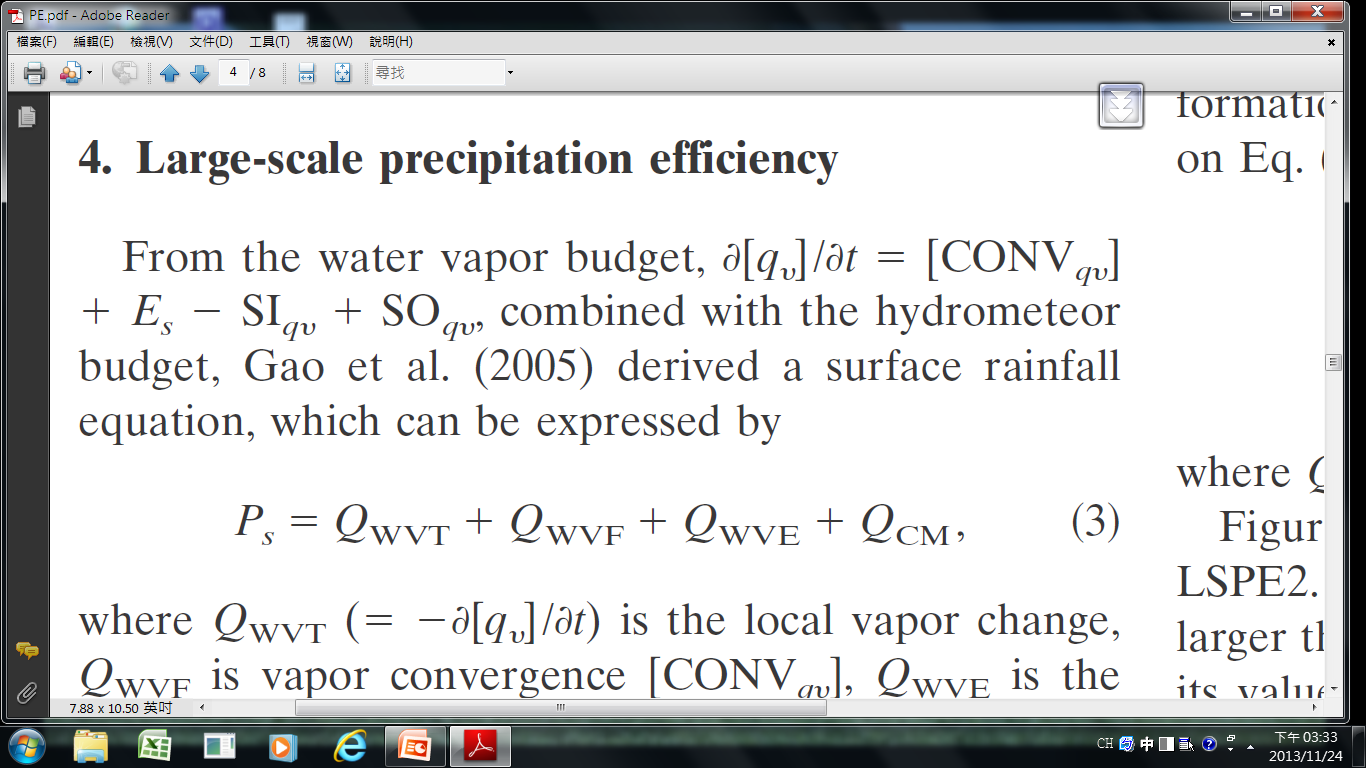 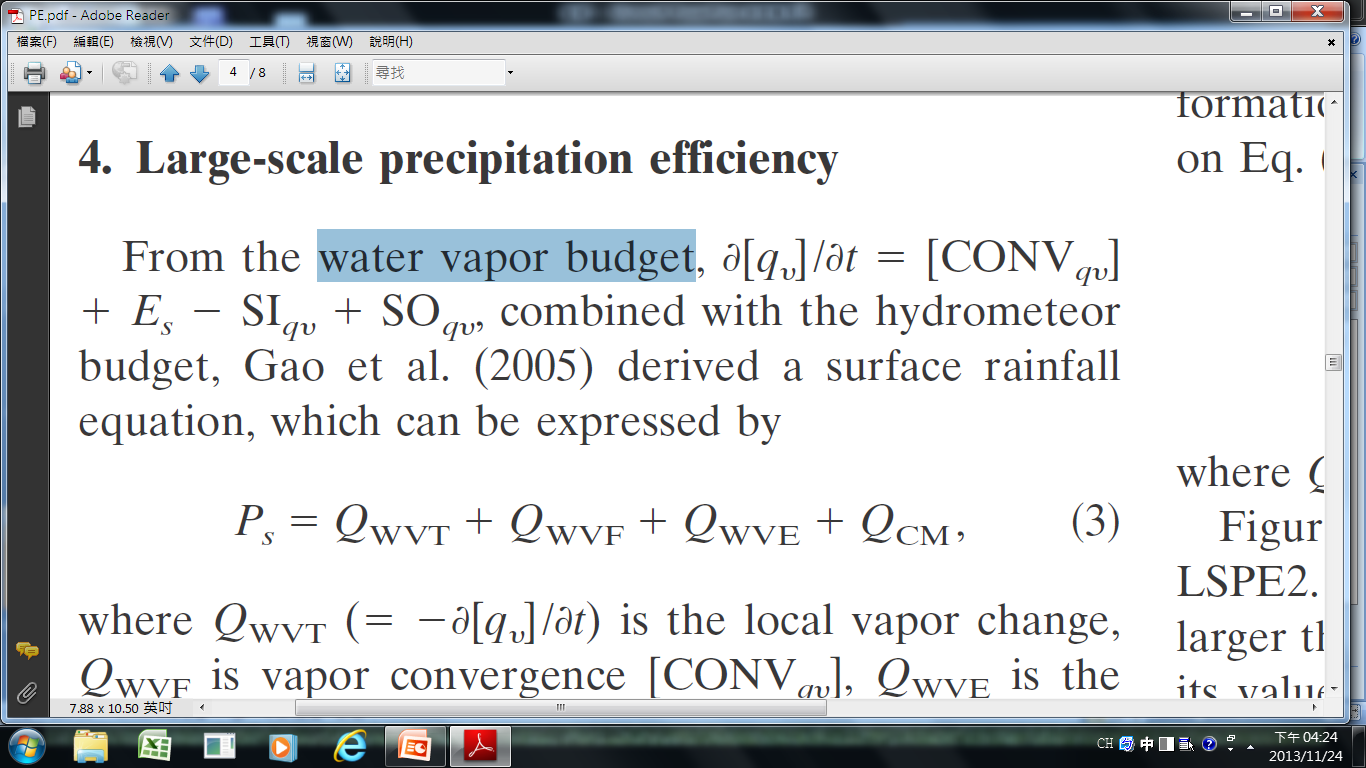 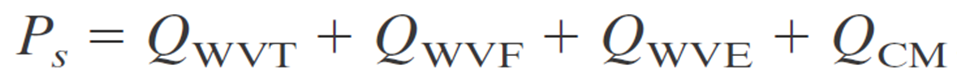 :  Vapor convergence
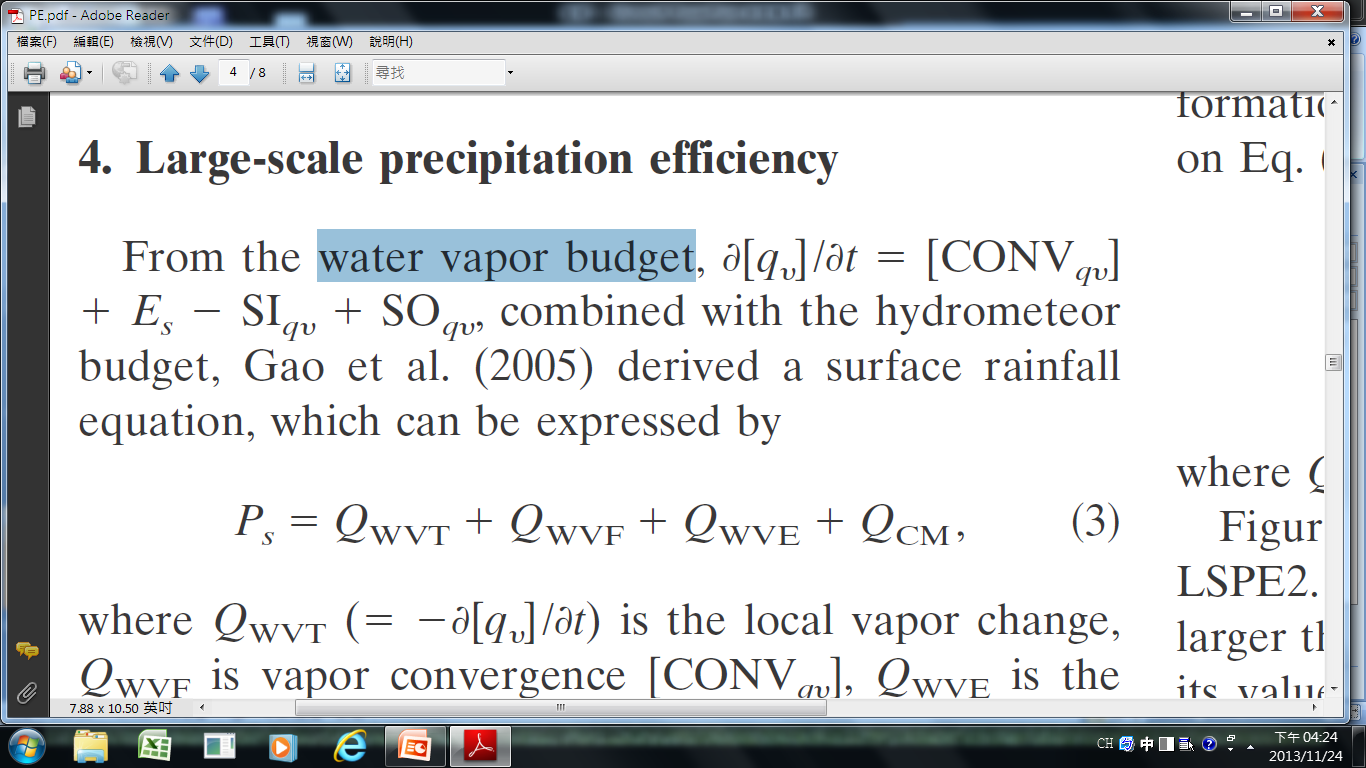 : Local vapor change
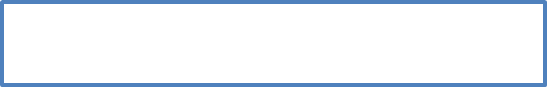 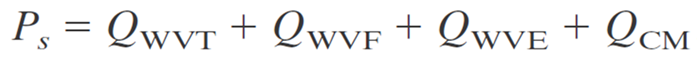 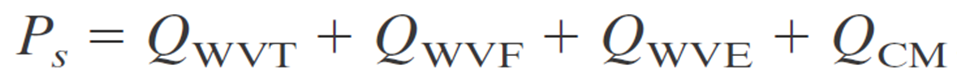 :  Sum of local hydrometeor change and  
   hydrometeor convergence
:  Surface evaporation rate
LSPE
LSPE2 is calculated by setting QCM to be zero [LSPE2(QCM=0)]
LSPE2(QCM=0) vs LSPE2
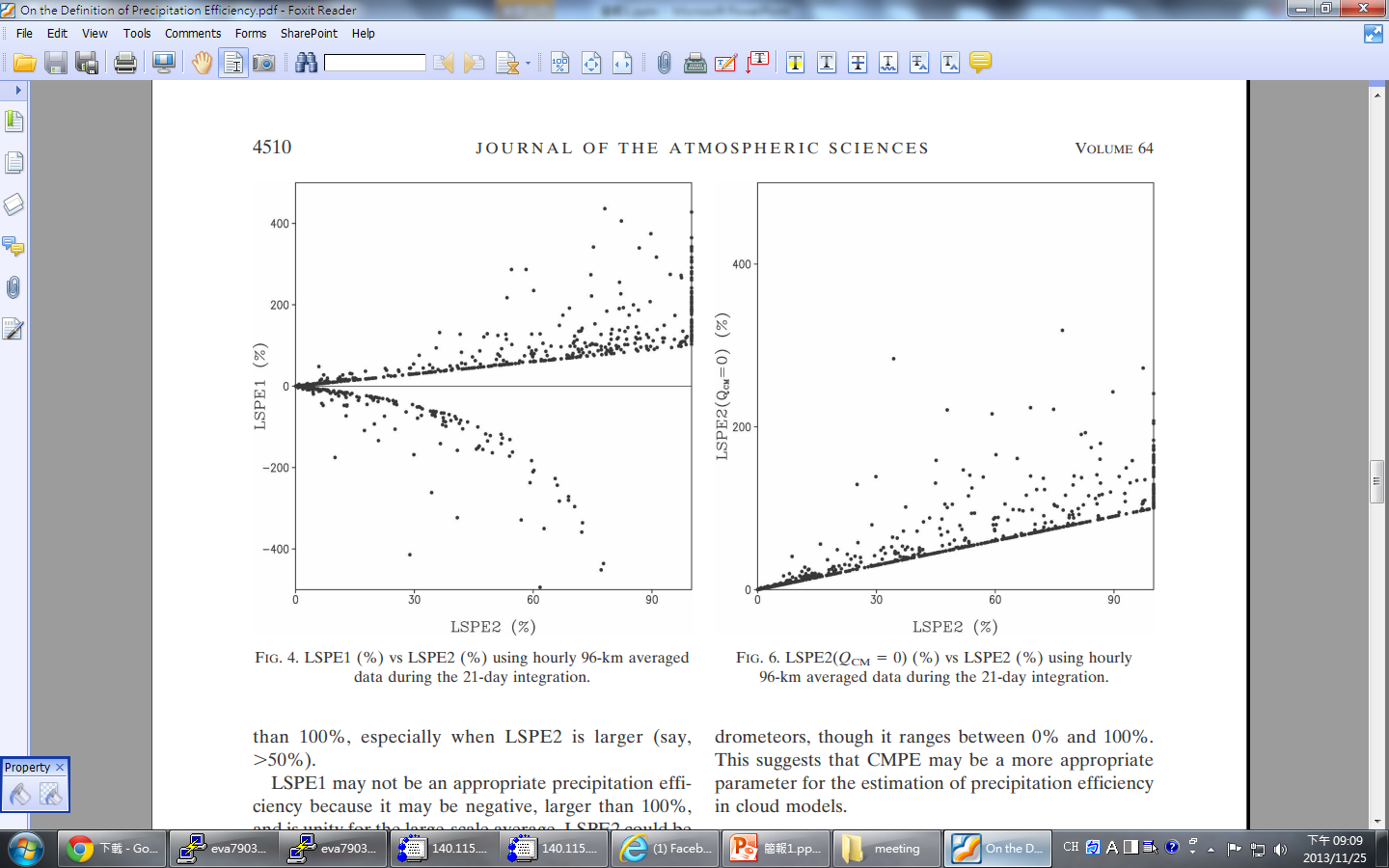 LSPE2(QCM=0) is generally larger than LSPE2, and could be larger than 100%, especially when LSPE2 is larger .
LSPE2 could be a strong function of both water vapor and cloud hydrometeors, though it ranges between 0% and 100%.

This suggests that CMPE may be a more appropriate parameter for the estimation of precipitation efficiency in cloud models.